Доброго  ранку!
Загальношкільна лінійка  Володимирівського ліцею «Успіх»
Володимирівський  ліцей “Успіх”
Учнівське  самоврядування
Звіт за 1 семестр 
2024-2025 навчального року
Заходи та конкурси
Наші  досягнення
Проєкти
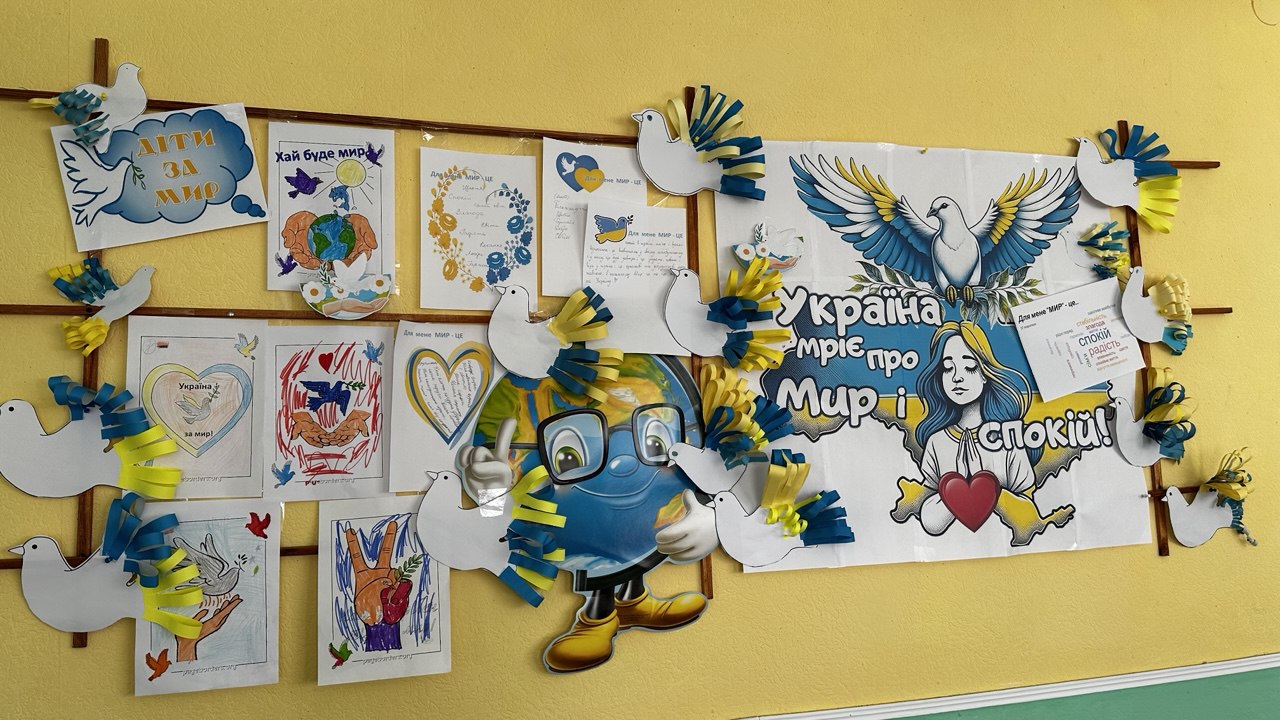 Щороку 21 вересня відзначається Міжнародного дня миру.
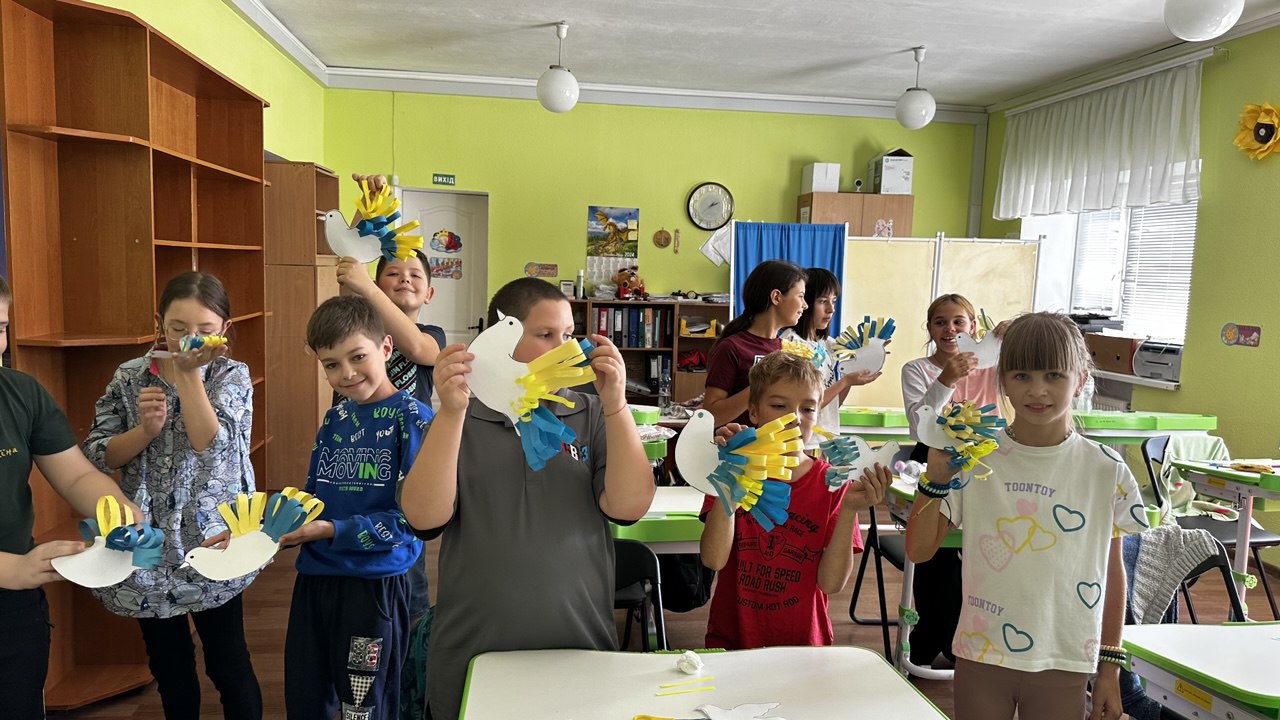 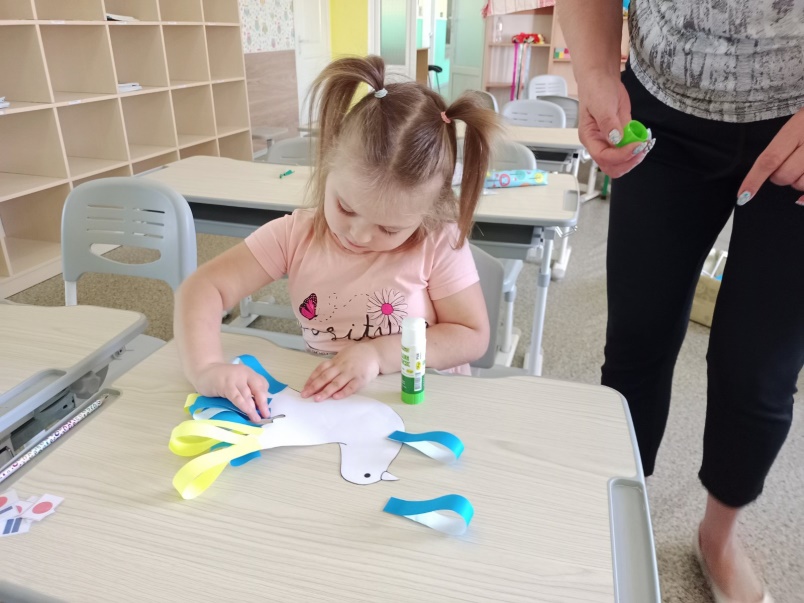 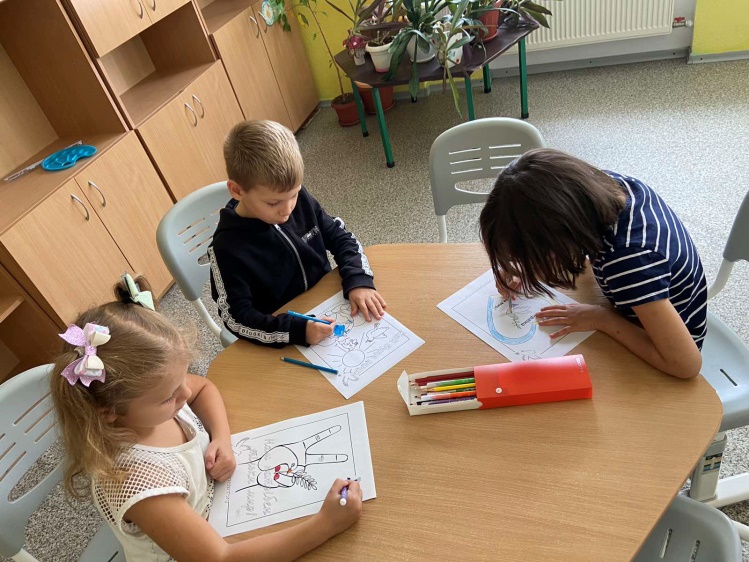 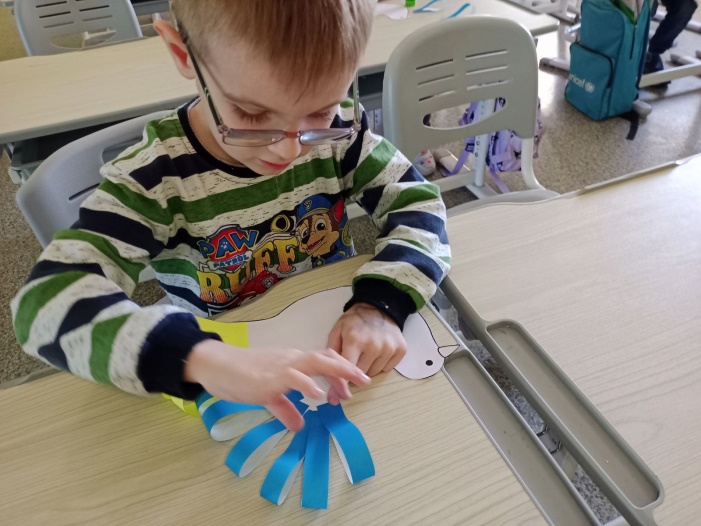 «Спорт - це сила, яка дає всім дітям здоров’я та крила!»
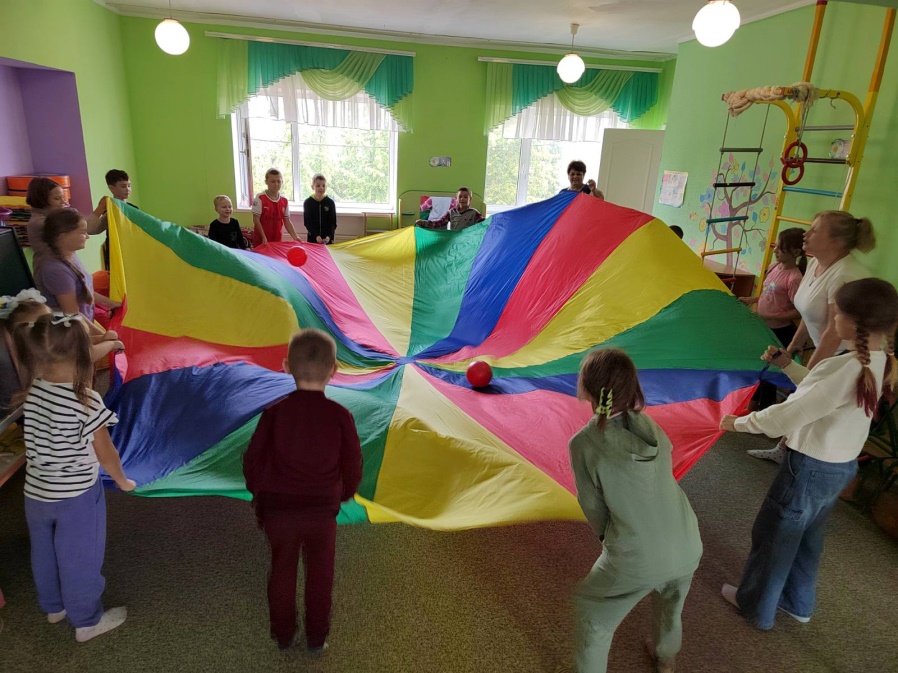 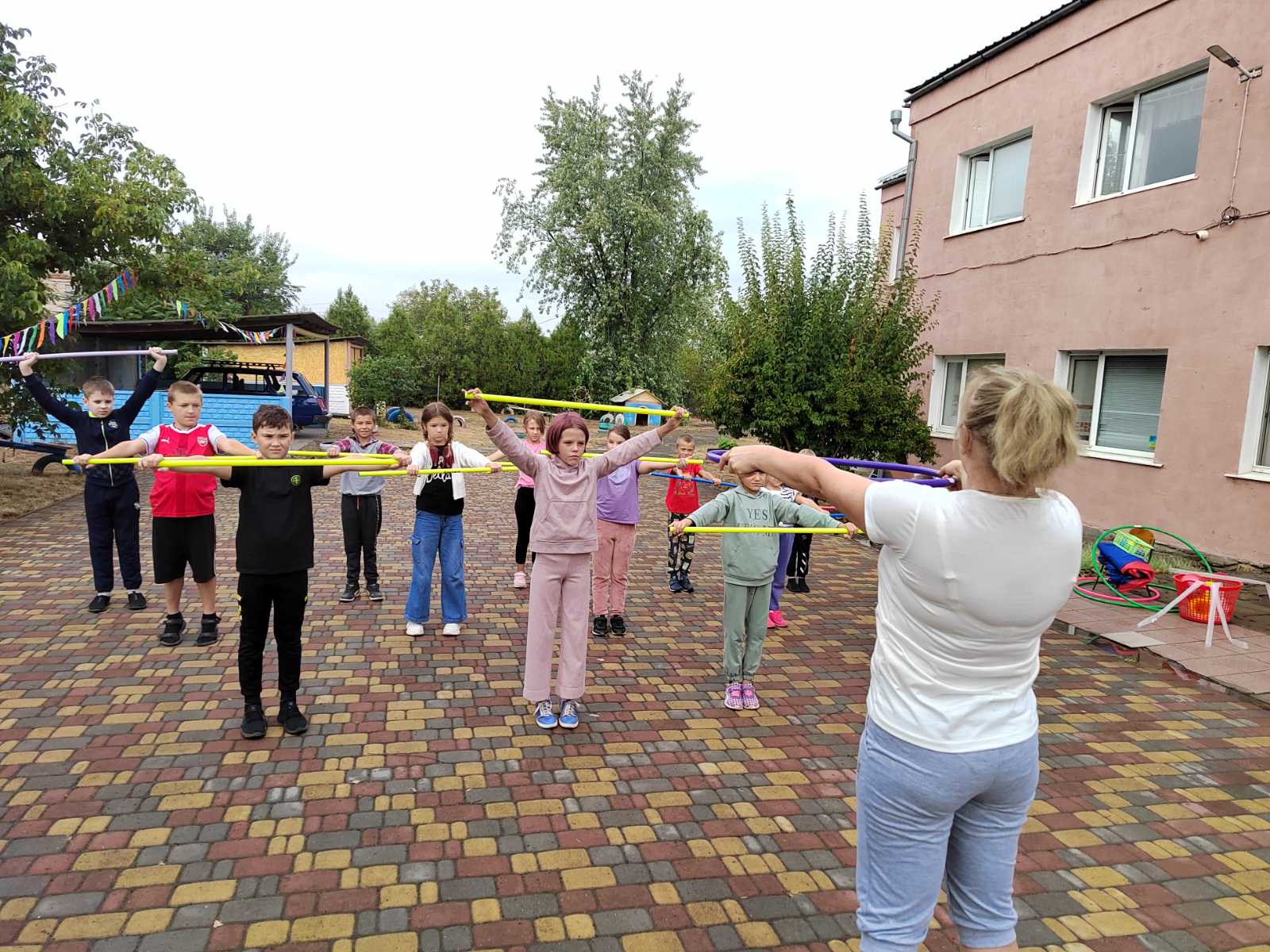 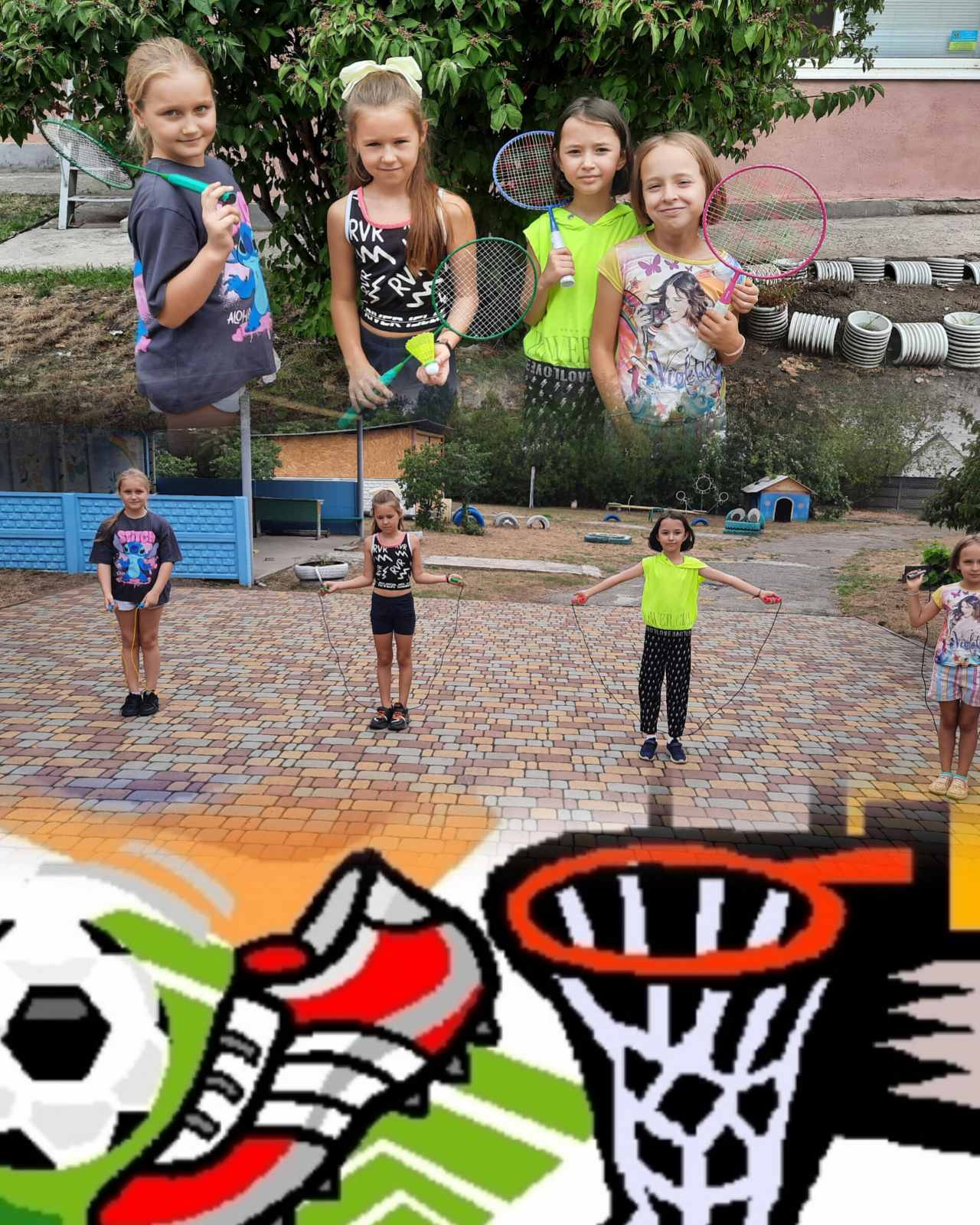 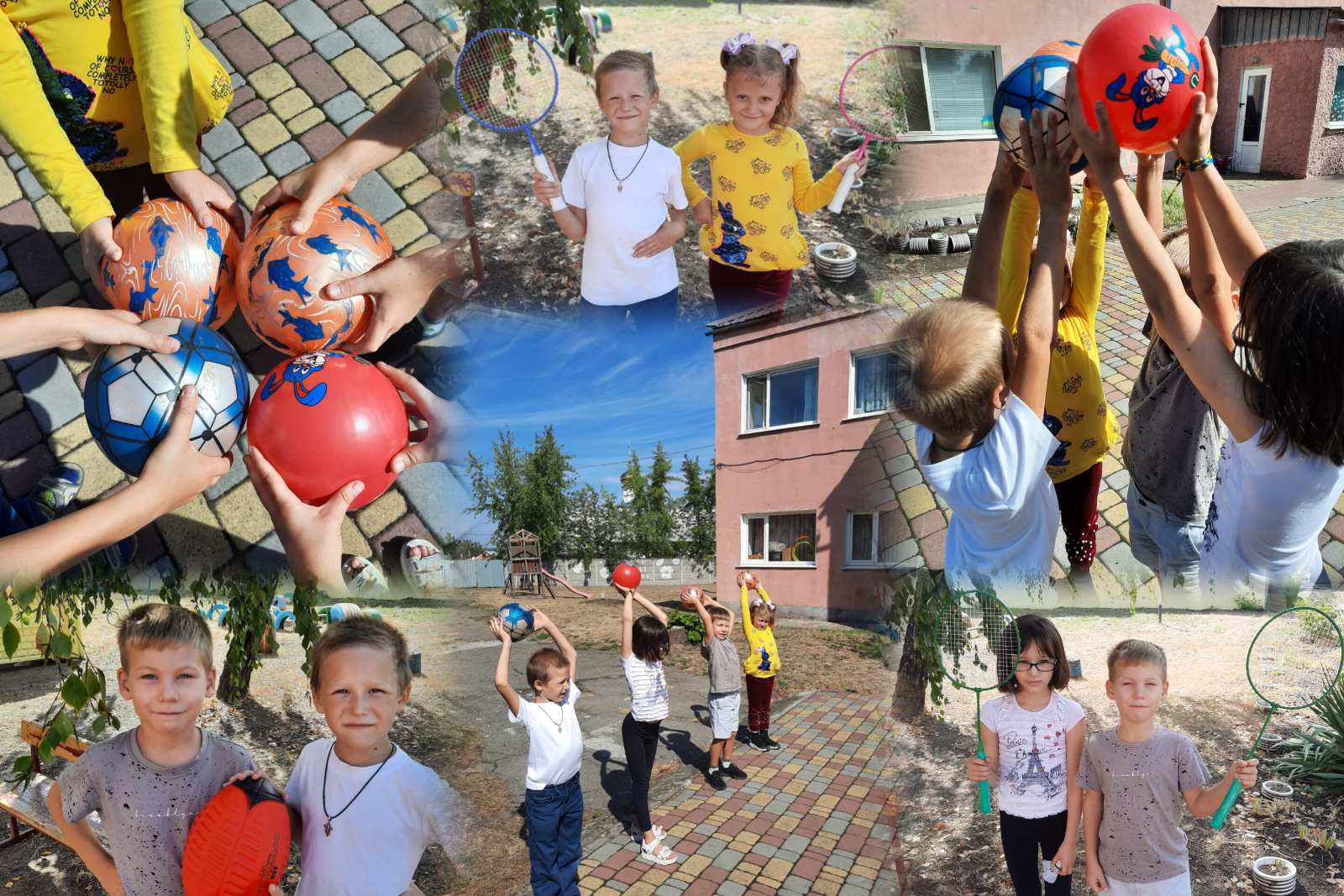 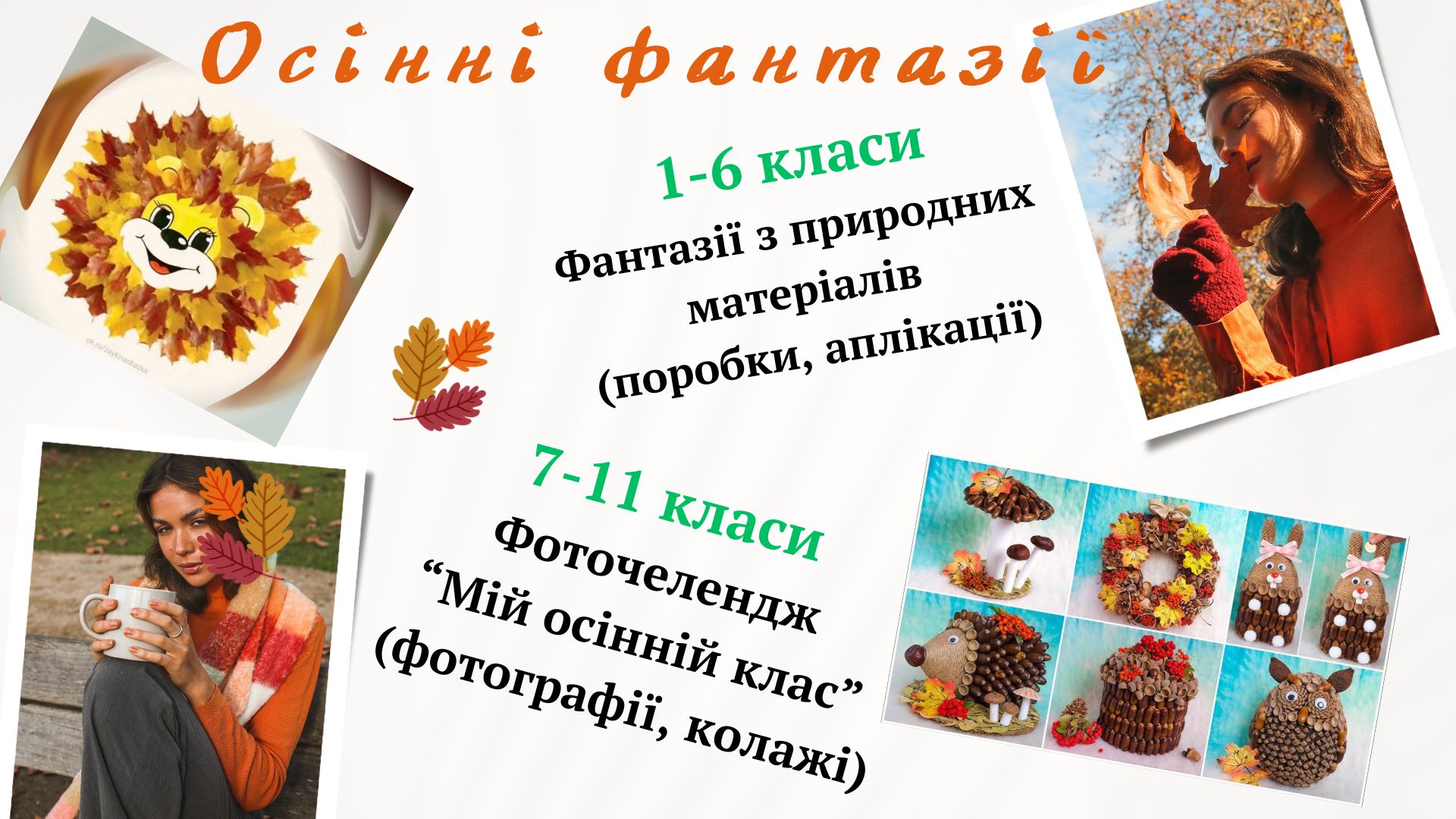 Осінні фантазії
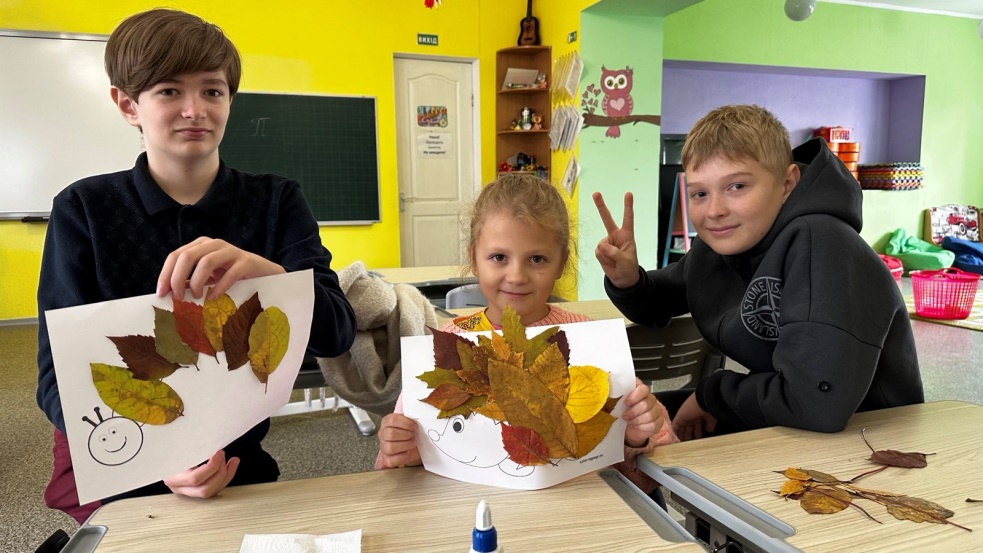 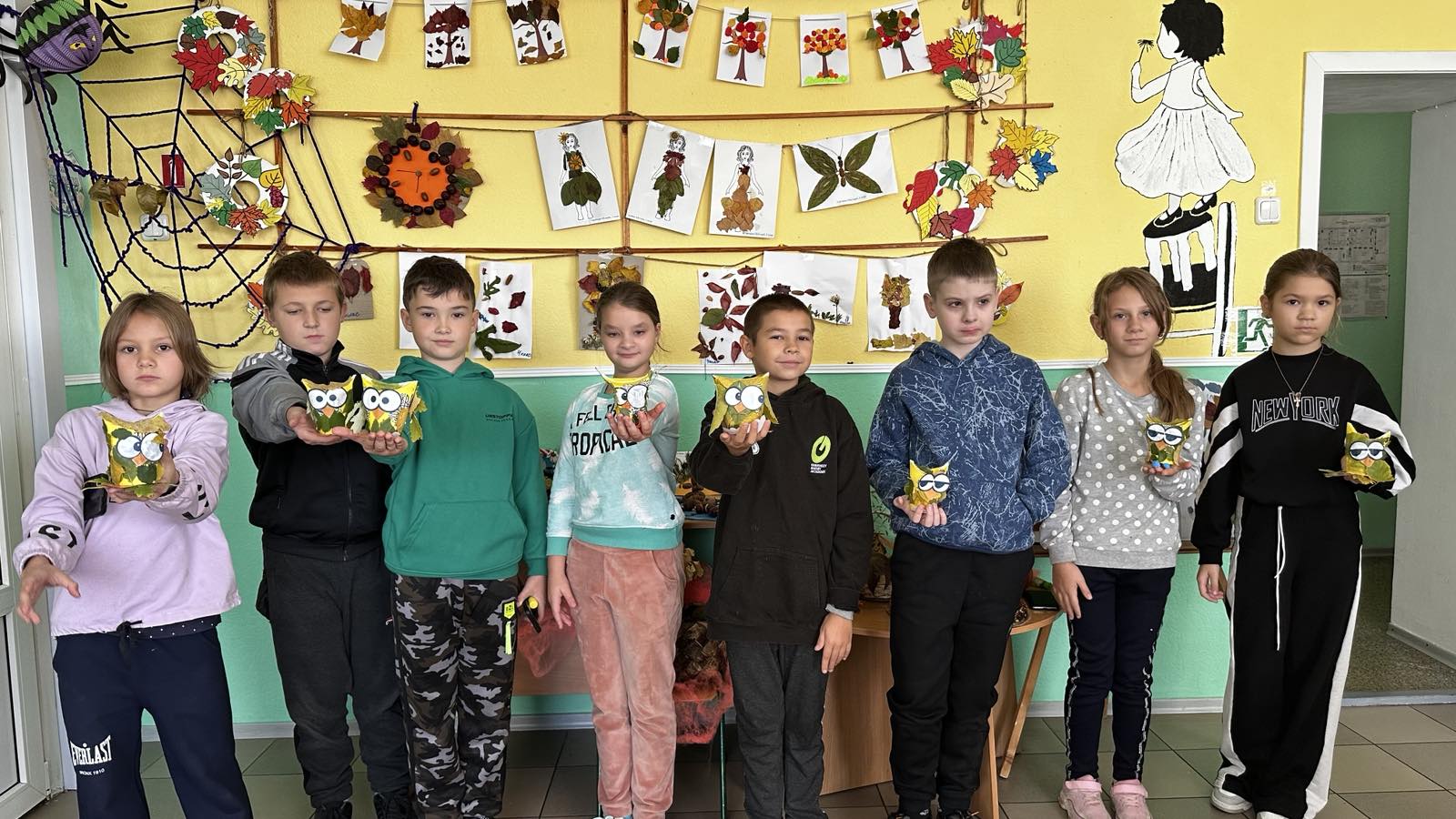 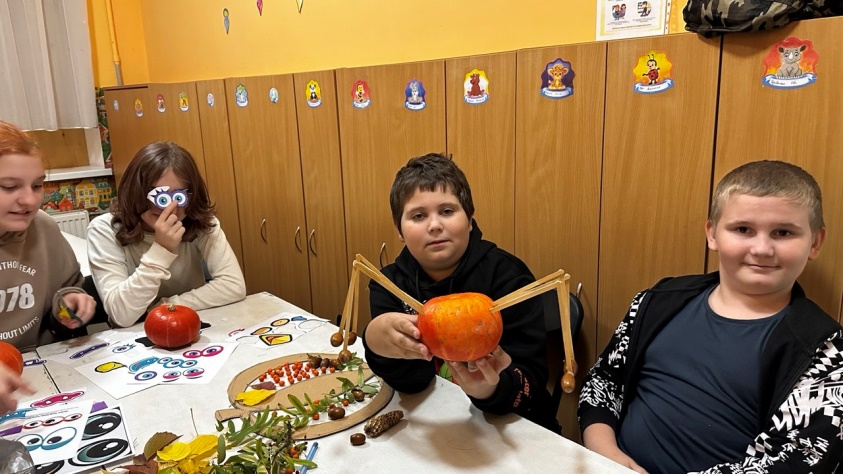 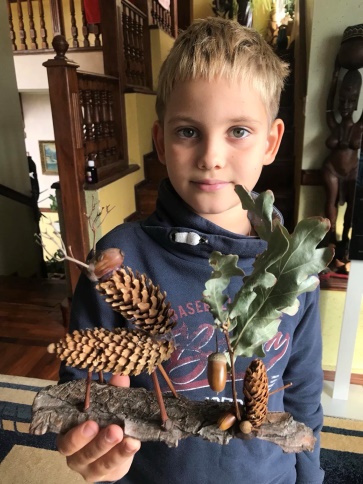 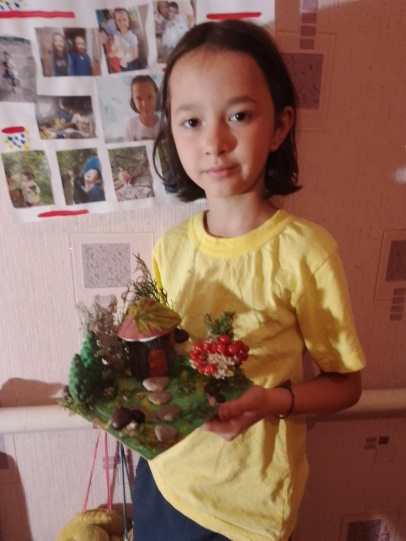 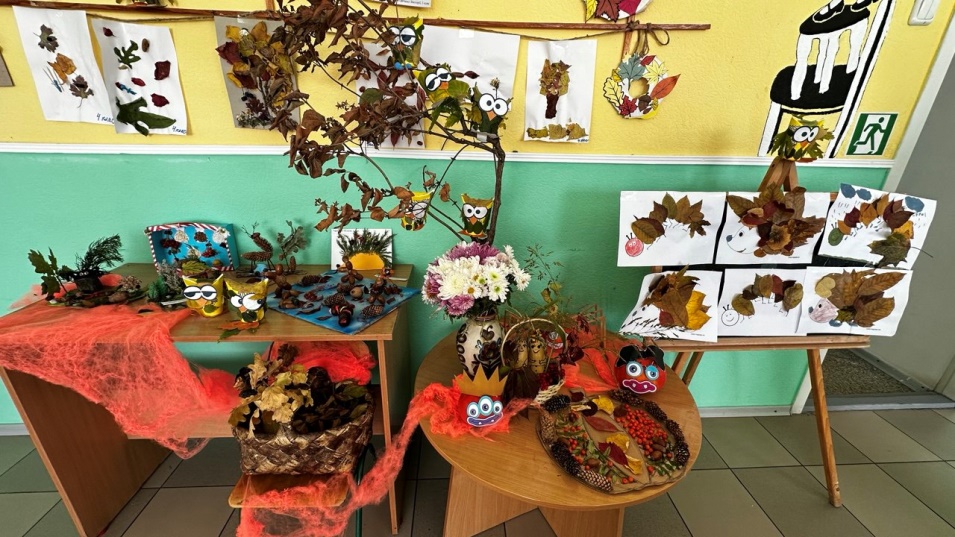 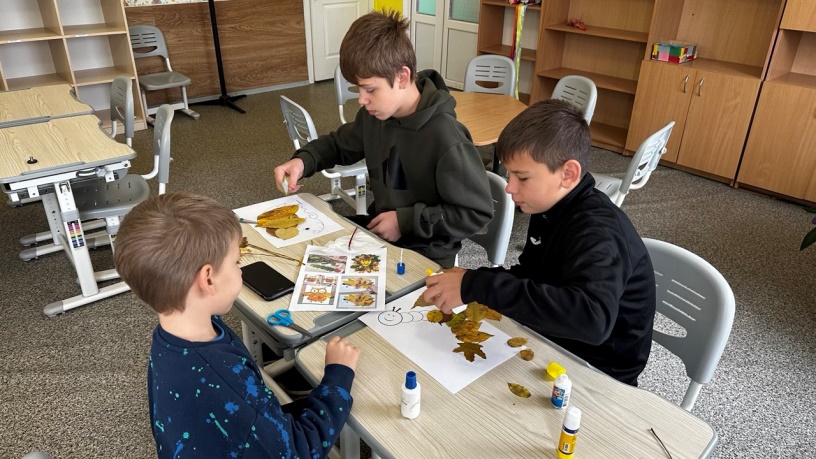 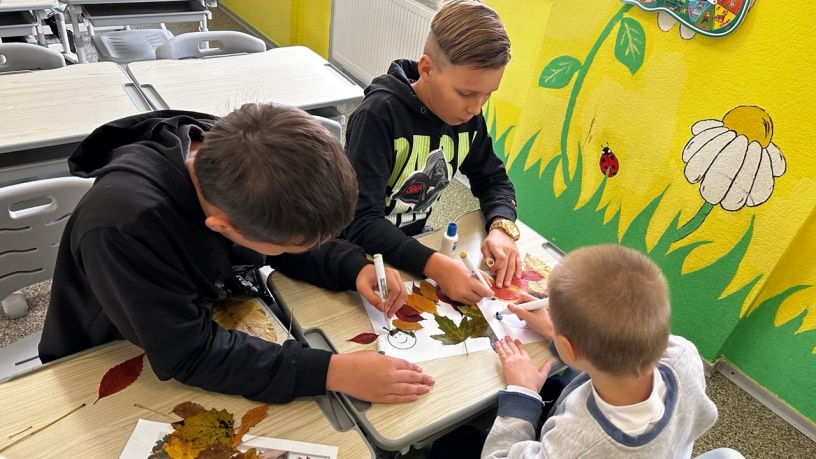 Волонтерство
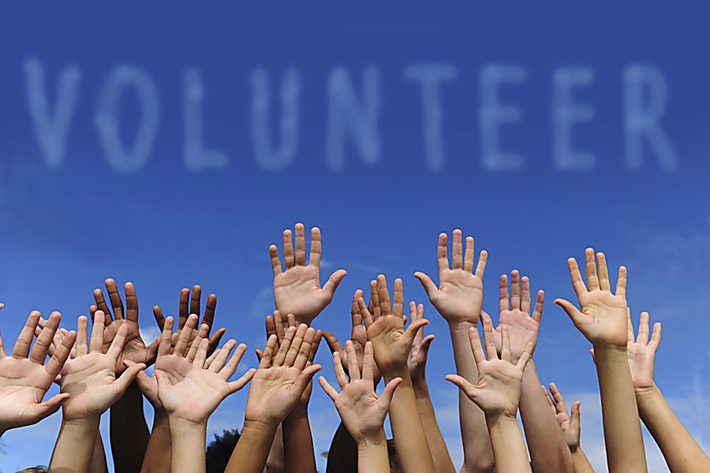 Волонтерський рух є по суті частиною кожної цивілізації та будь-якого суспільства. Волонтер – людина, яка добровільно здійснює соціально спрямовану некомерційну діяльність шляхом надання волонтерської допомоги.
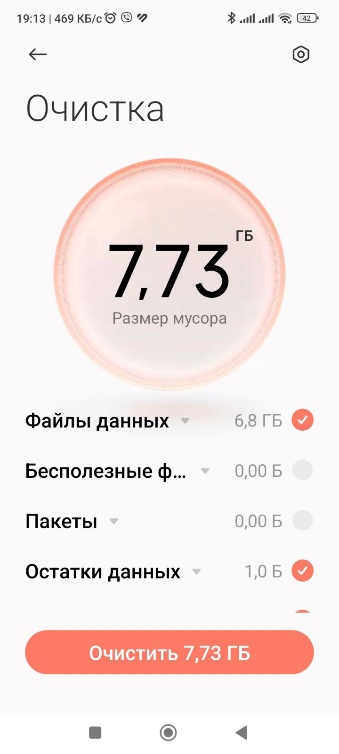 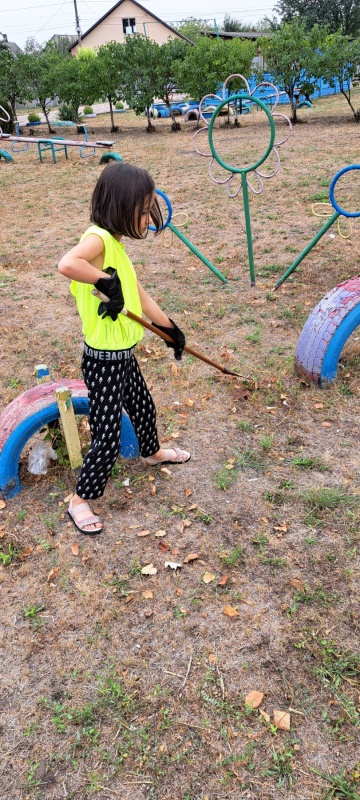 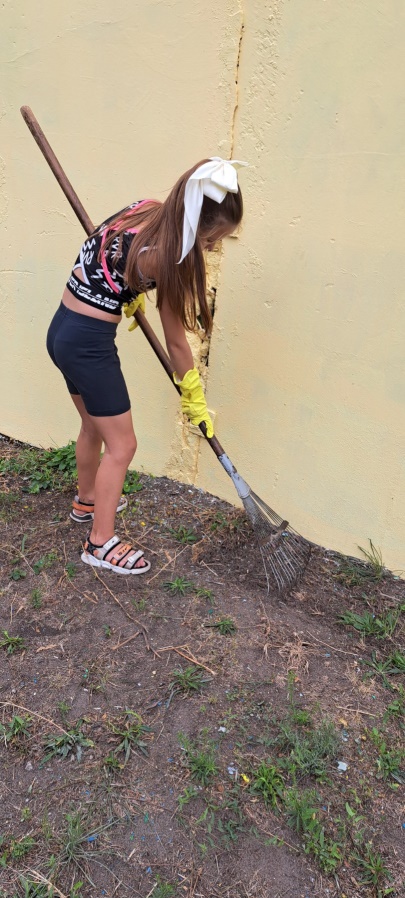 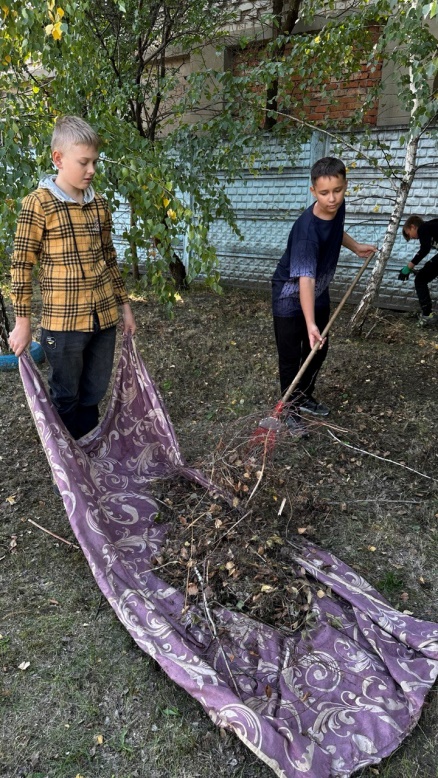 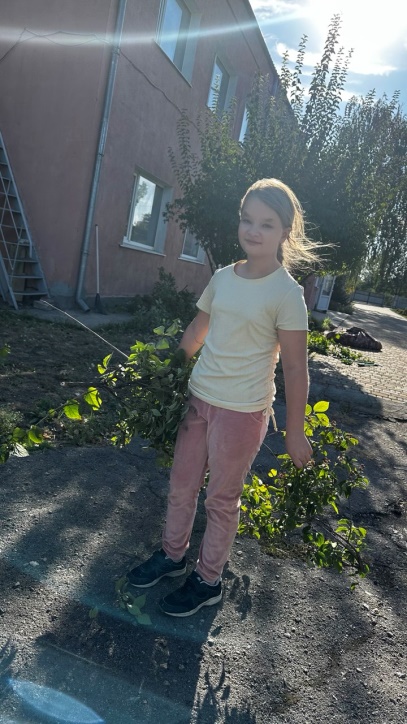 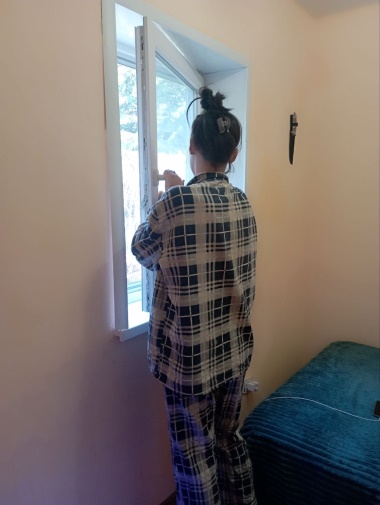 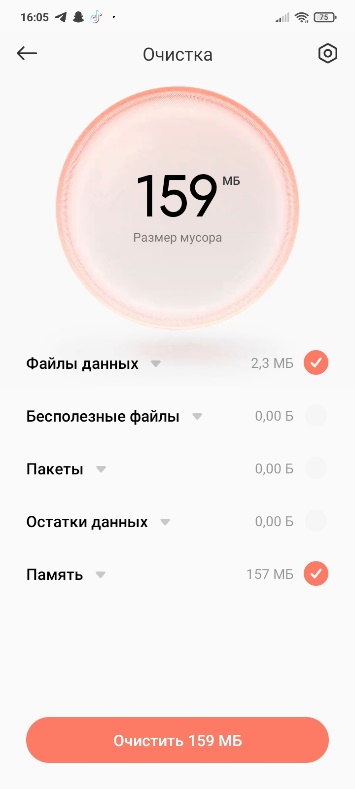 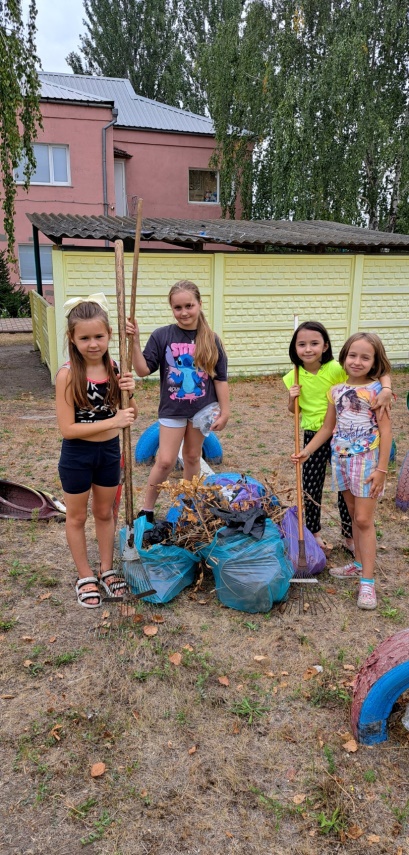 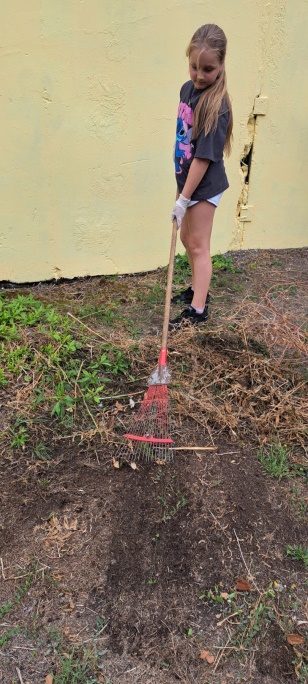 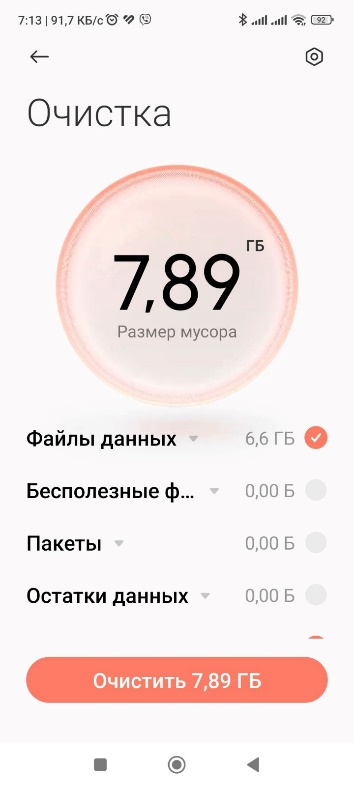 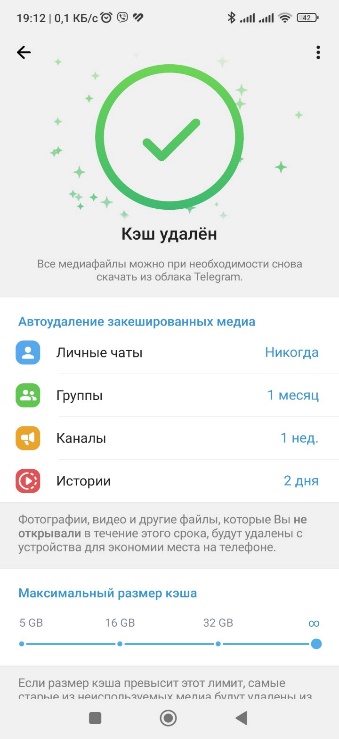 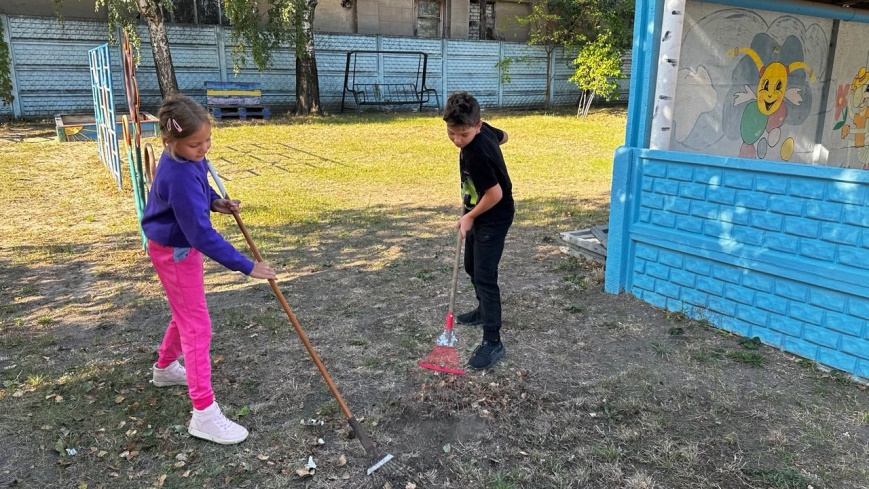 «Зробимо Україну чистою разом!» під таким гаслом пройшов цього річ Всесвітній день прибирання «World Cleanup Day». Ця глобальна ініціатива, яка об’єднує 90 мільйонів учасників із 211 країн світу, має на меті формування культури чистоти, відповідального поводження з відходами та підвищення екологічної свідомості серед громадян. Учні Володимирівського ліцею «Успіх», з дотриманням усіх норм безпеки, підтримали цю акцію.
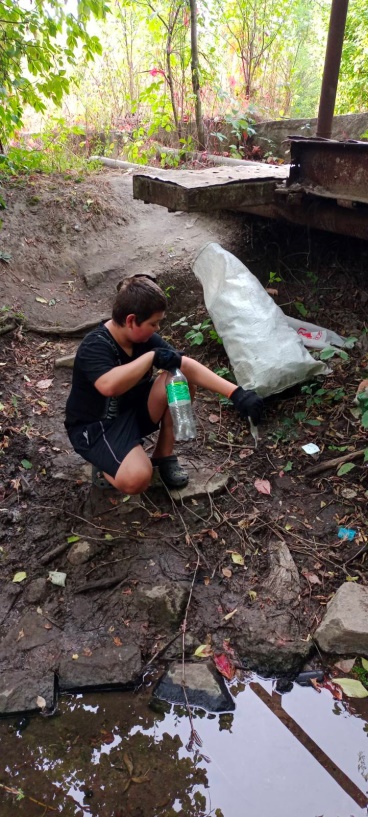 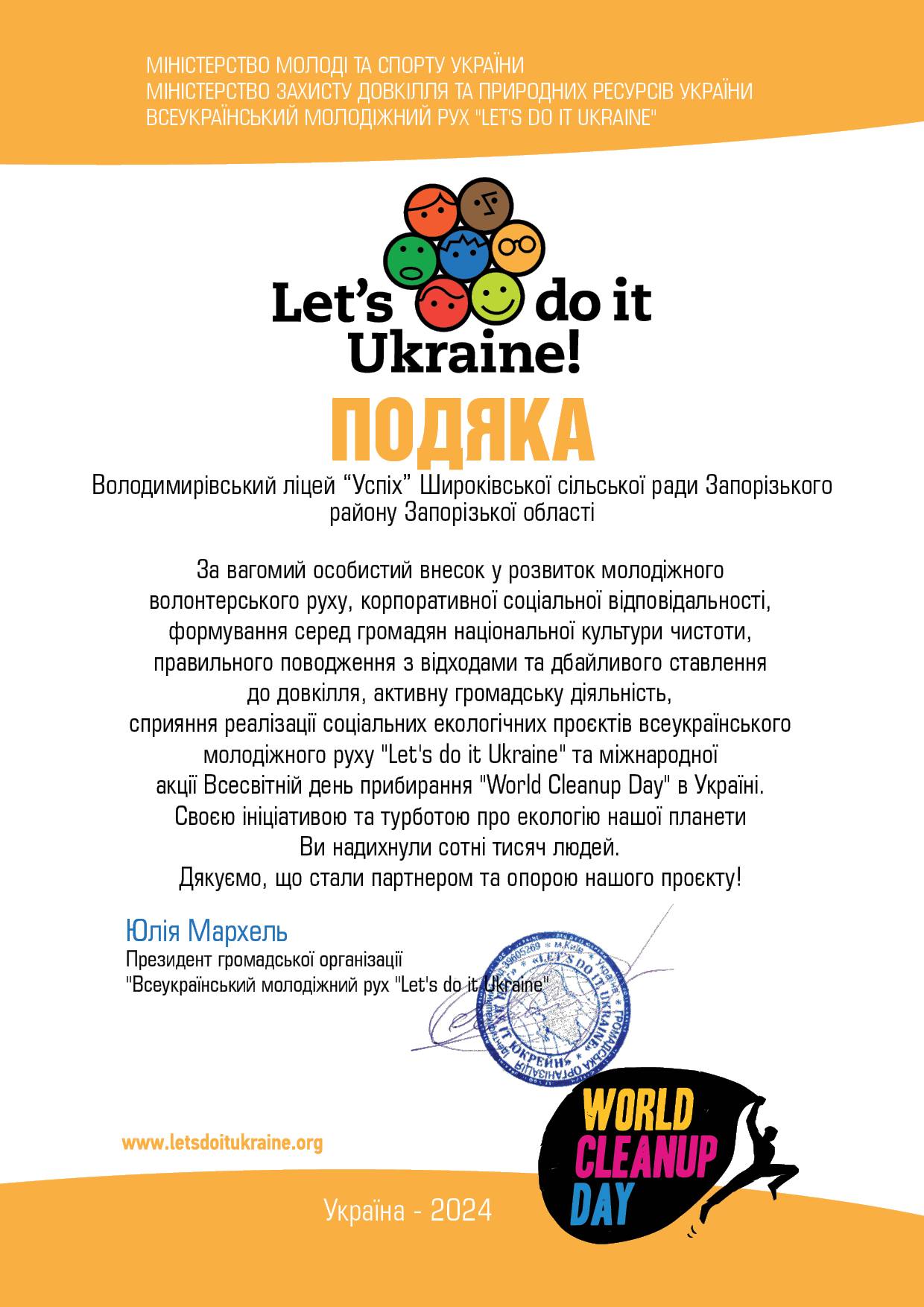 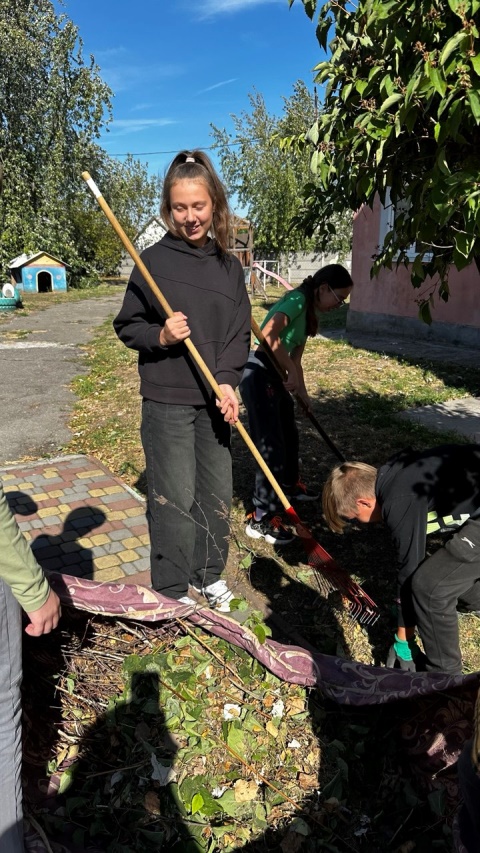 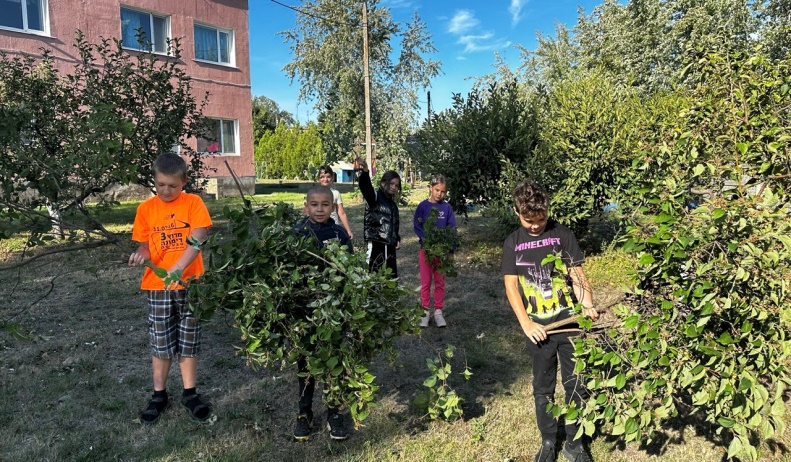 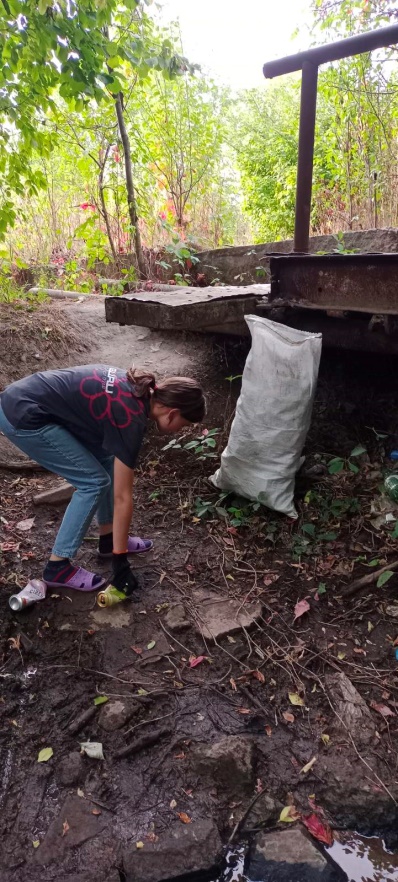 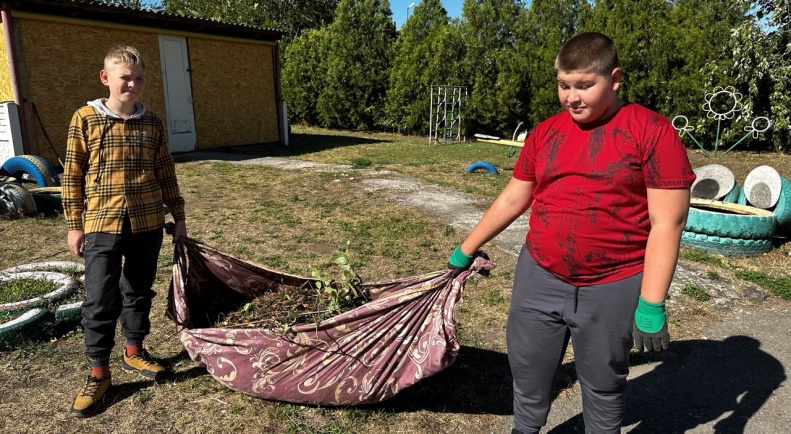 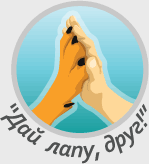 До Всесвітнього Дня тварин
Благодійна акція «Дай лапу друг»
Зібрану допомогу передали до притулку «Дай лапу друг».
Там виходжують та дають притулок бездомним та хворим собакам.
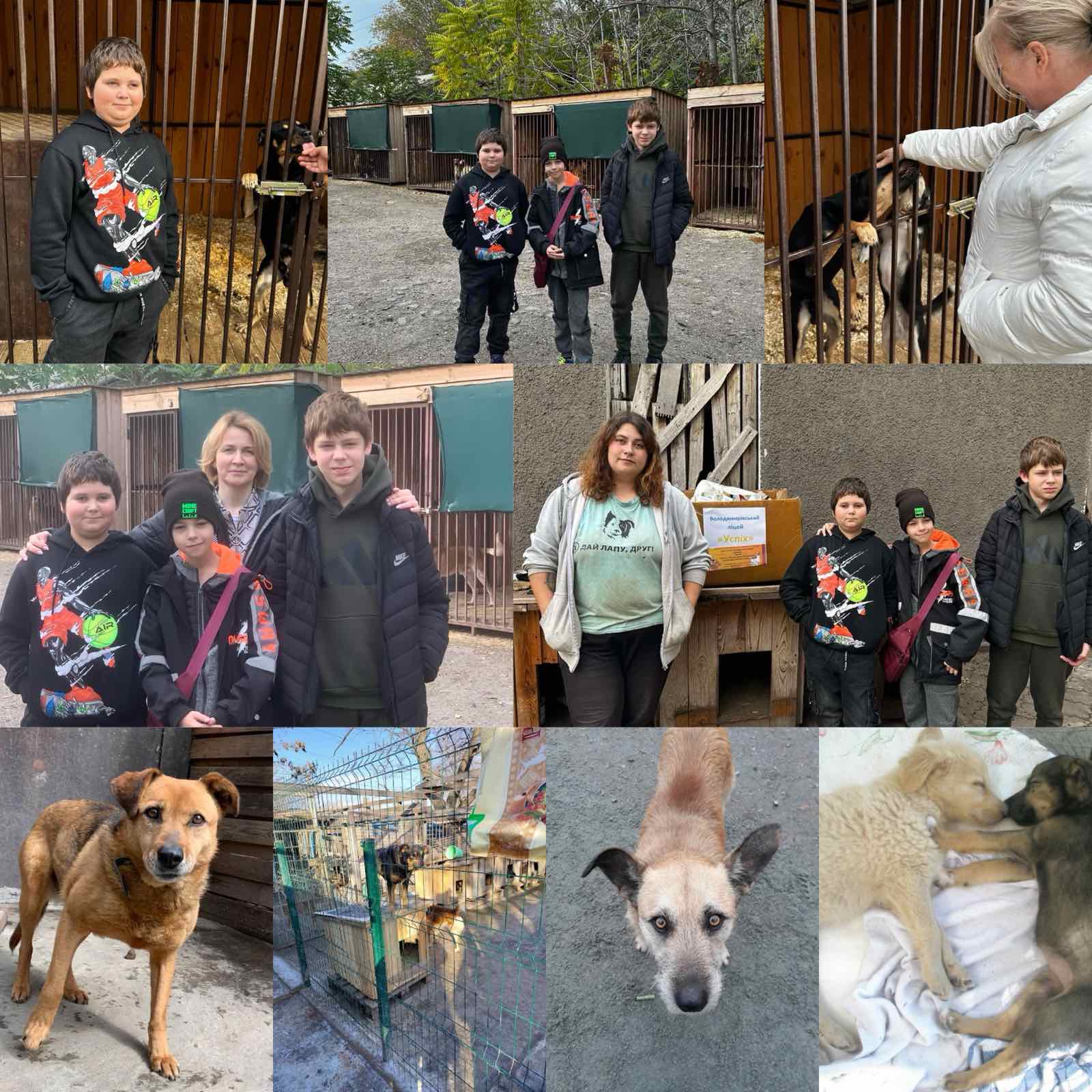 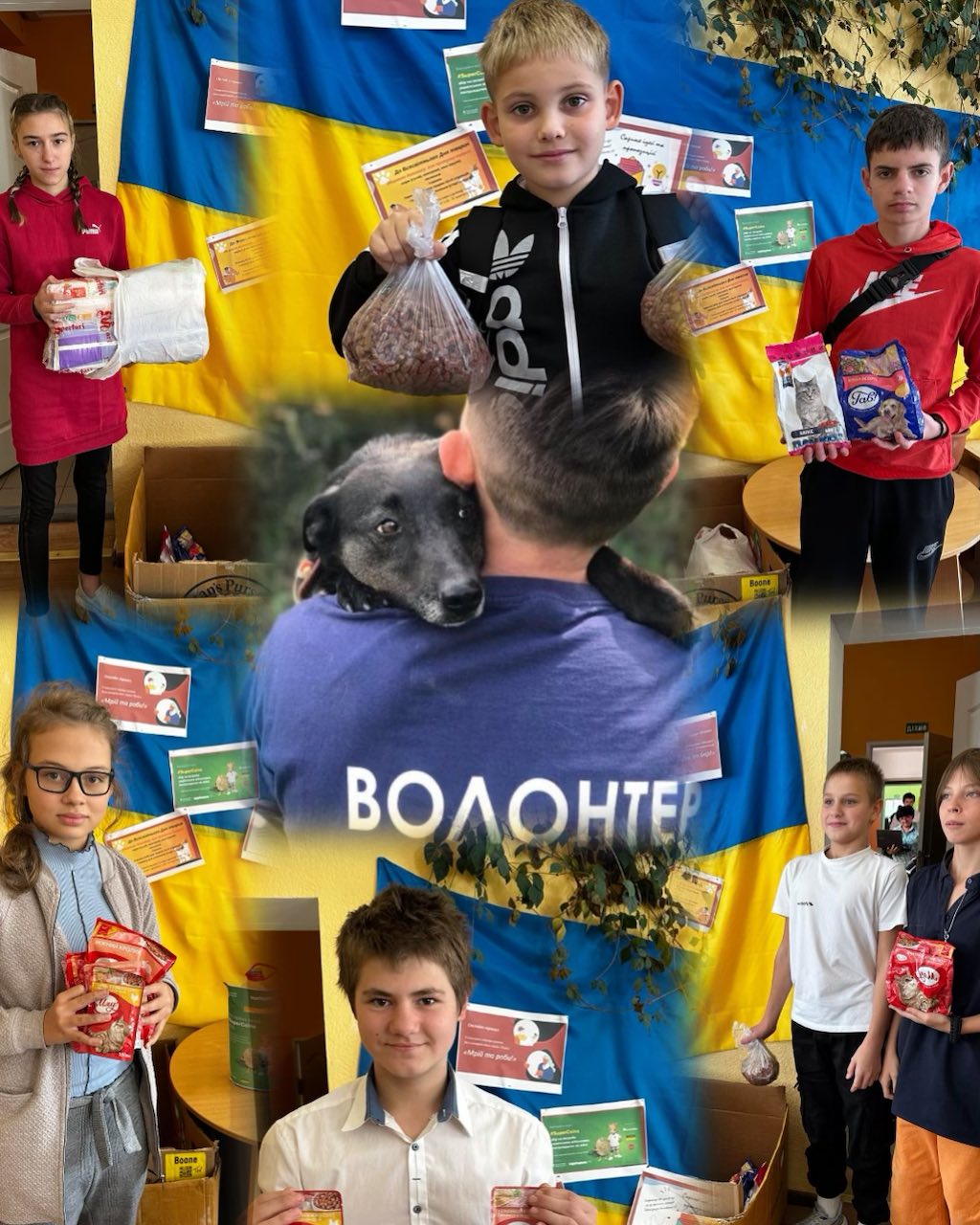 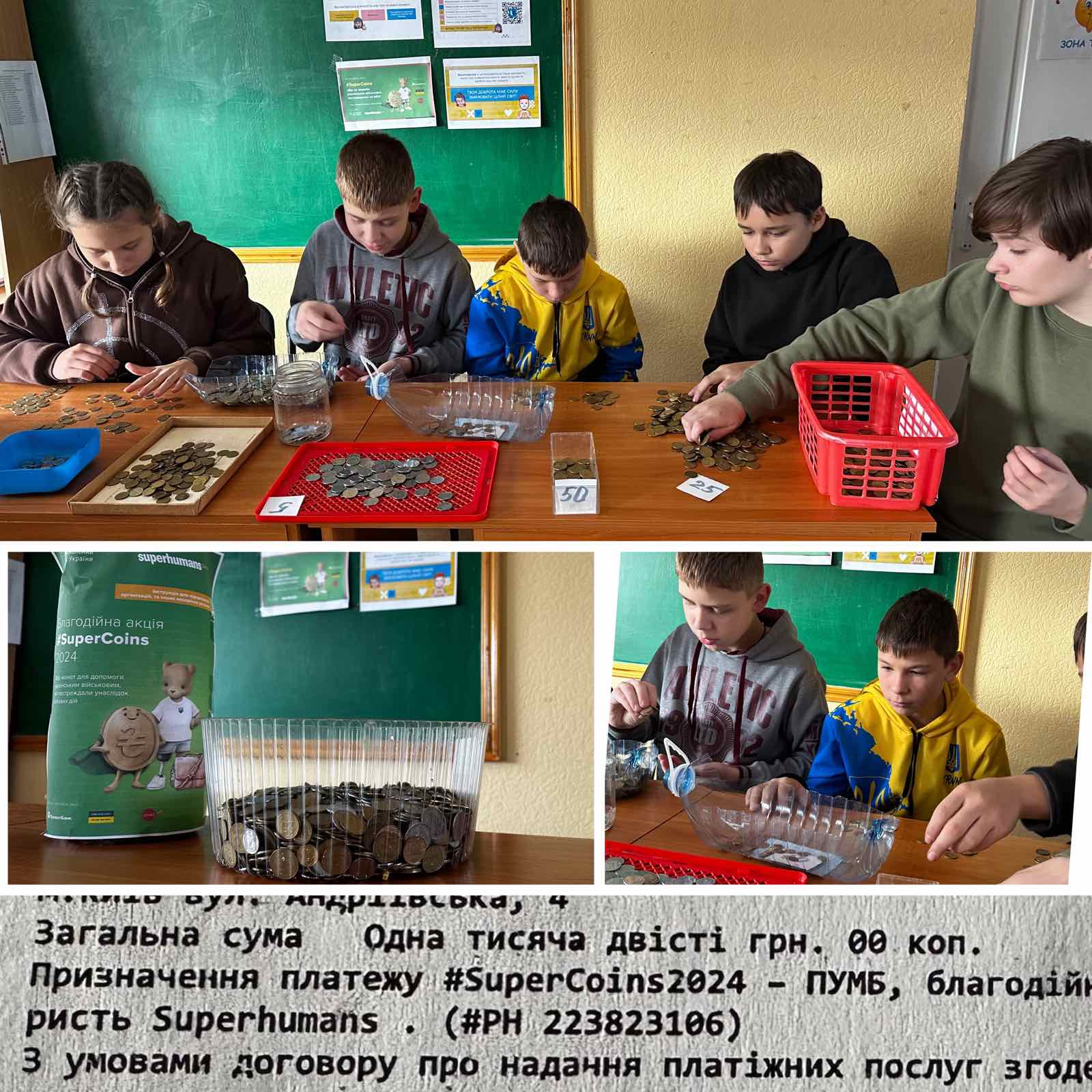 # SuperCoins
Завершена Акція #SuperCoins, ми зібрали з вами 2630 монет, загальною вартістю 1200,00 грн. Ці кошти перераховані на допомогу військовим які потребують лікування.
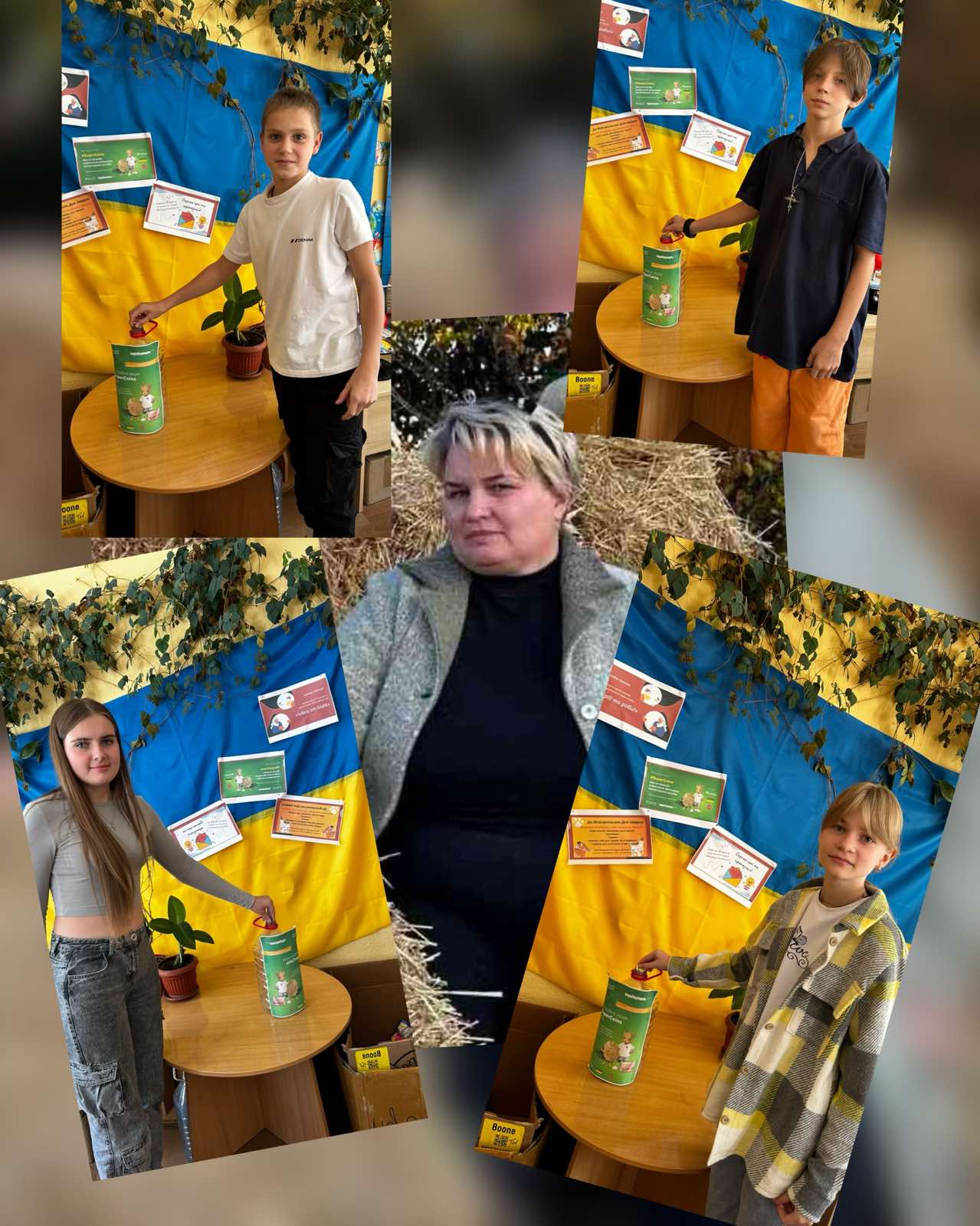 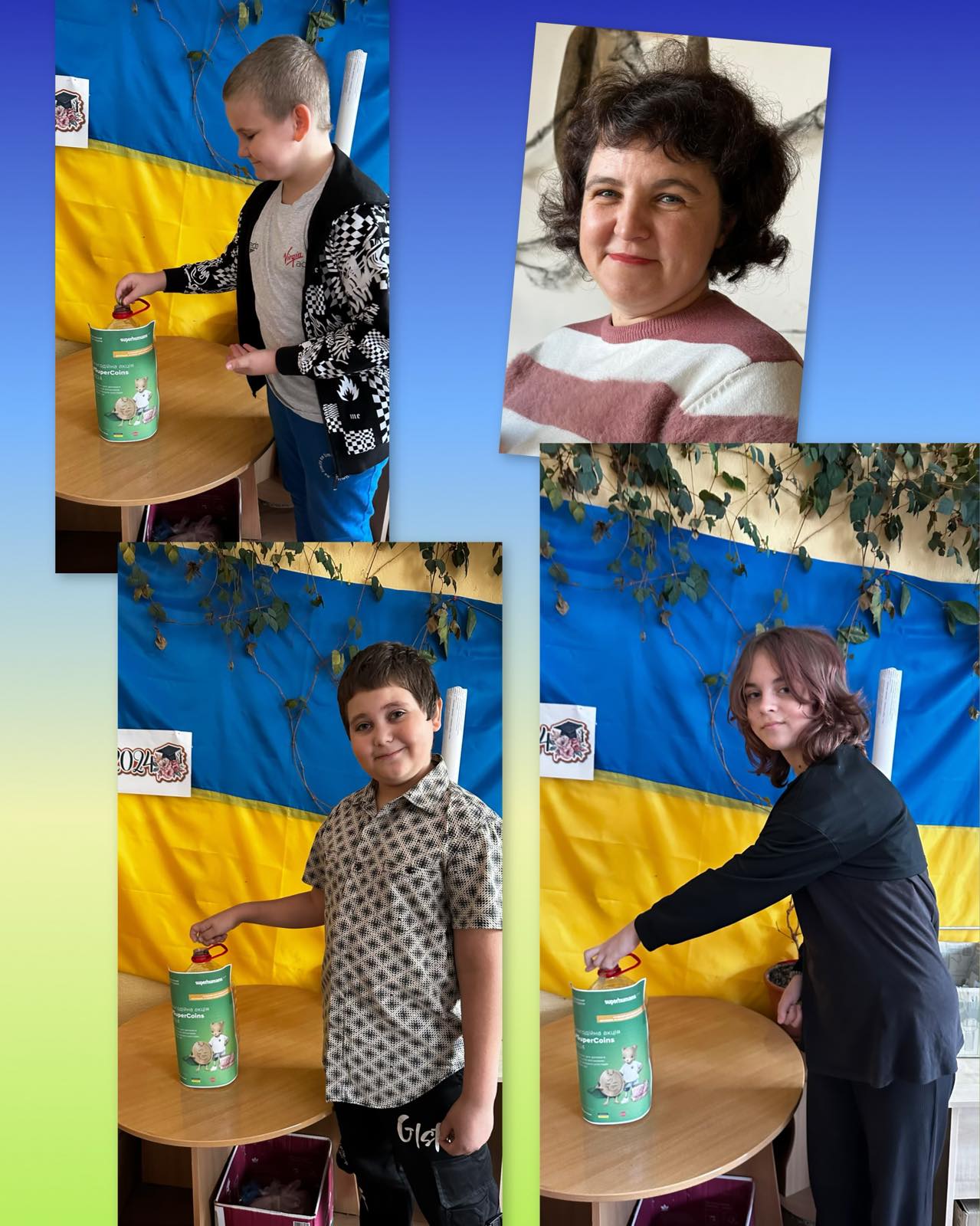 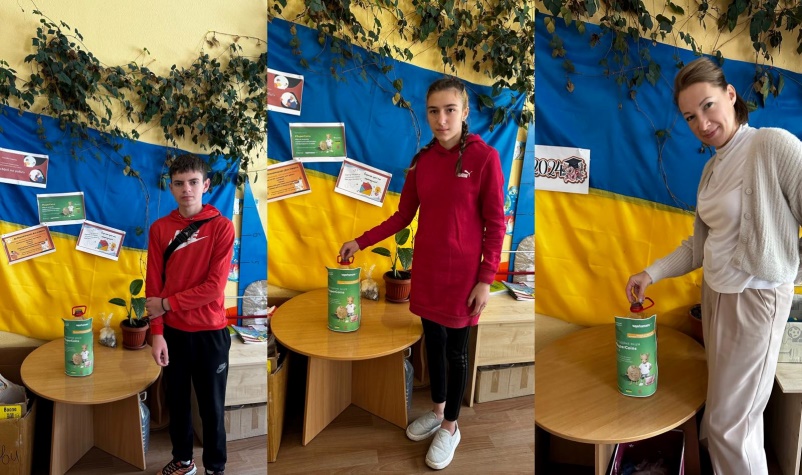 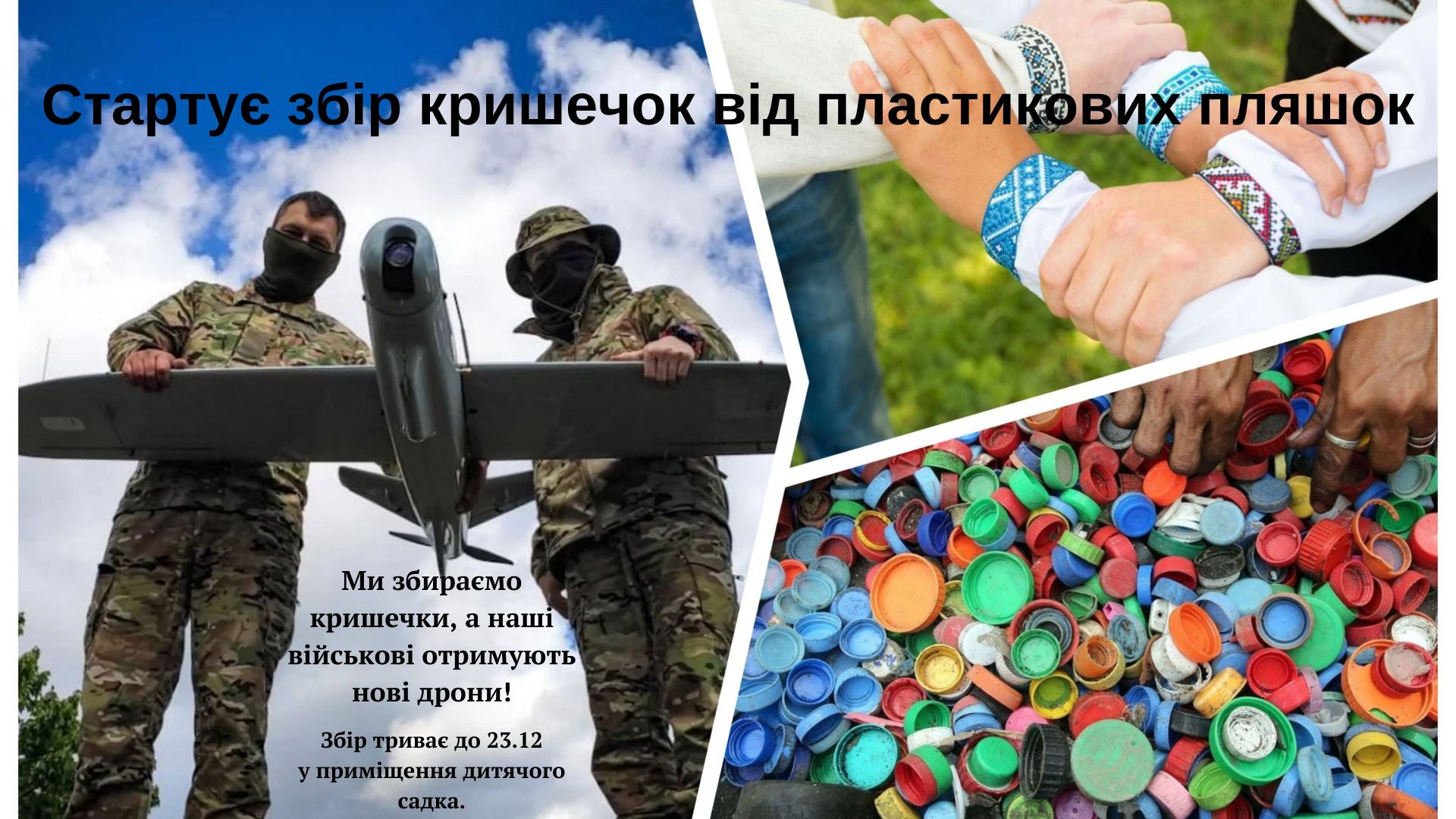 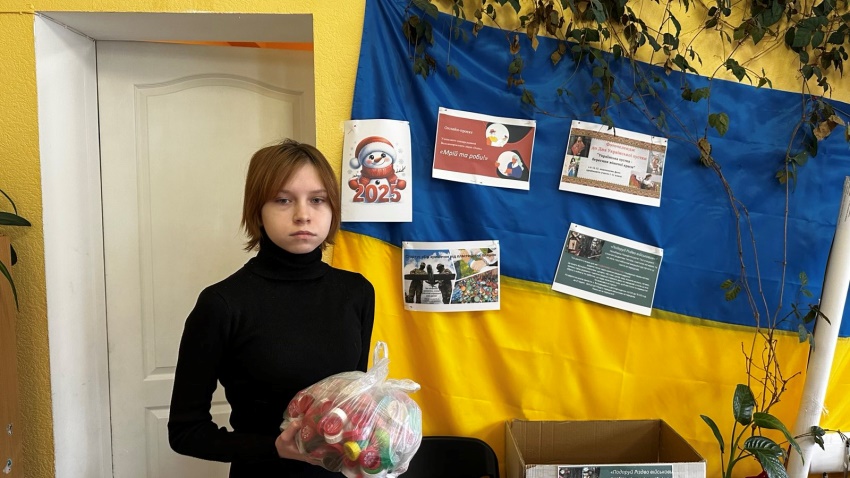 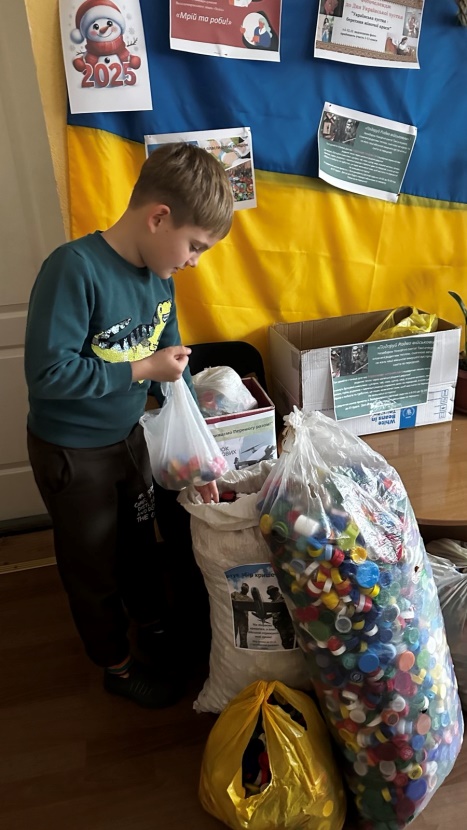 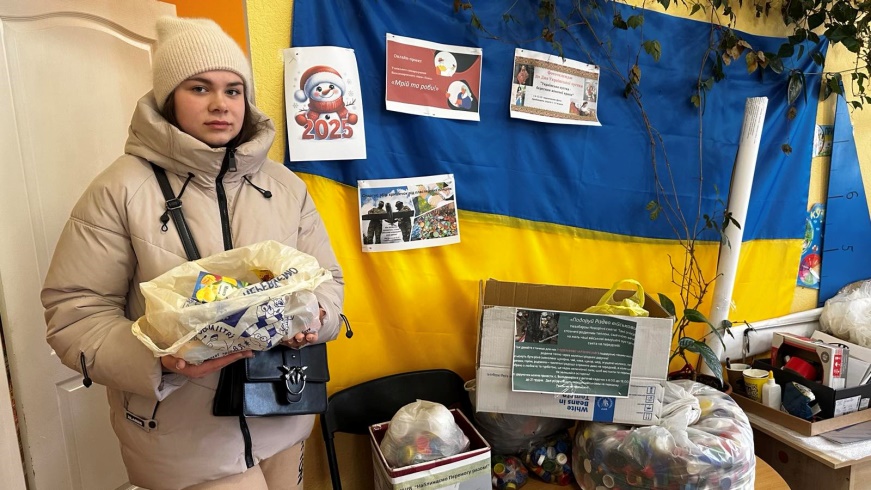 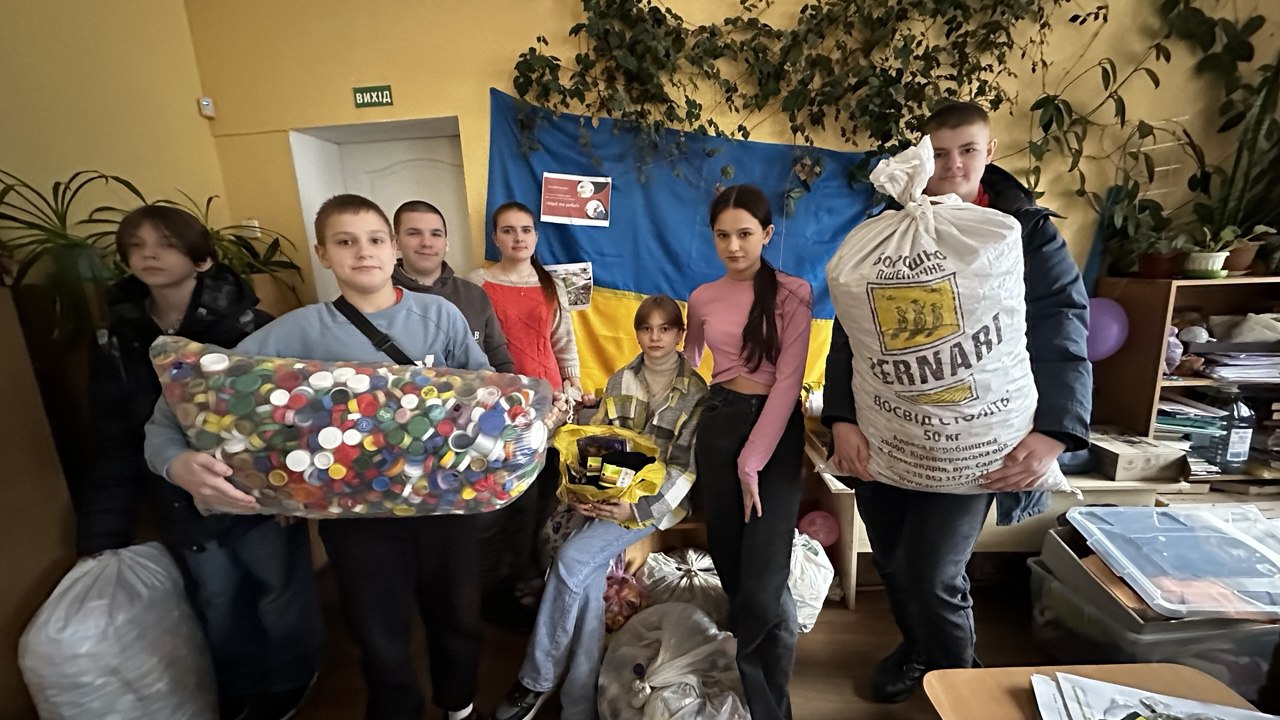 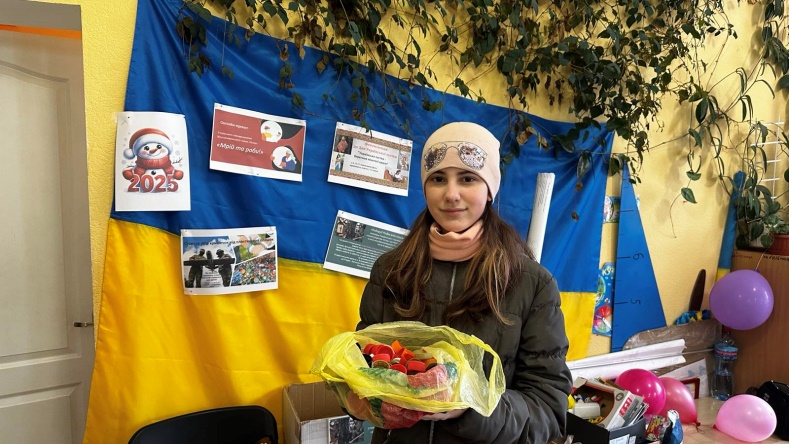 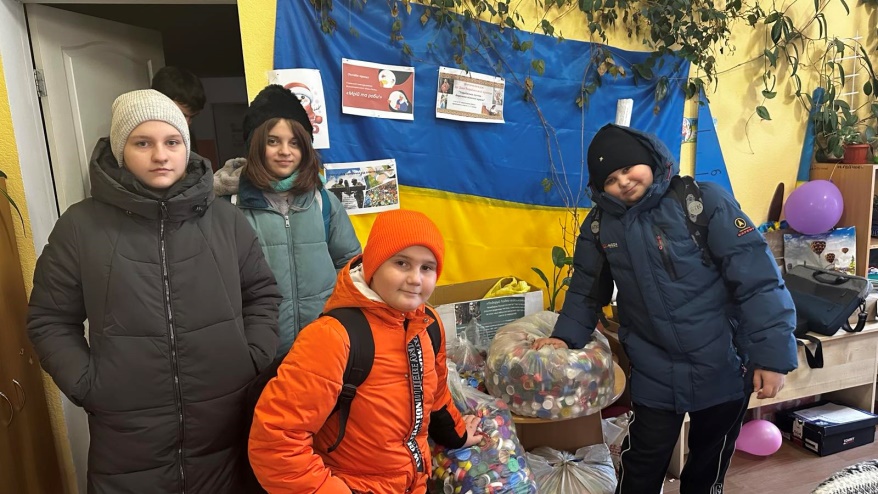 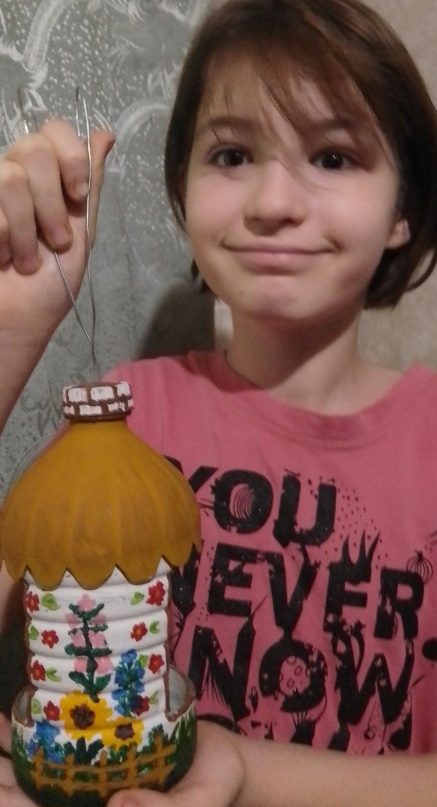 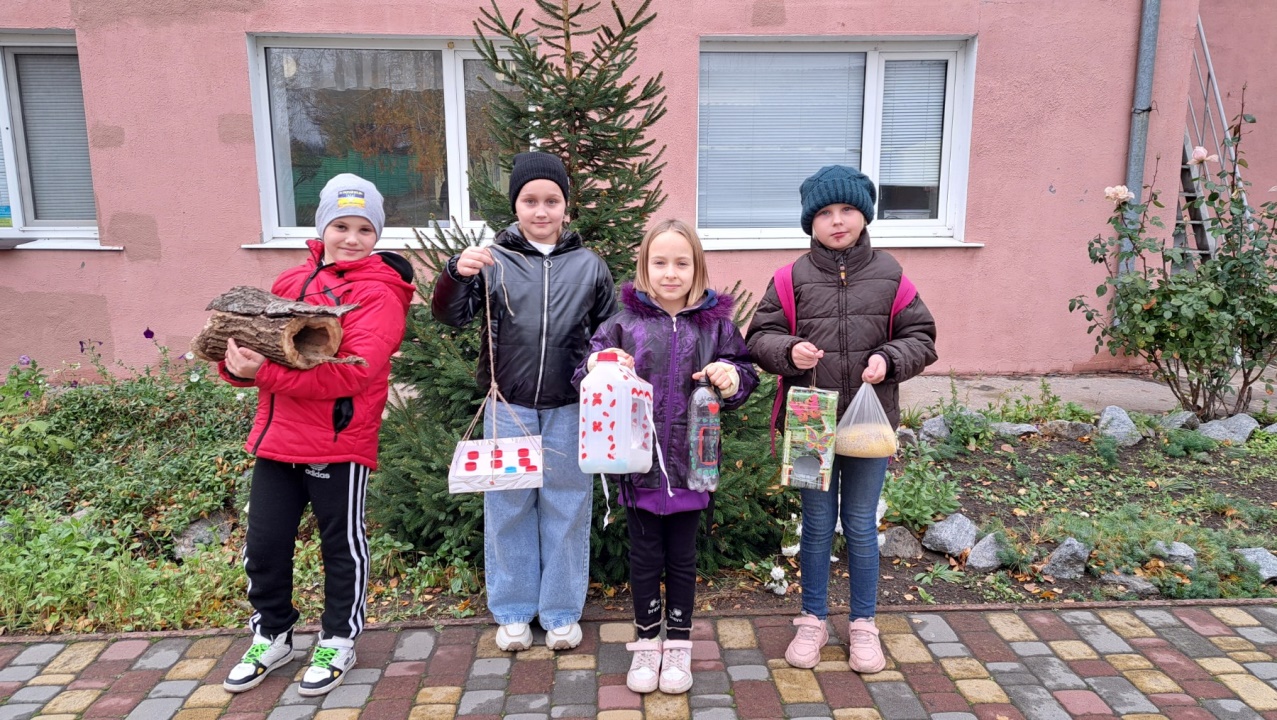 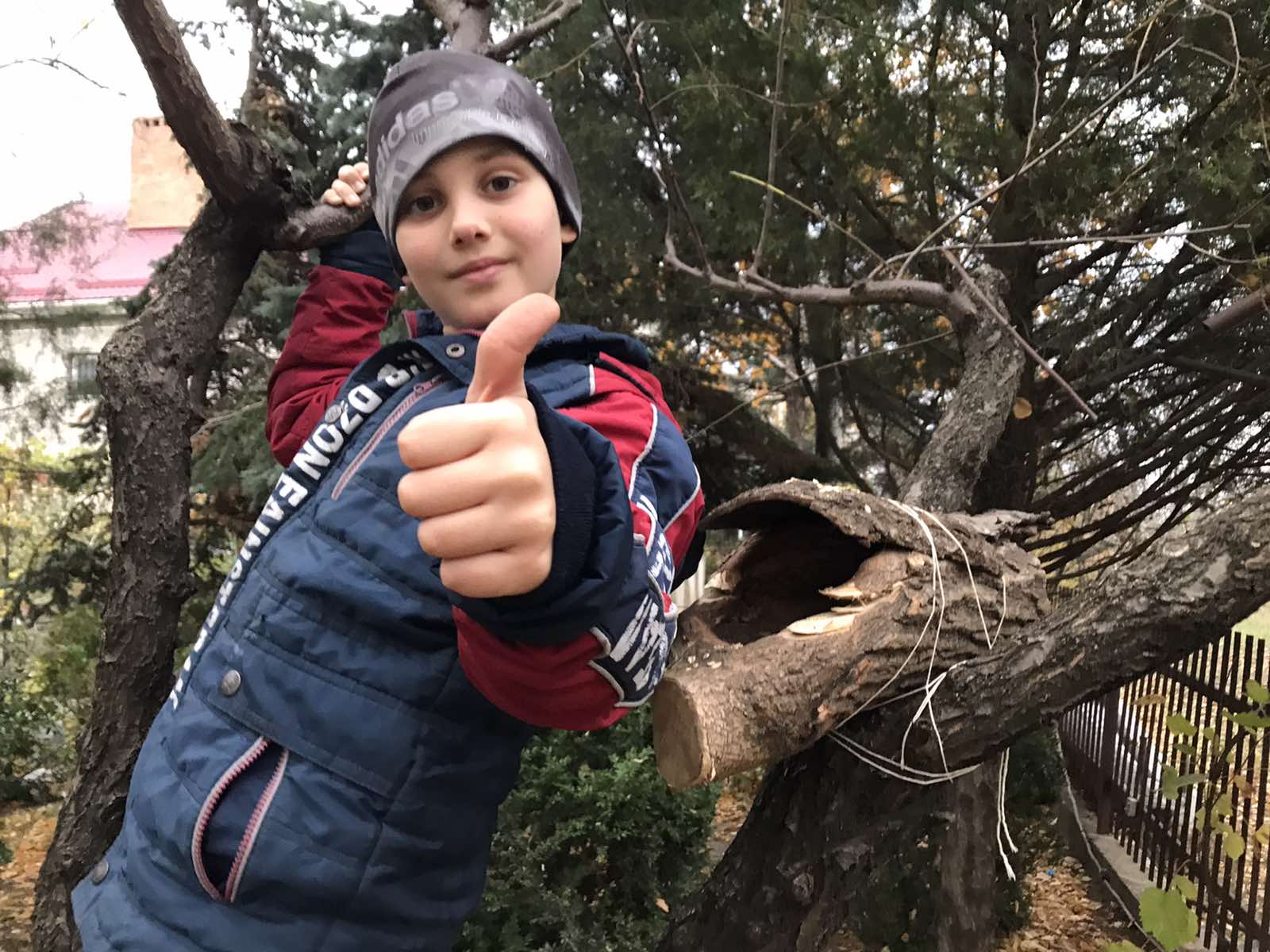 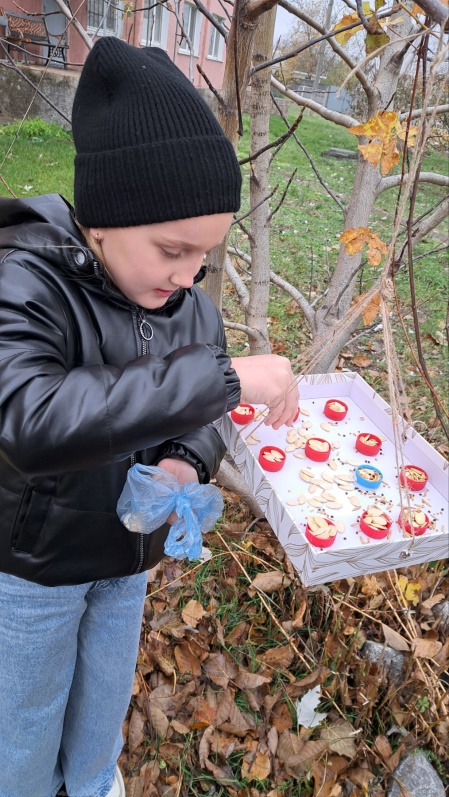 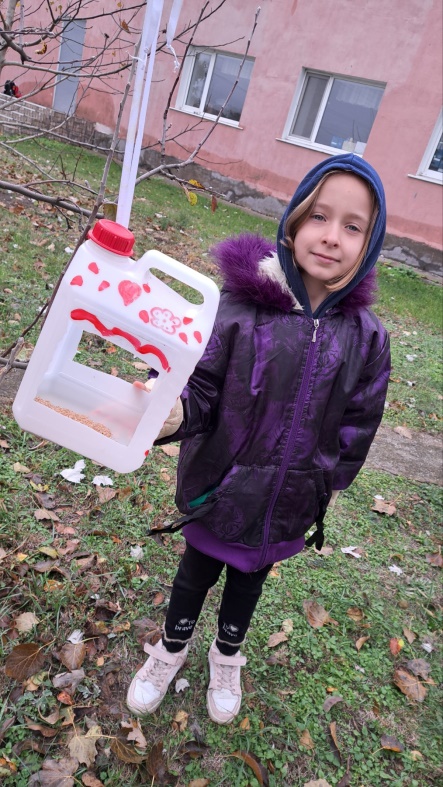 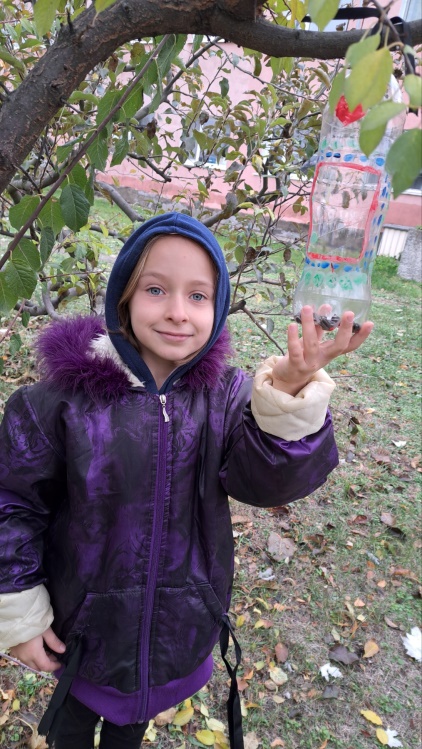 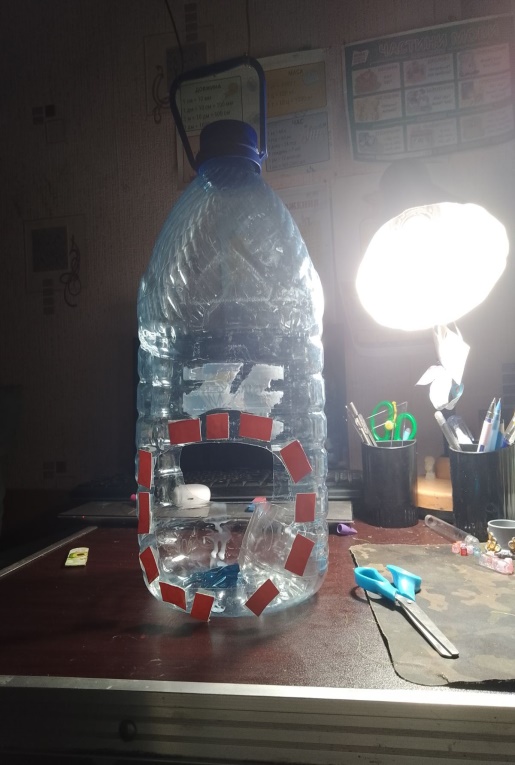 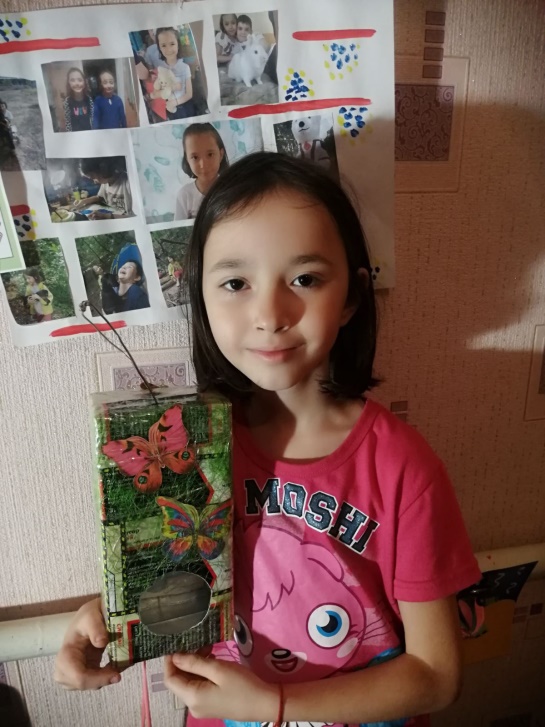 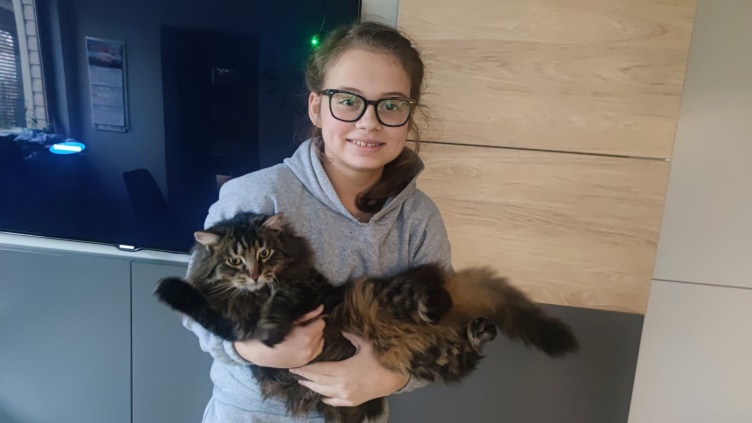 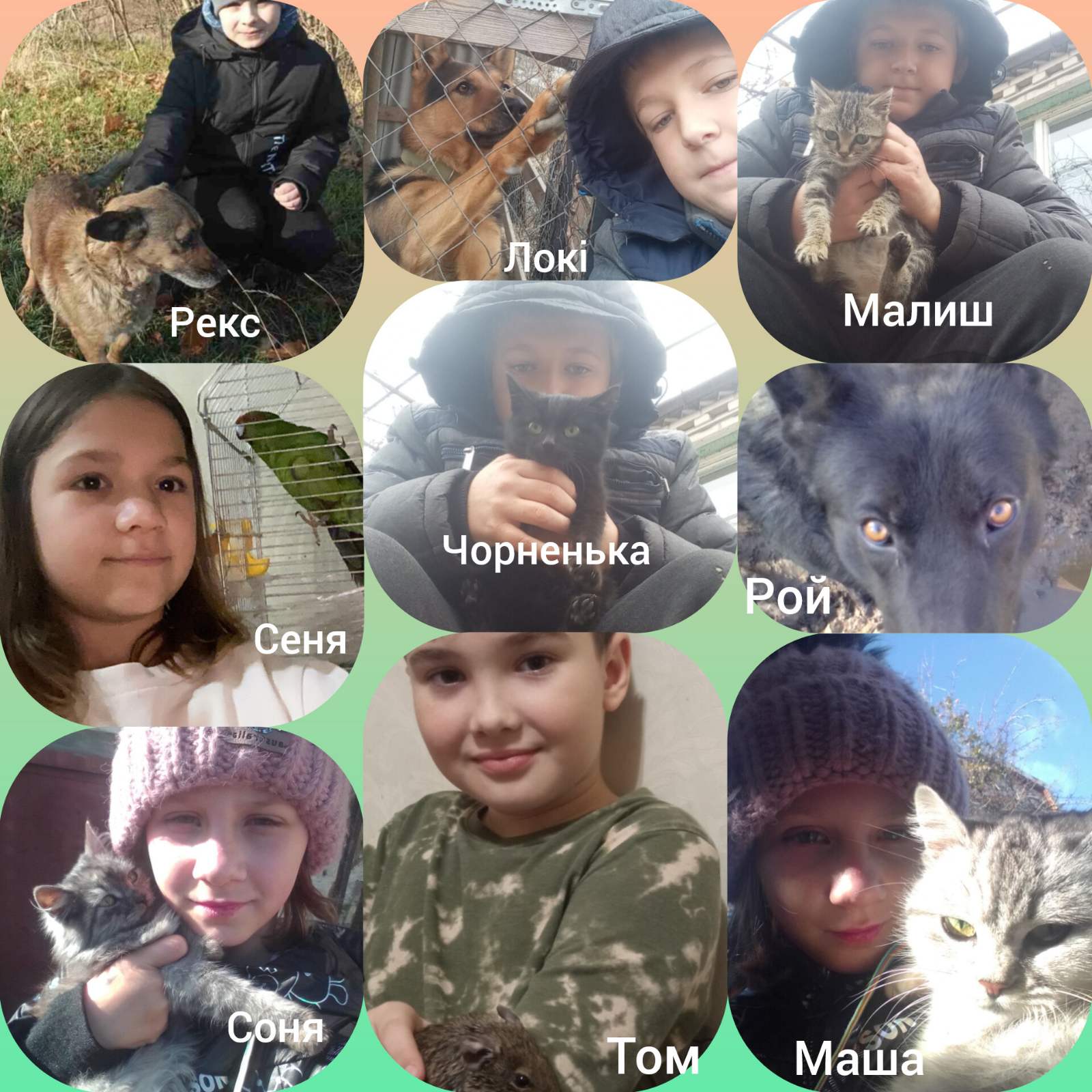 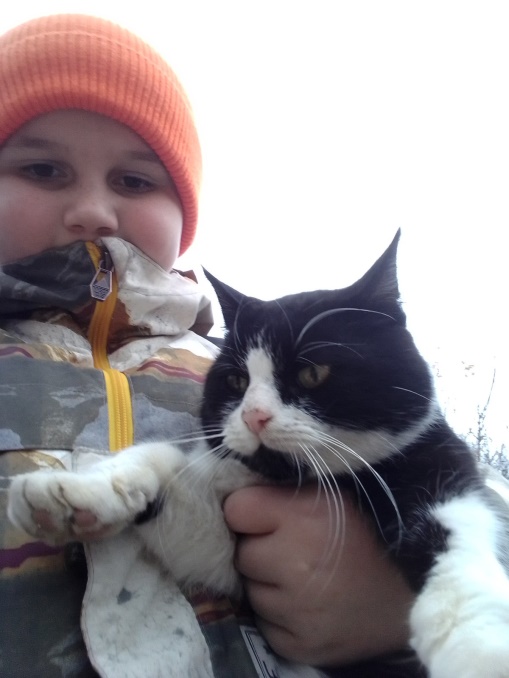 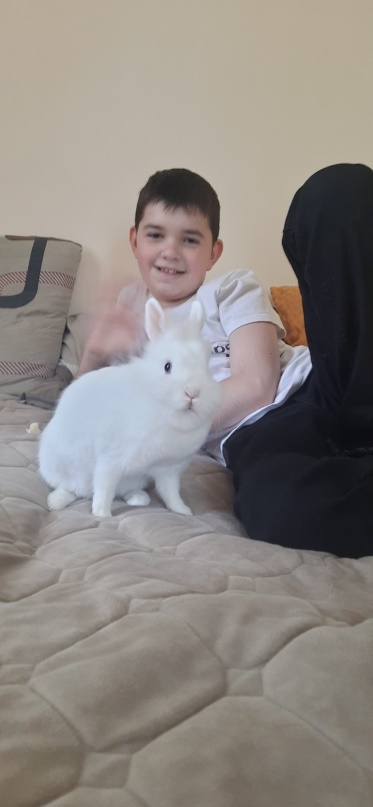 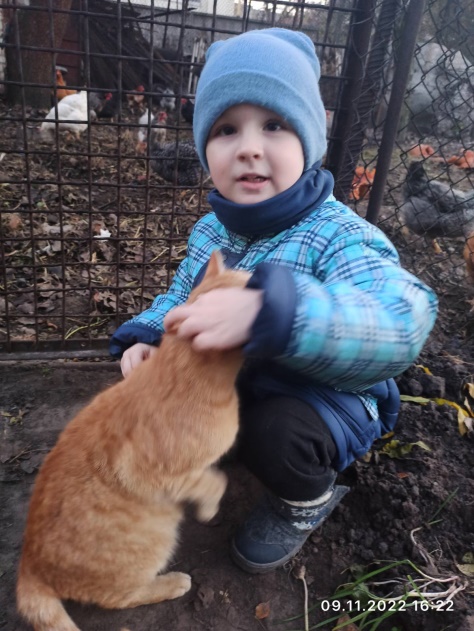 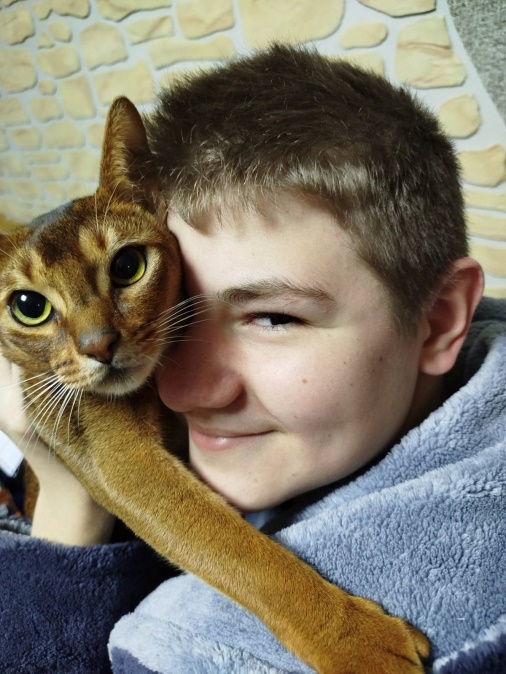 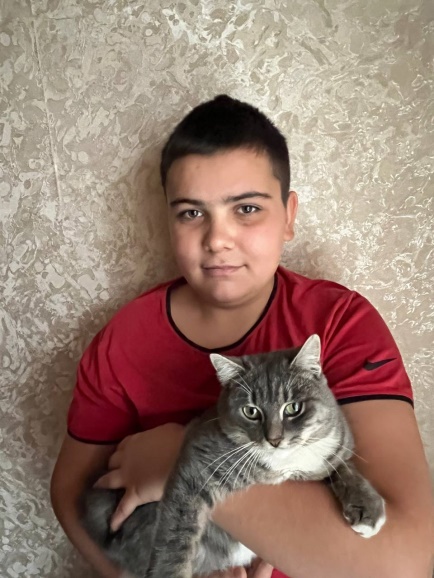 Проєкти за програмою Центру освітніх ініціатив» - Сталий та рівний доступ до якісної освіти
Ця програми реалізується  за підтримкою Посольства Фінляндії в Україні. Наша школа вже другий рік є активним  учасником  цієї  програми.
Учні 3,4,5,6 класів  проводят  різноманітні активності  та  створюють  цікаві , креативні та  пізавальні  проєкти за актуальними  темами сьогодення.                                

ПРОЄКТИ – 
ЦЕ НОВІ  МОЖЛВОСТІ   ДЛЯ МОЛОДІ 
ВТІЛИТИ  СВОЇ  ПЛАНИ  У   РЕАЛЬНЕ ЖИТТЯ !
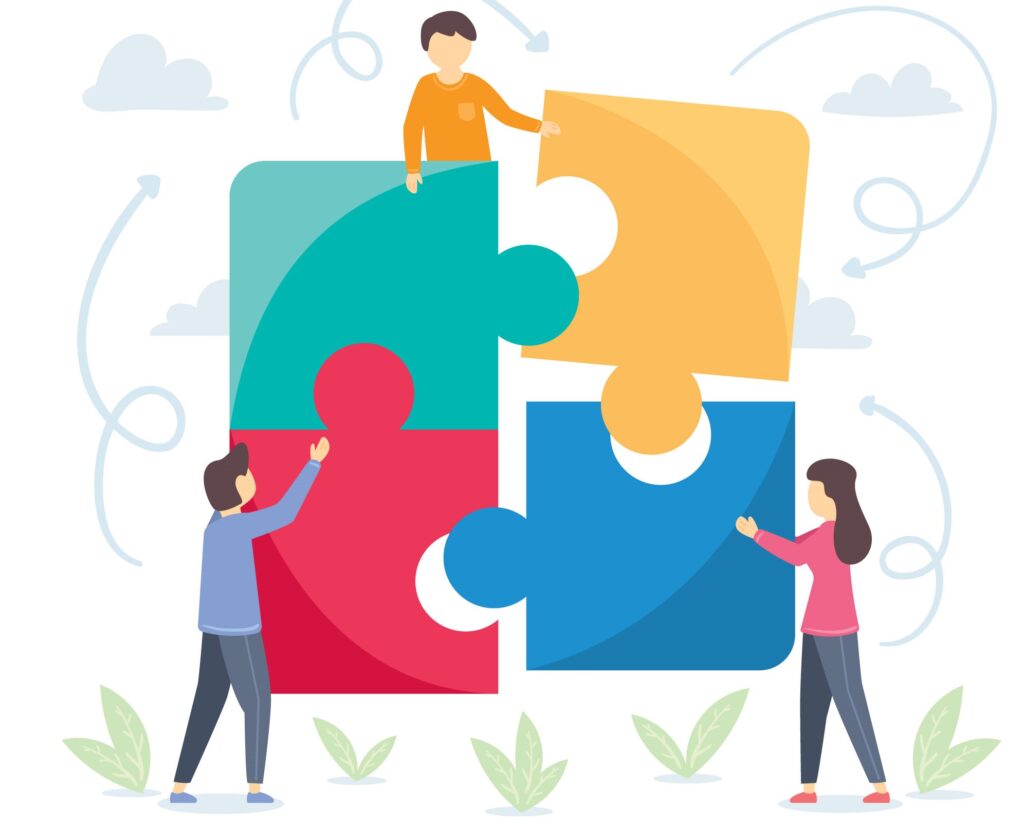 3 клас проєкт «Портрети»
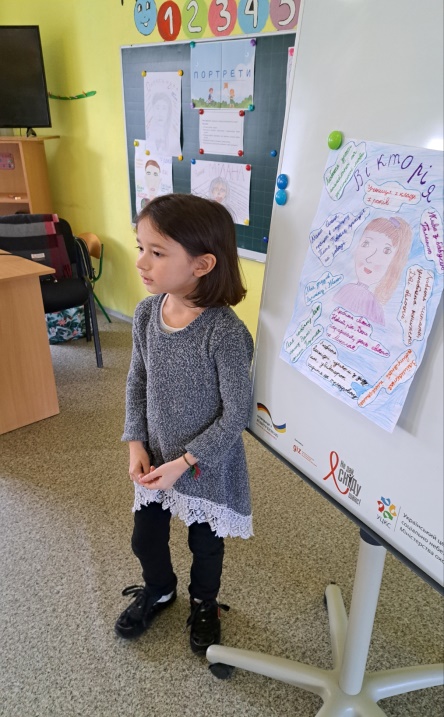 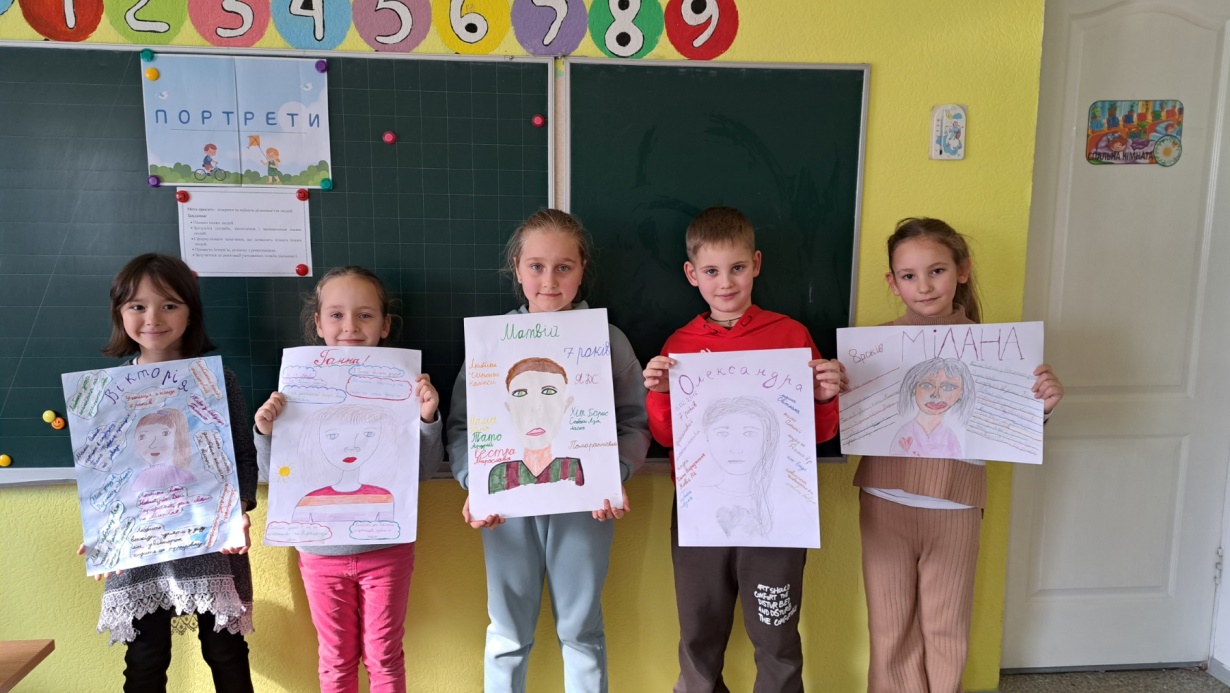 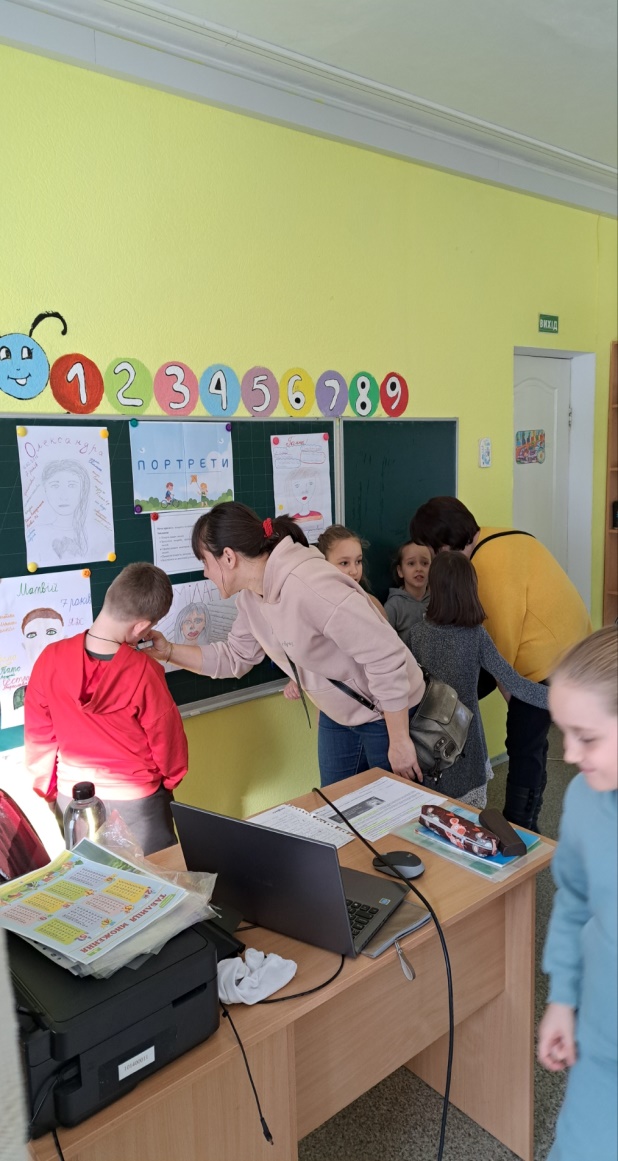 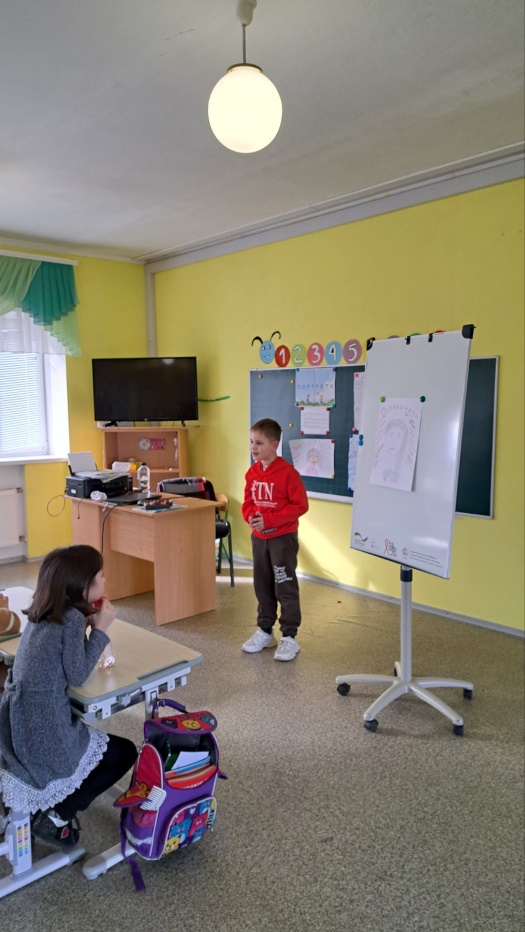 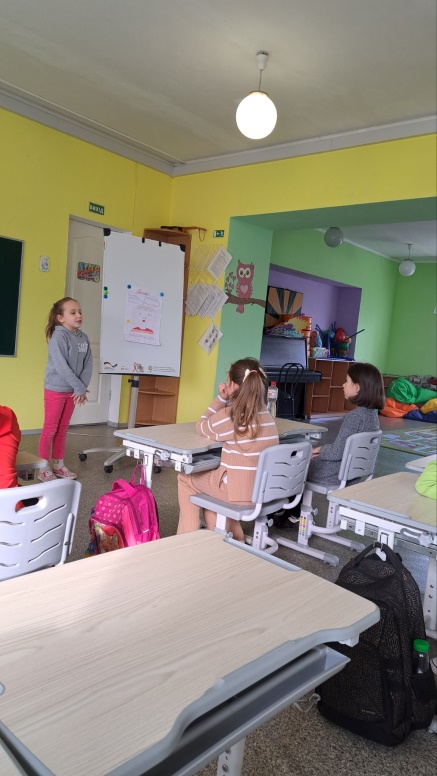 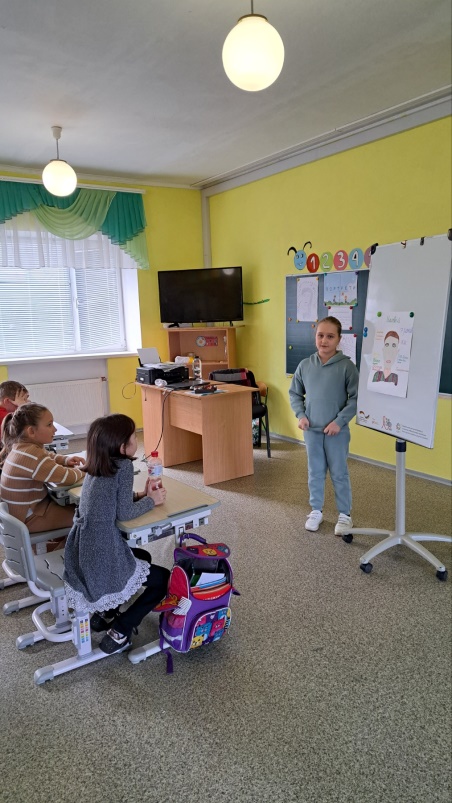 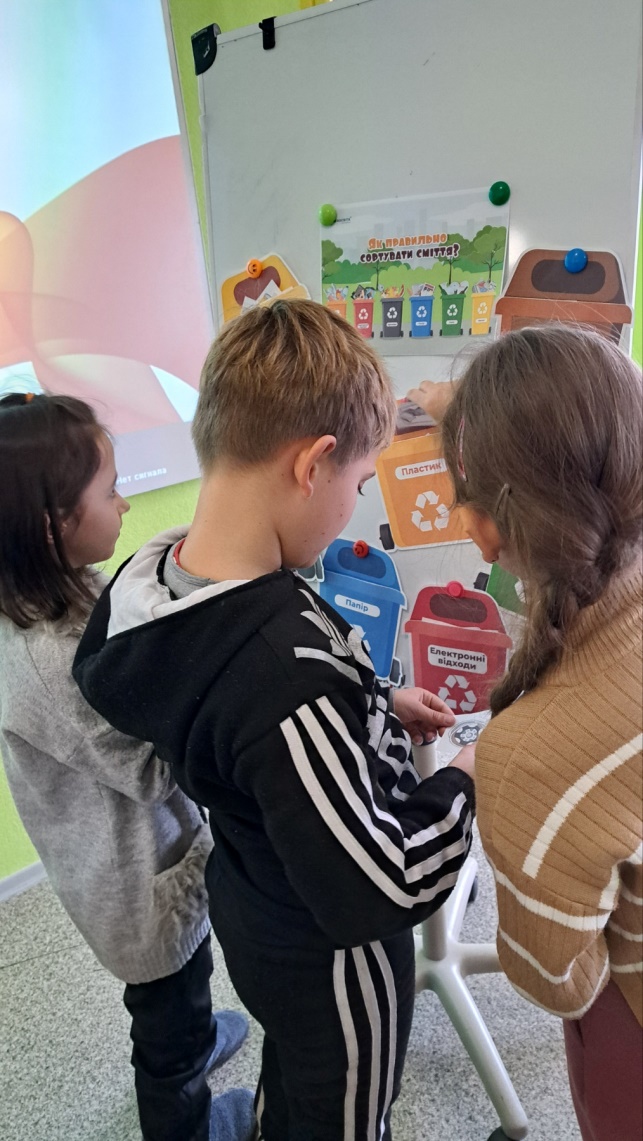 проєкт «Поради щодо відходів»
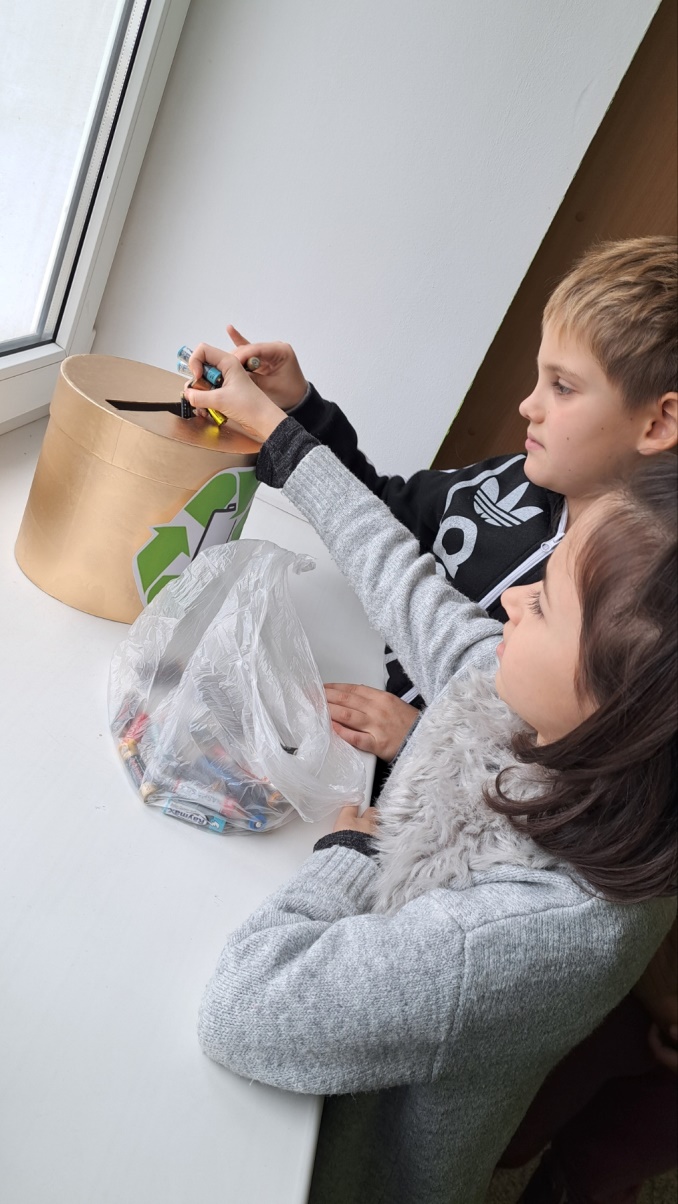 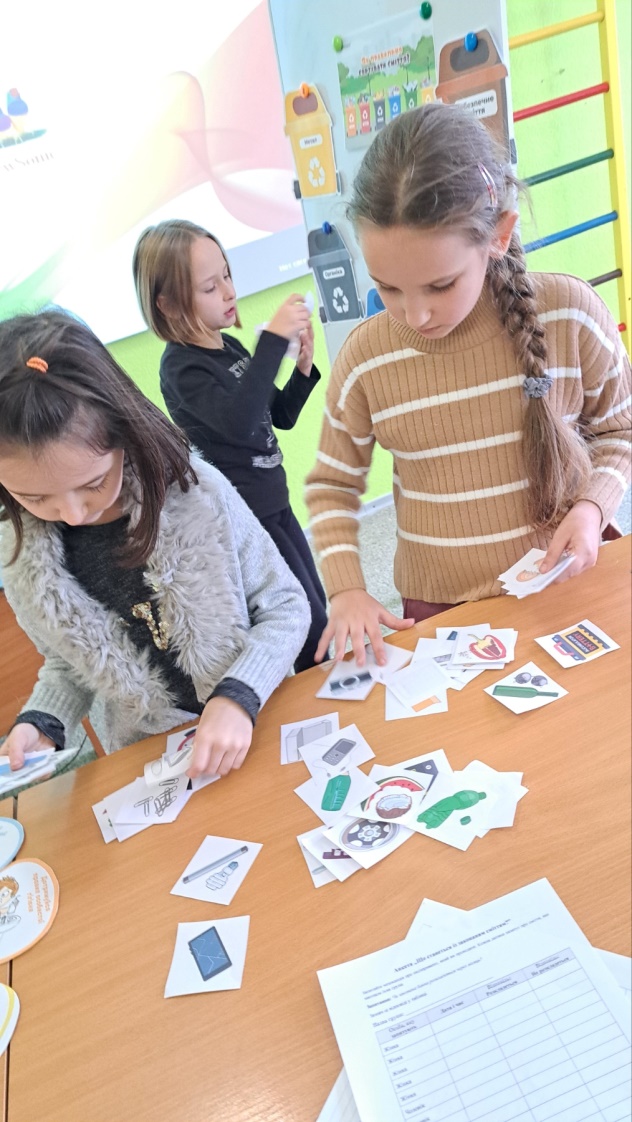 Проєкт "Пристрої колись і зараз»
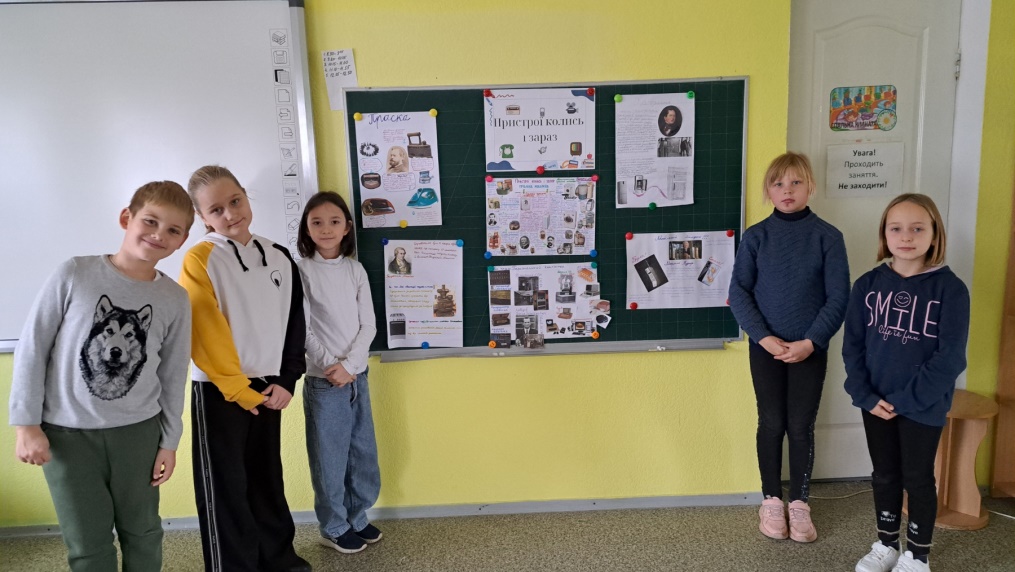 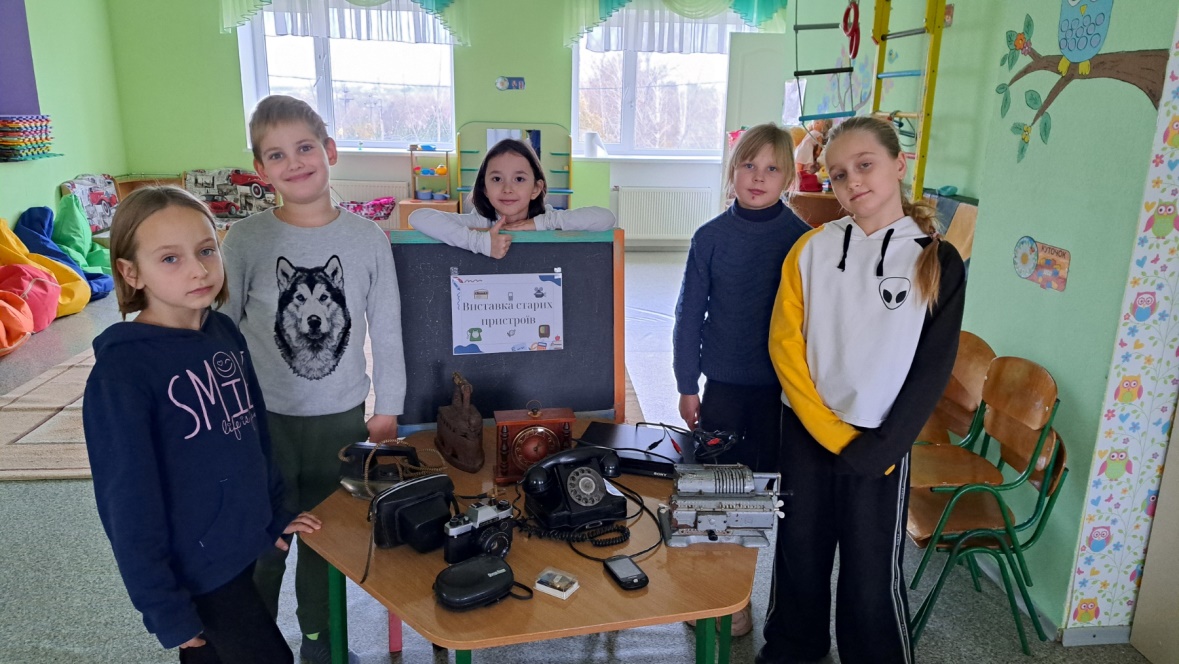 З візитом до 
сусідів
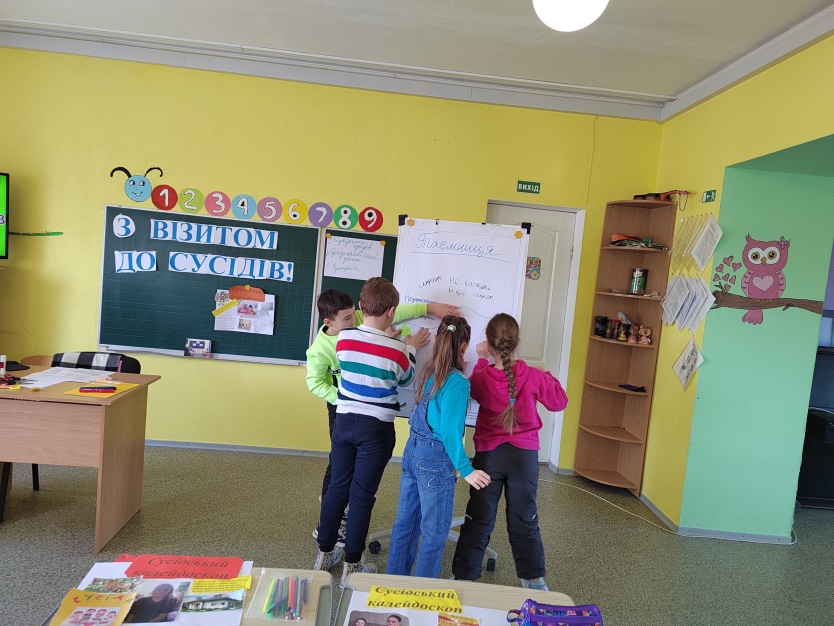 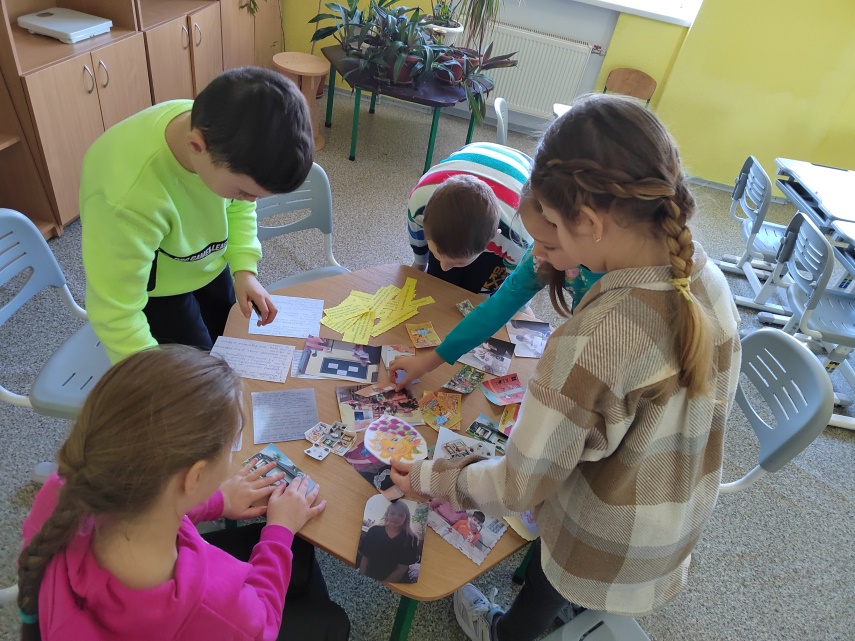 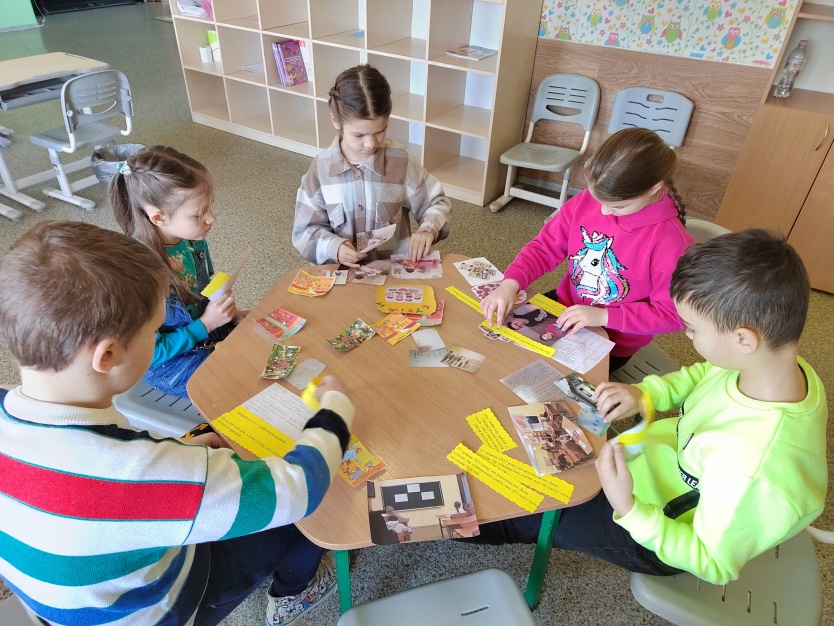 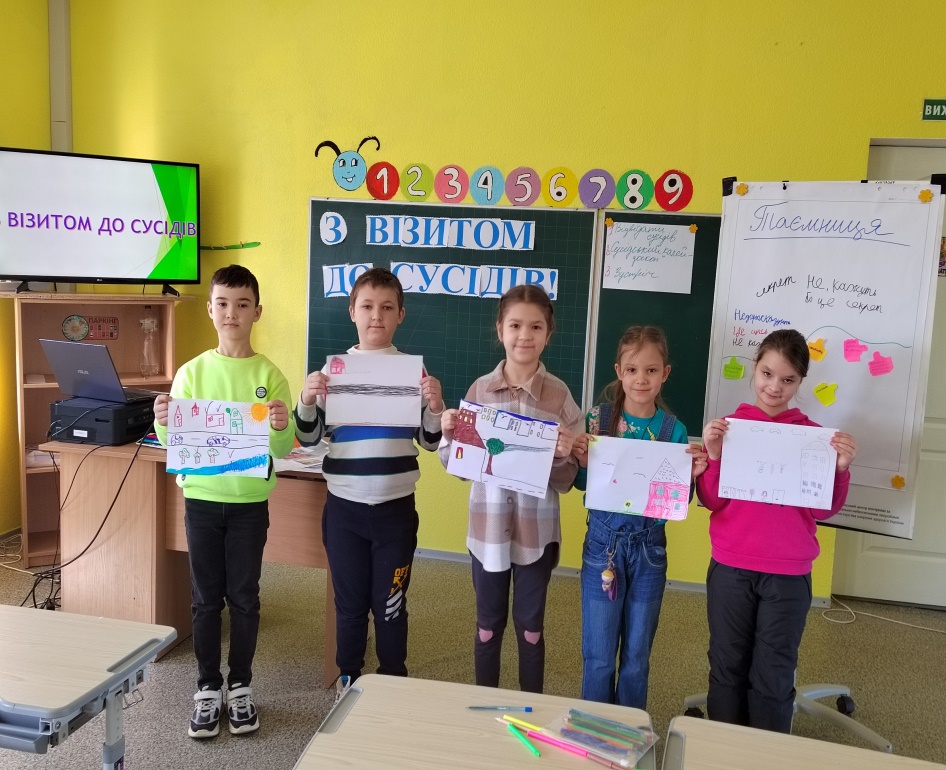 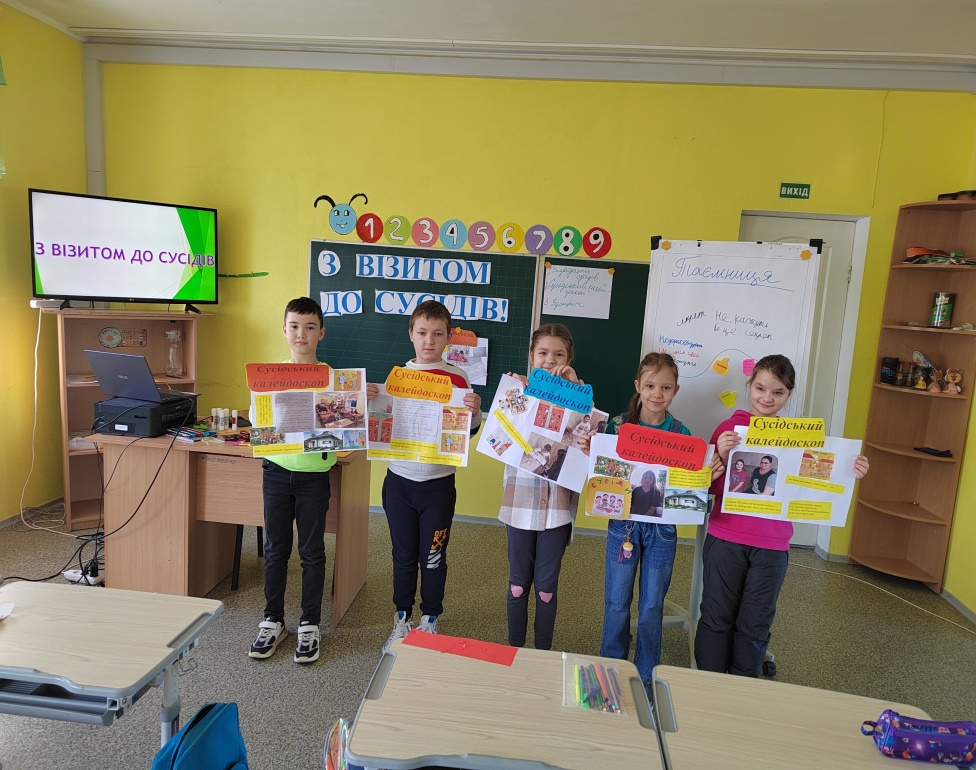 4 клас
ПОРТРЕТИ
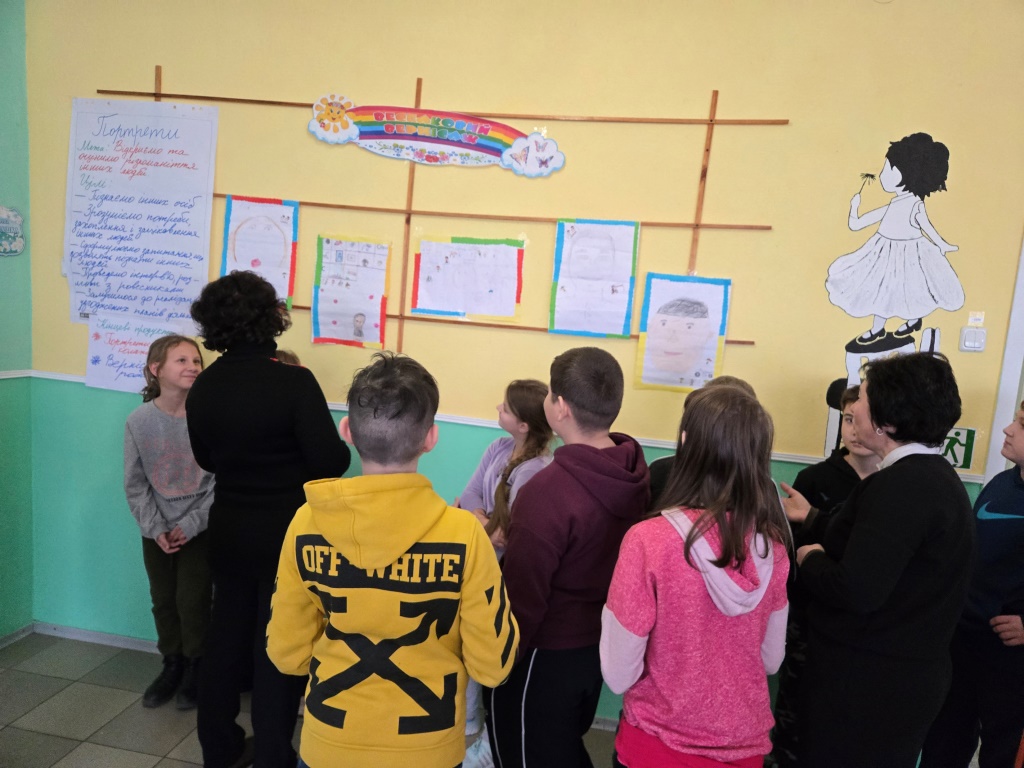 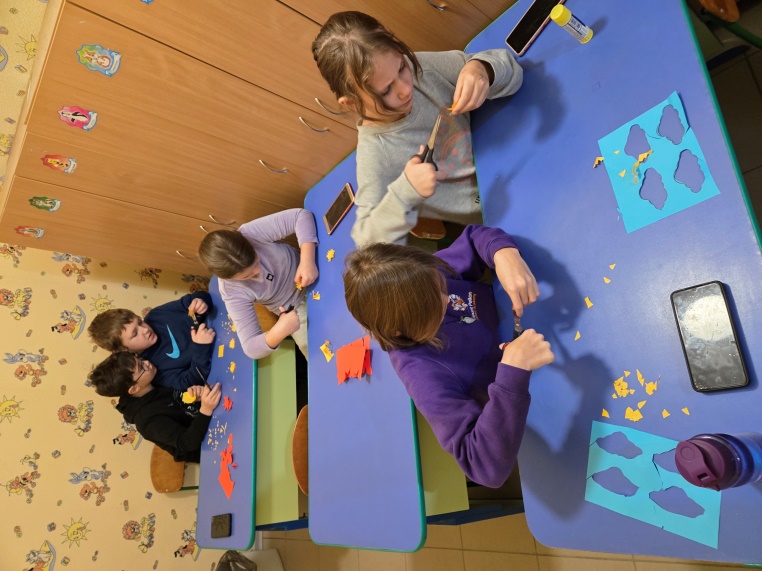 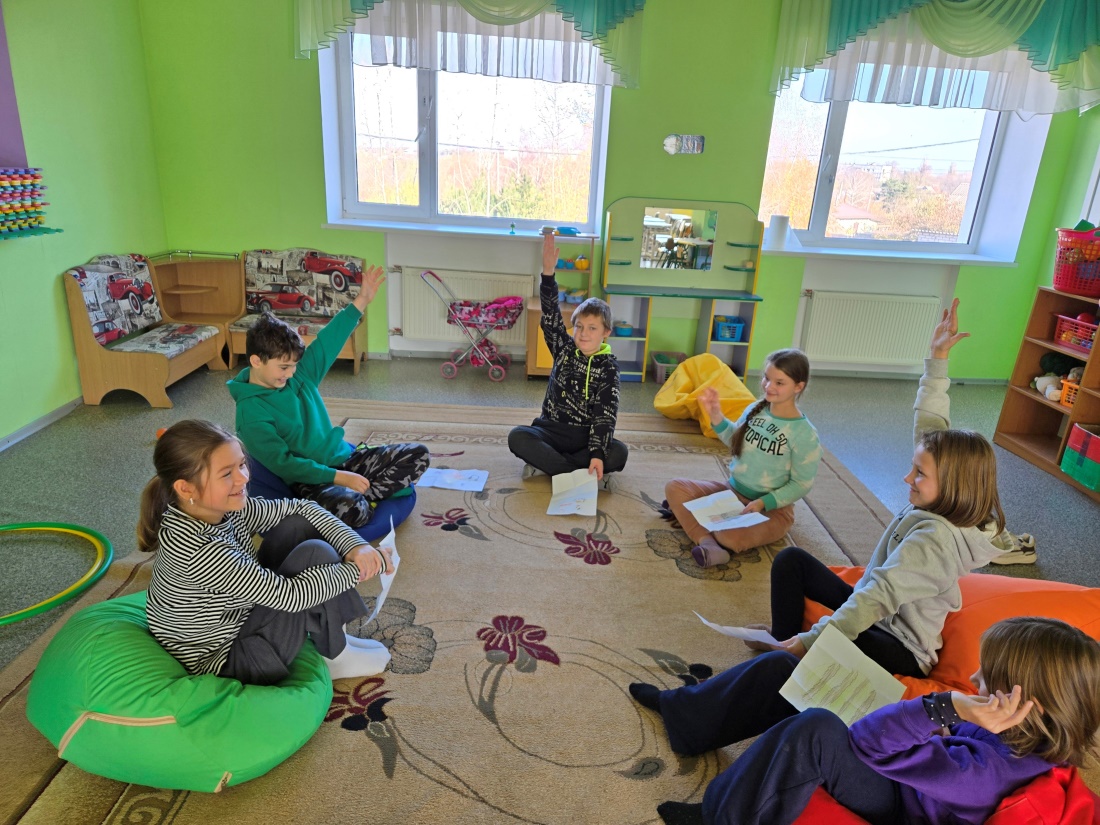 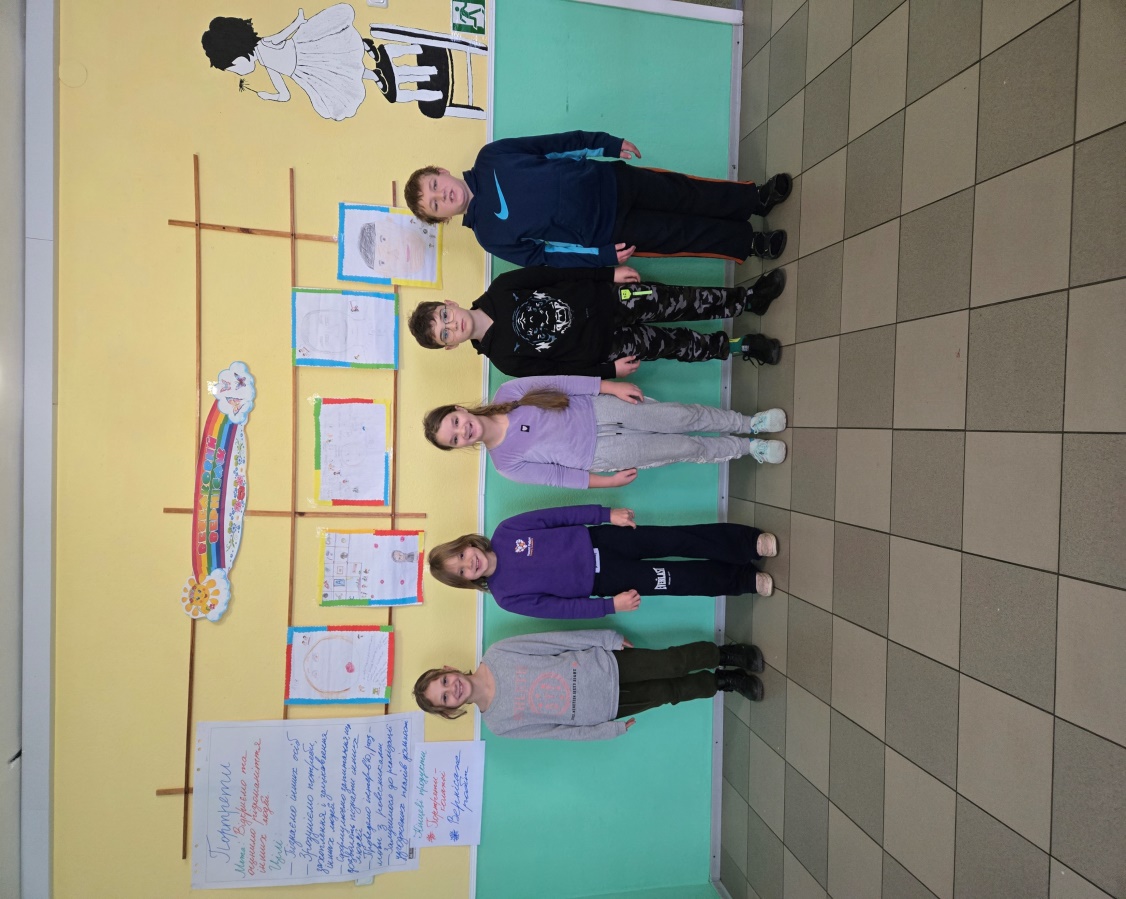 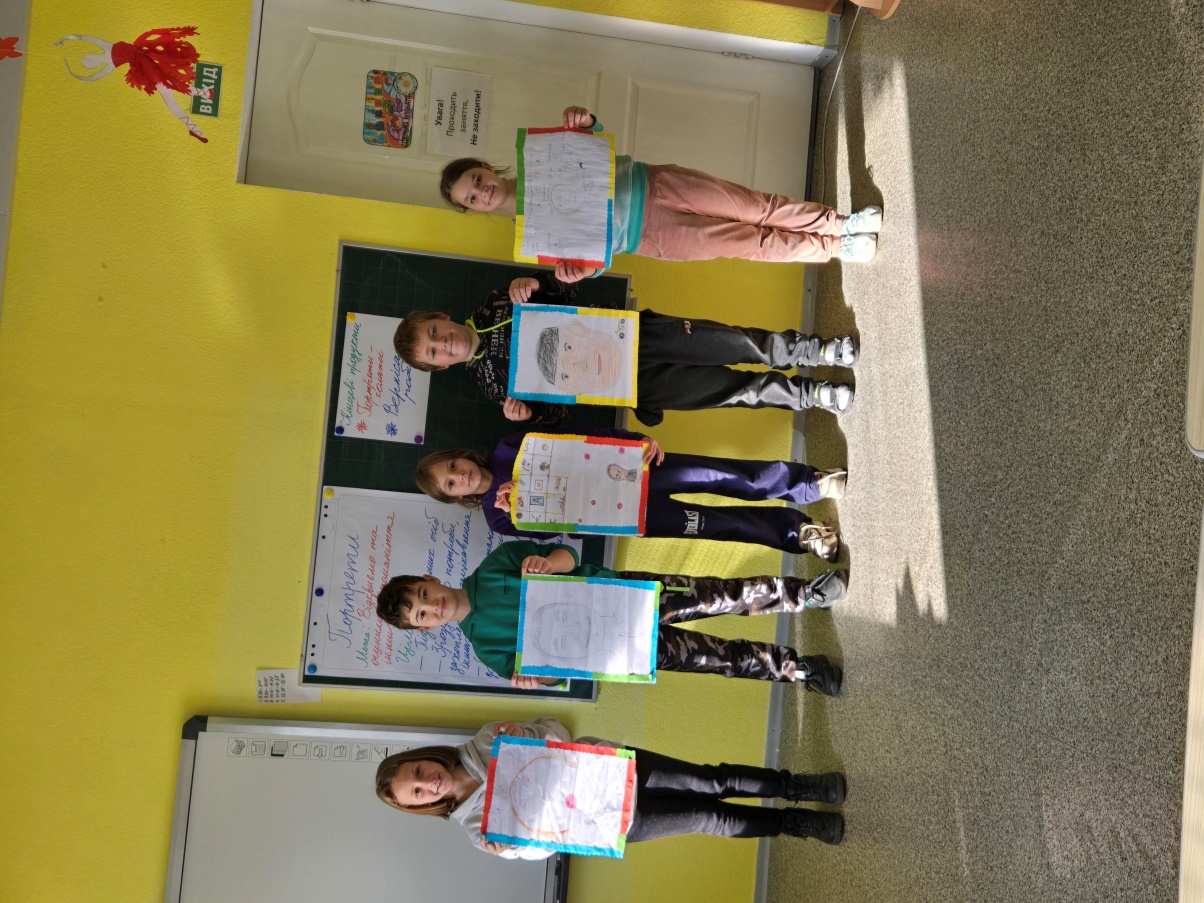 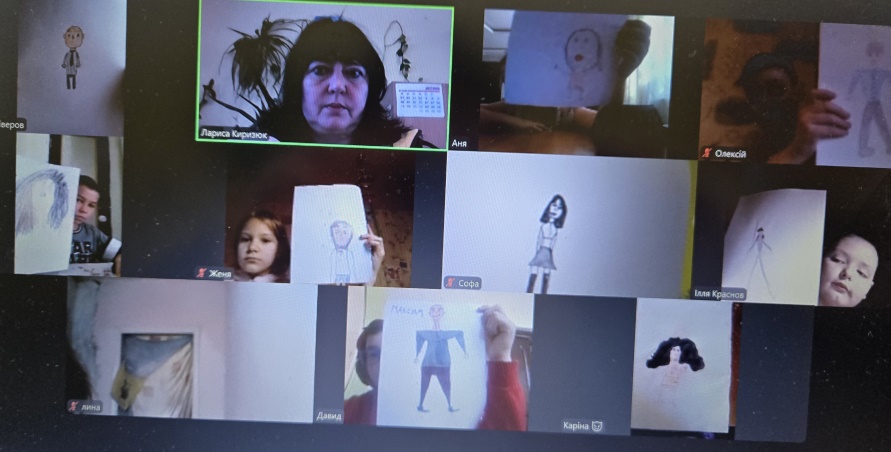 проєкт  "Чому повітряний змій літає?"  5  клас
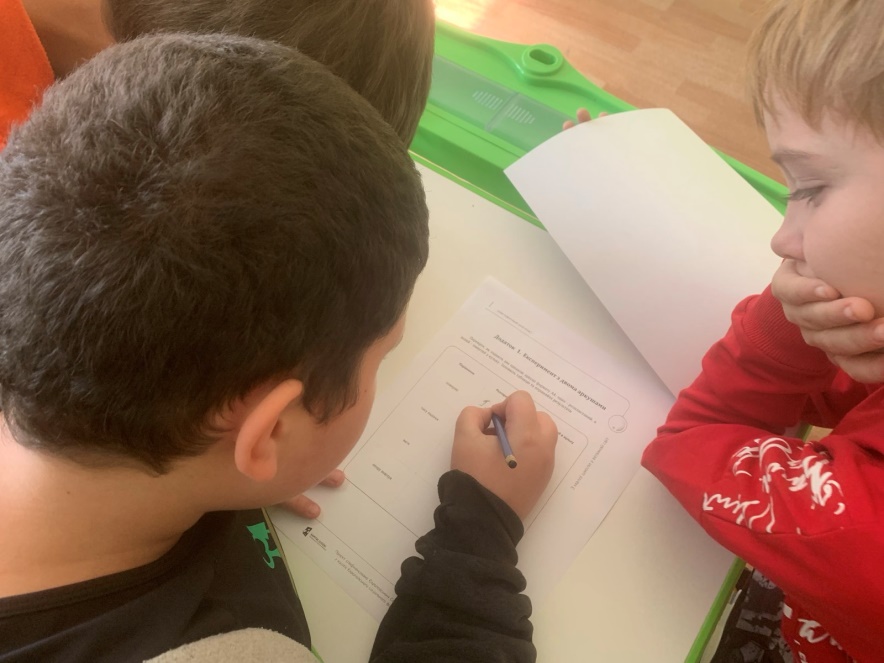 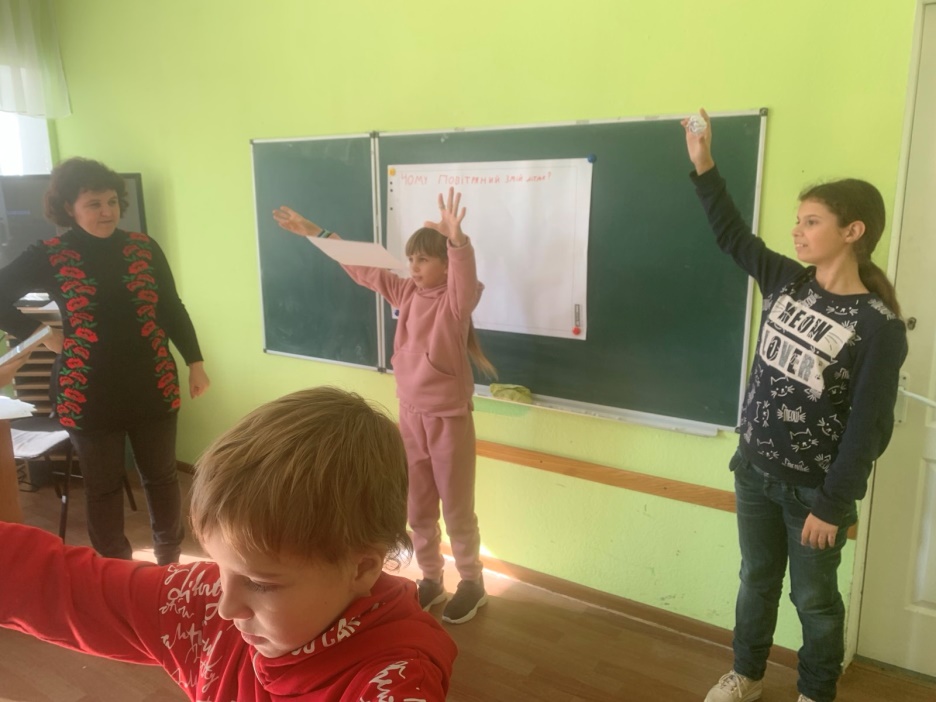 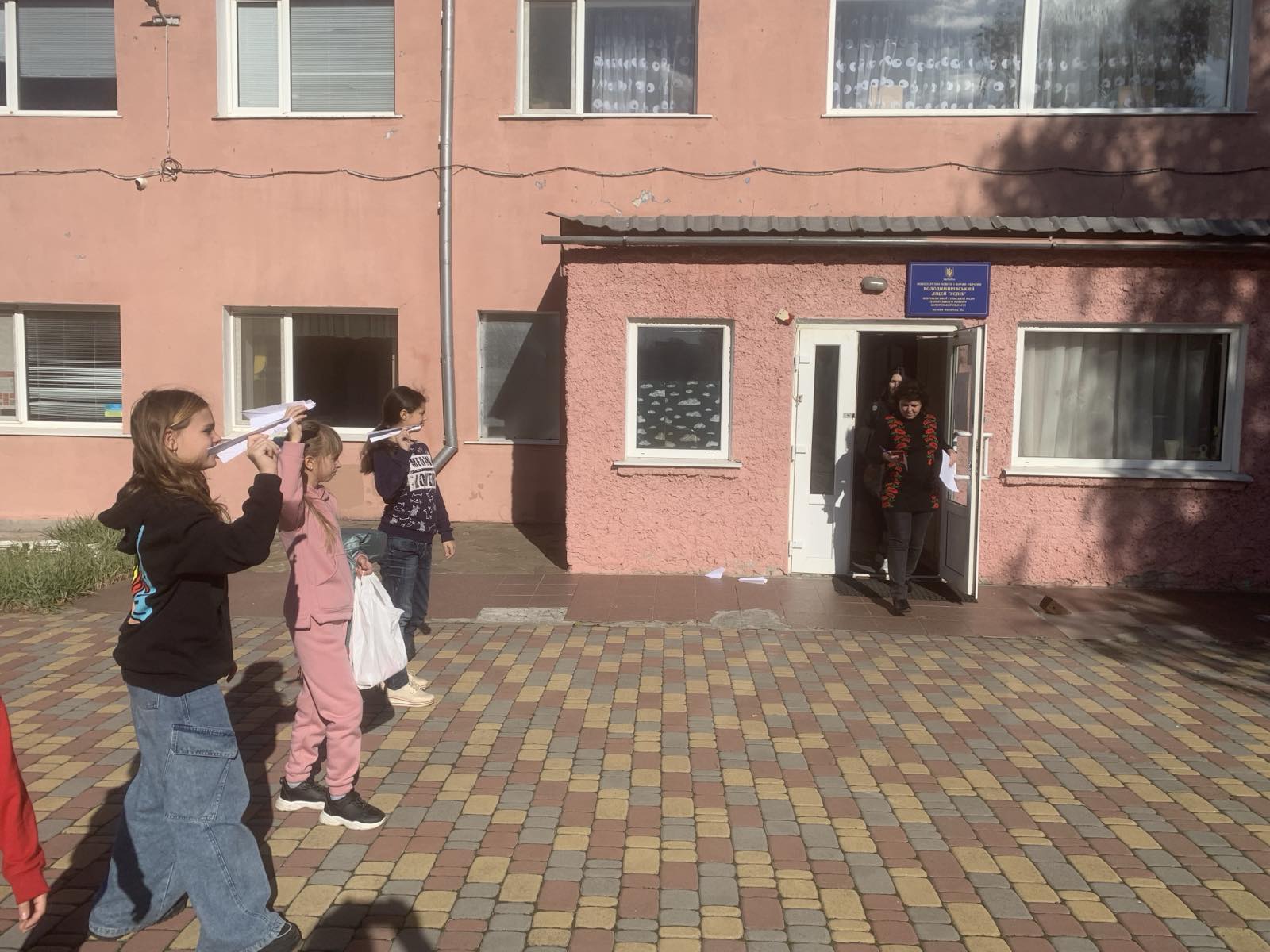 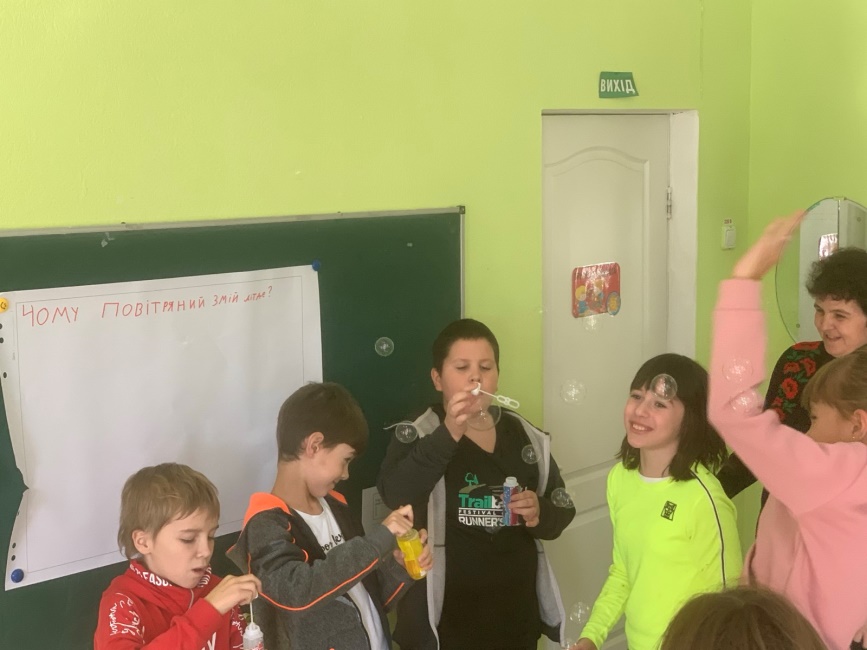 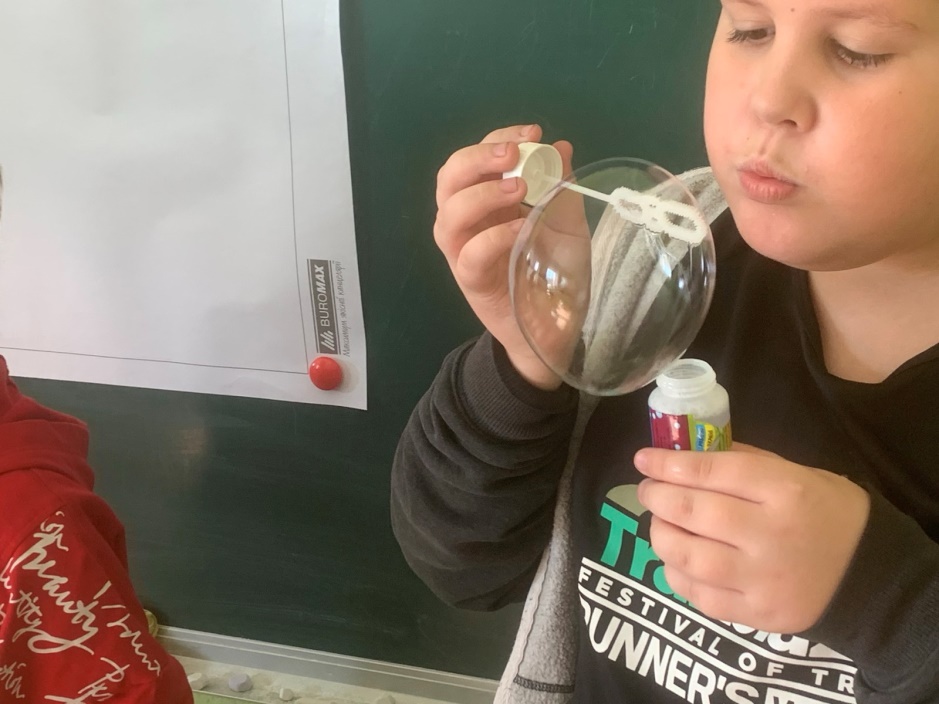 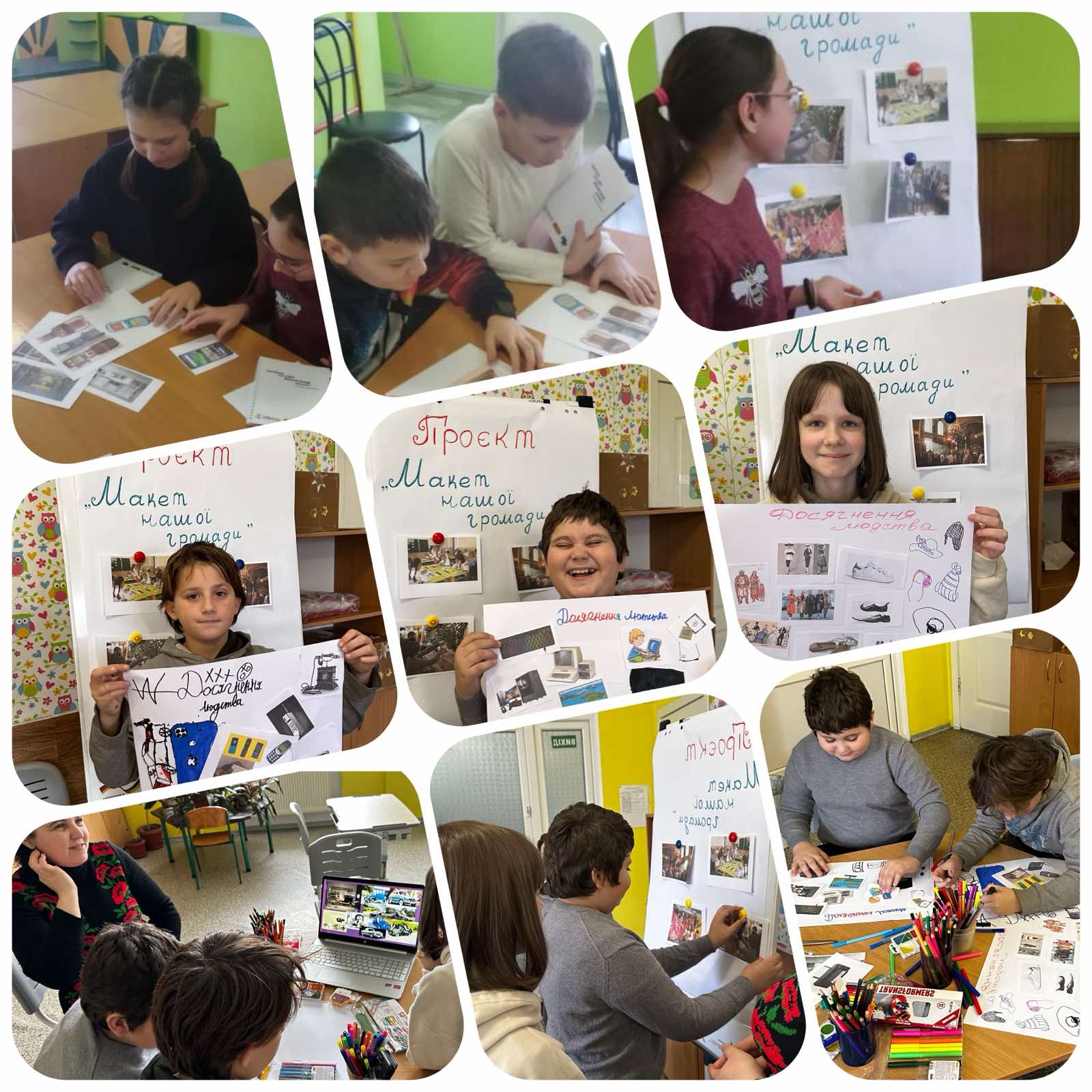 «Школа  майбутнього»6 клас
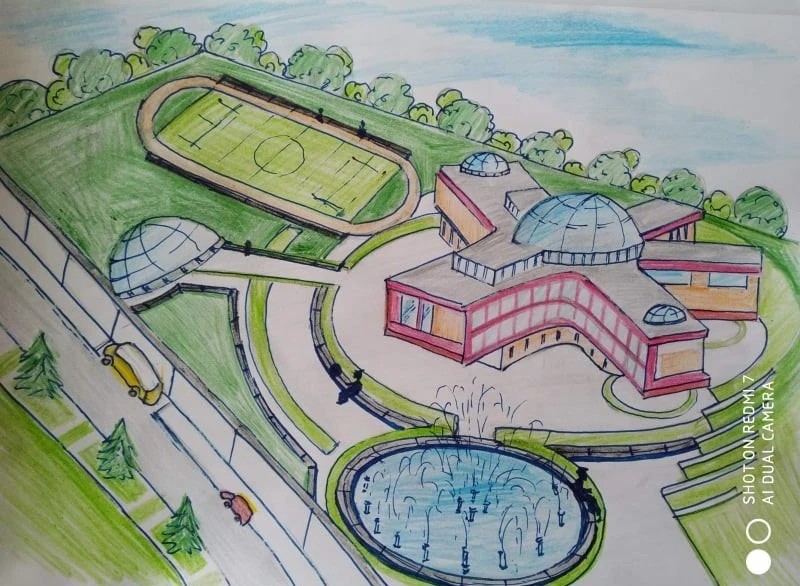 6 клас
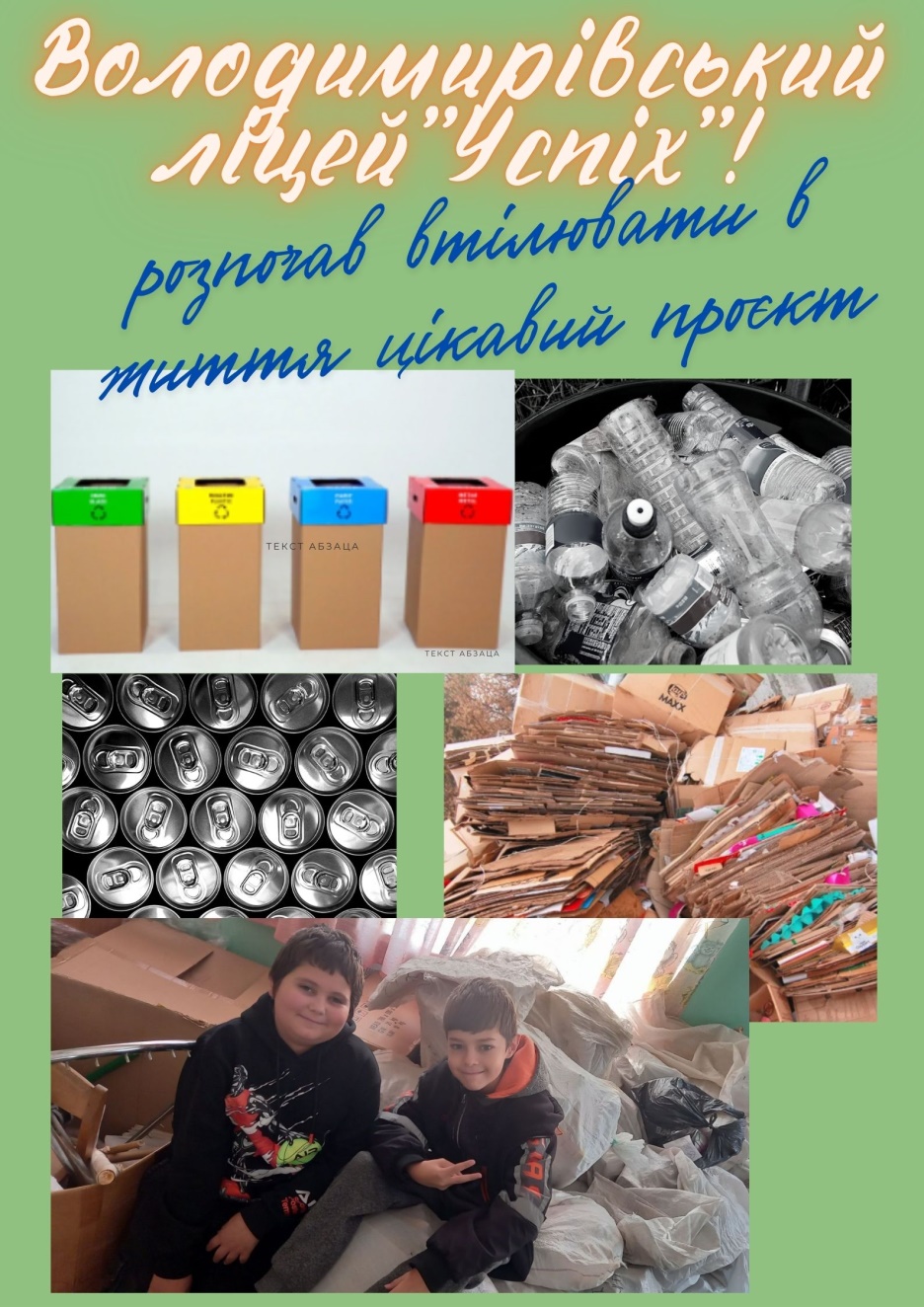 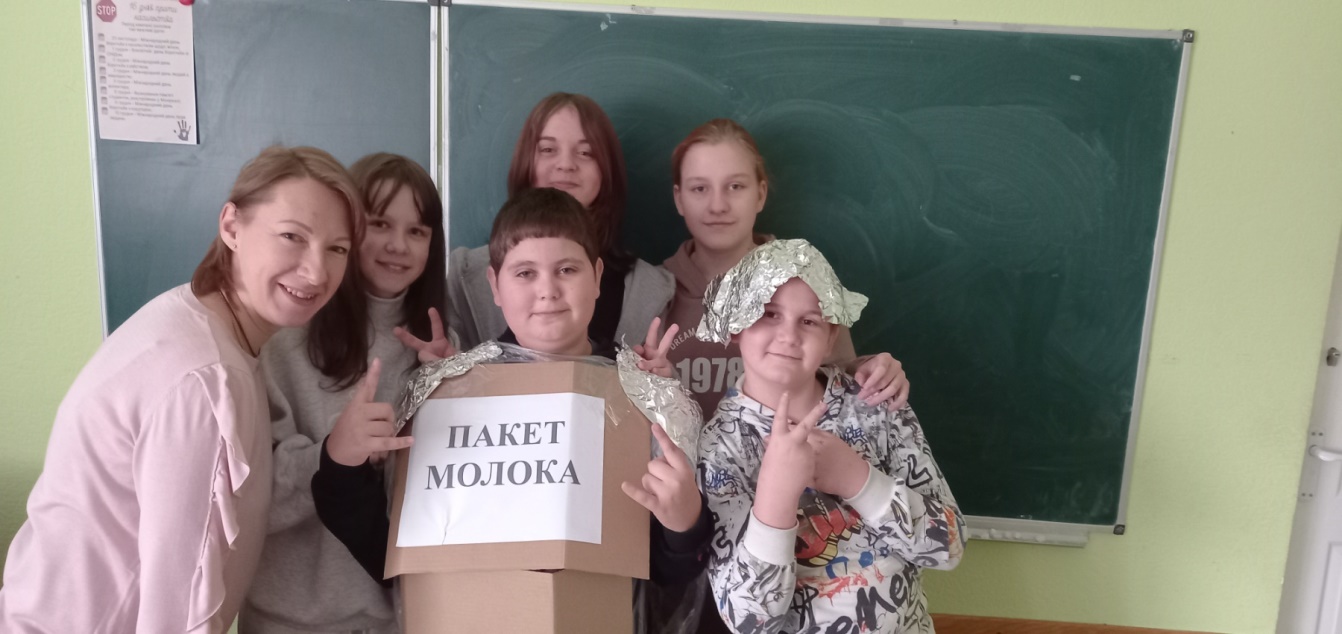 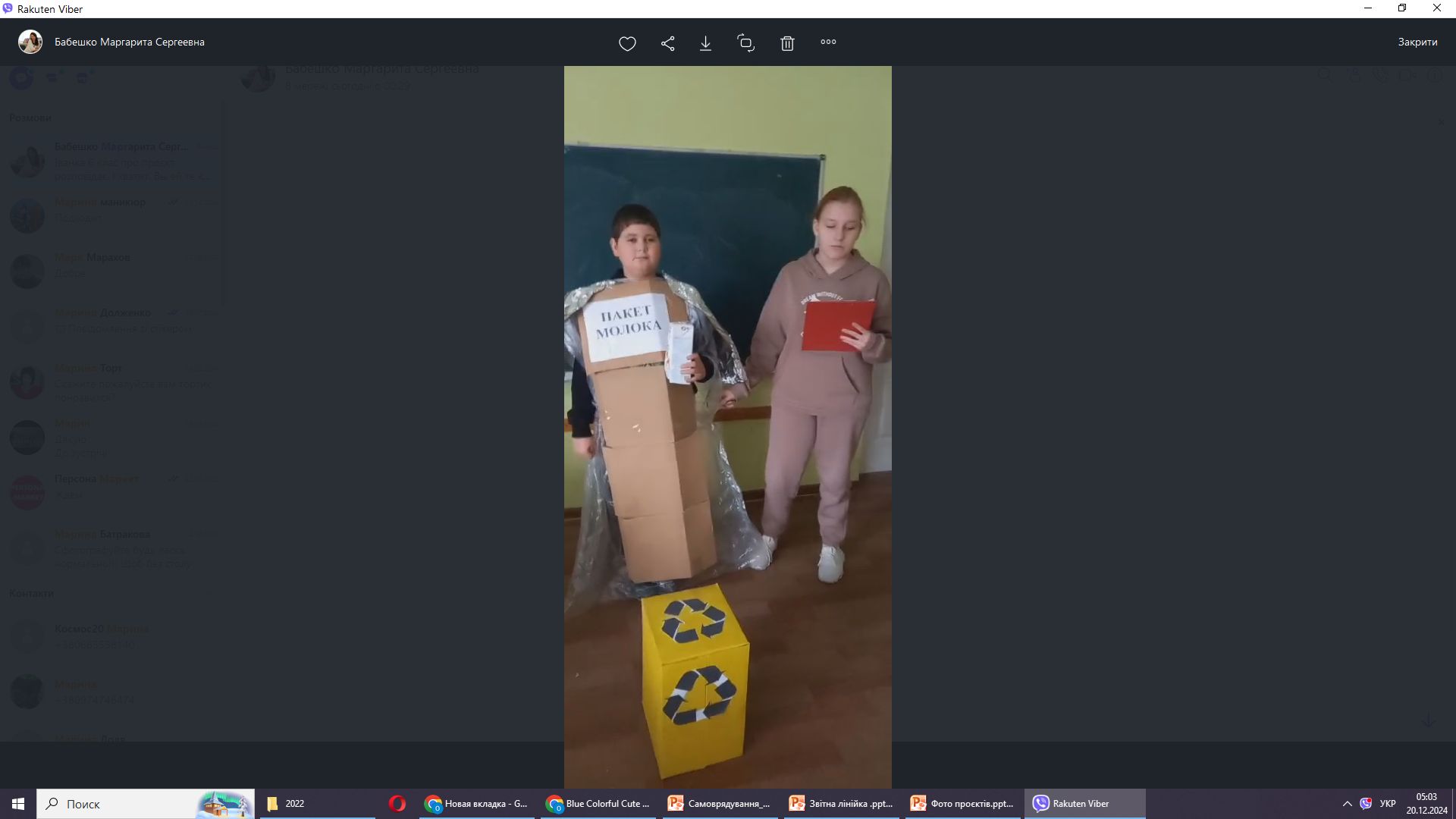 6 клас
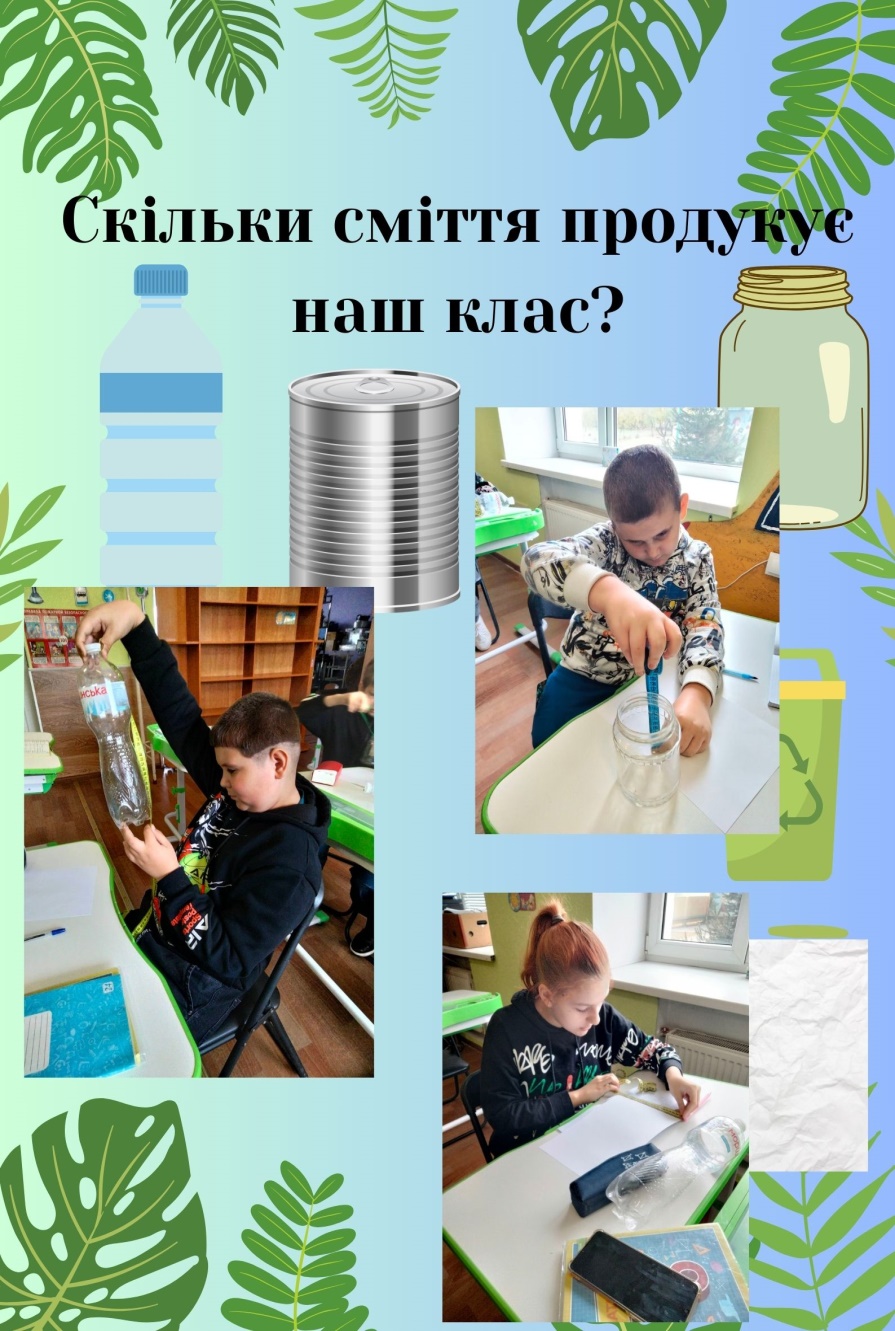 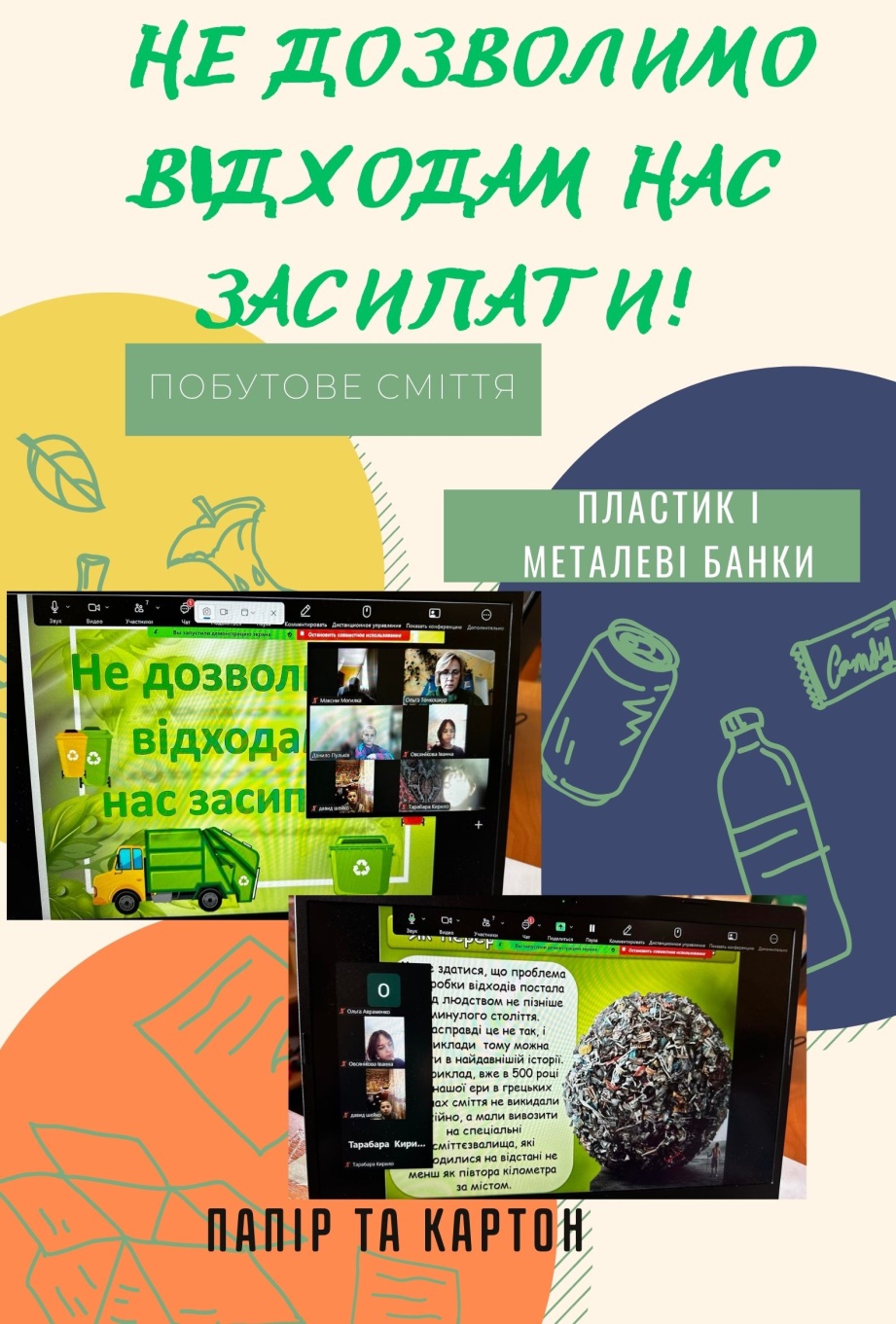 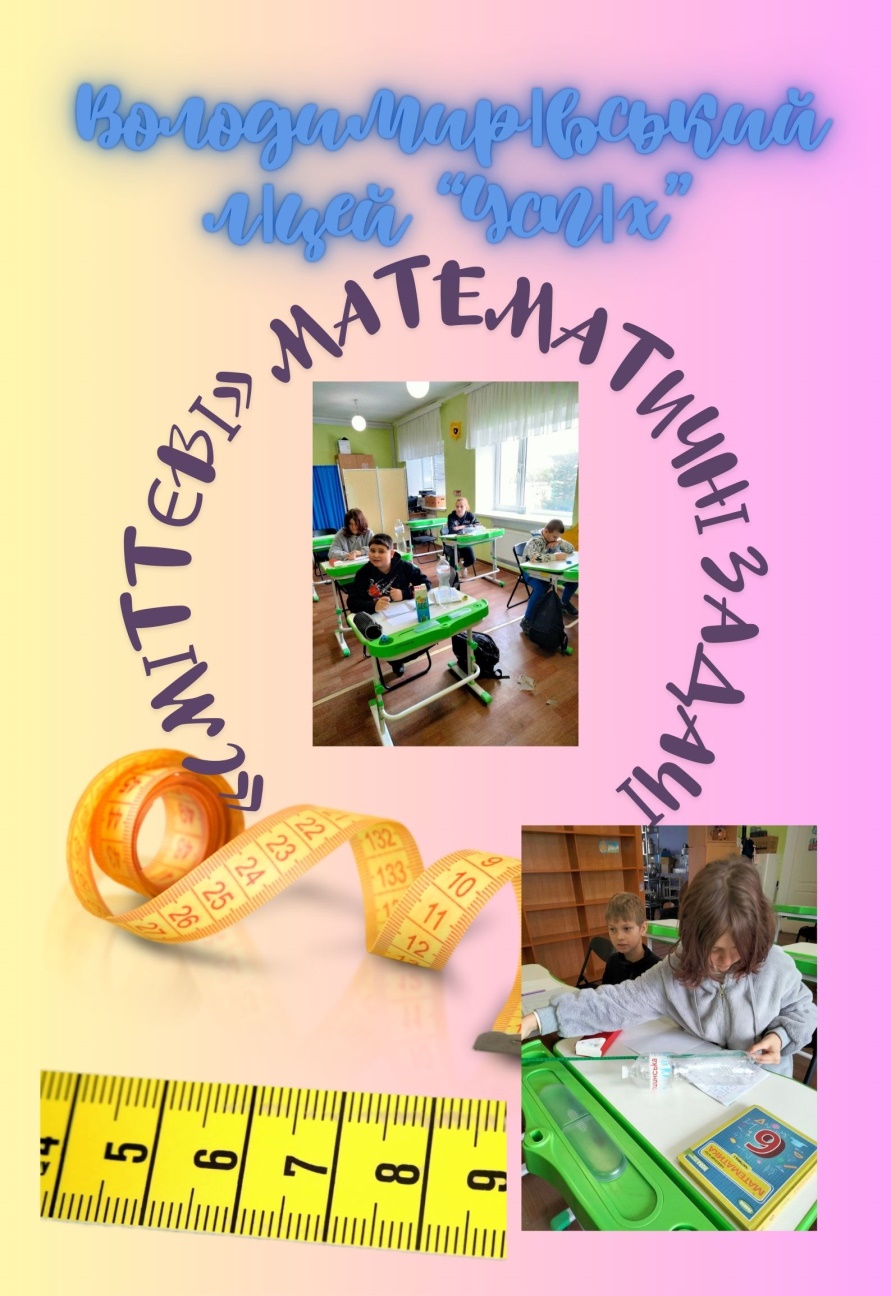 завершися Проєкт: UP SHIFT
Команда: « Молоді вовчиці»
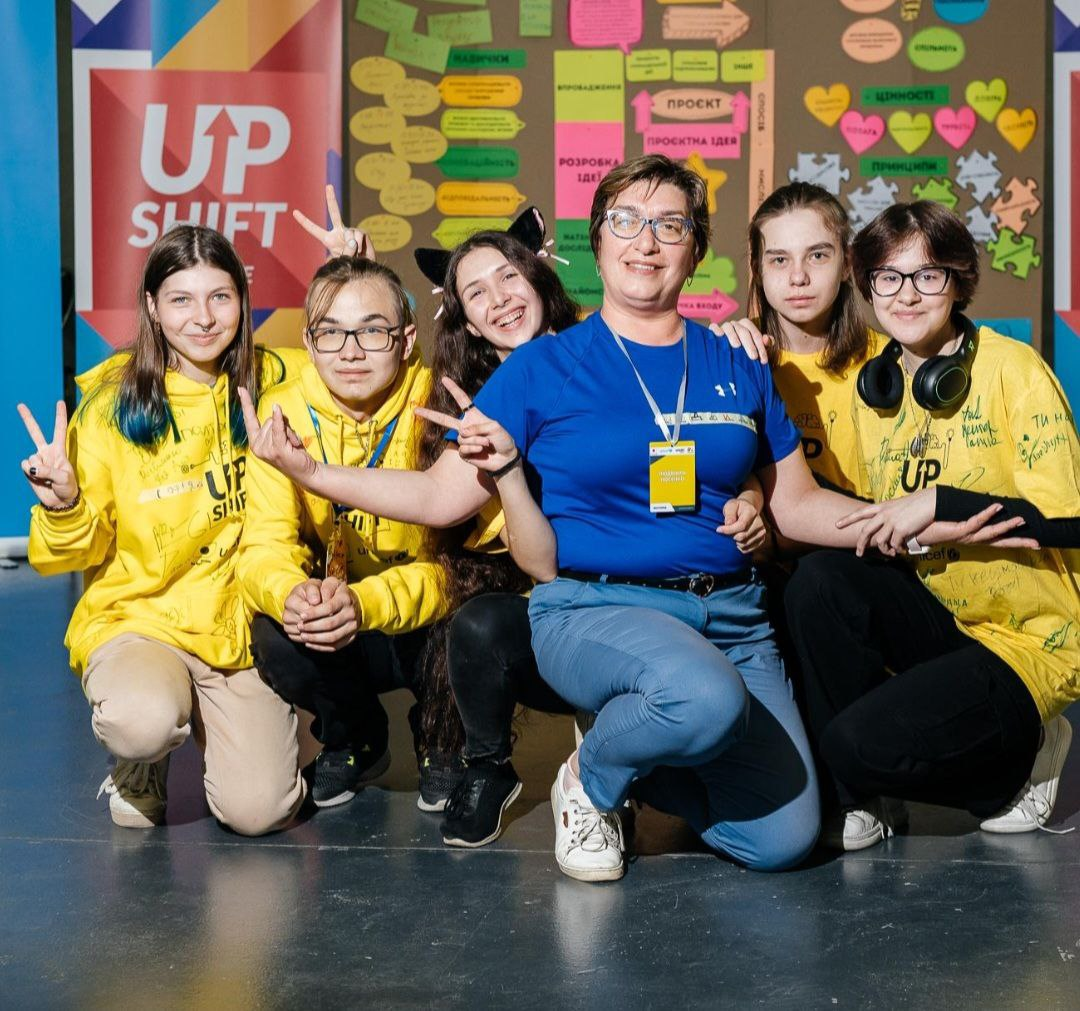 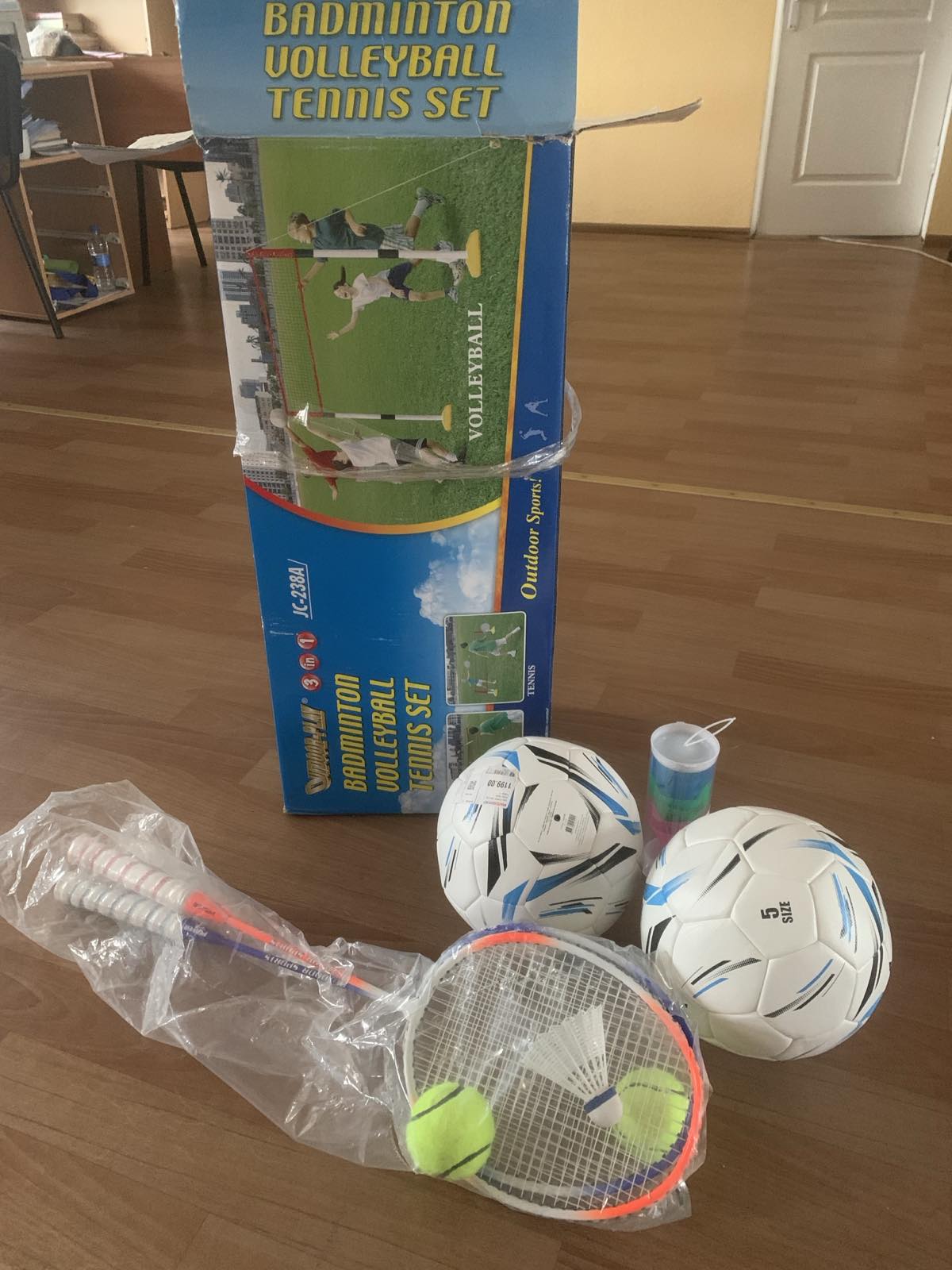 Воркшоп «Дієвий менеджмент молодіжних центрів та просторів»
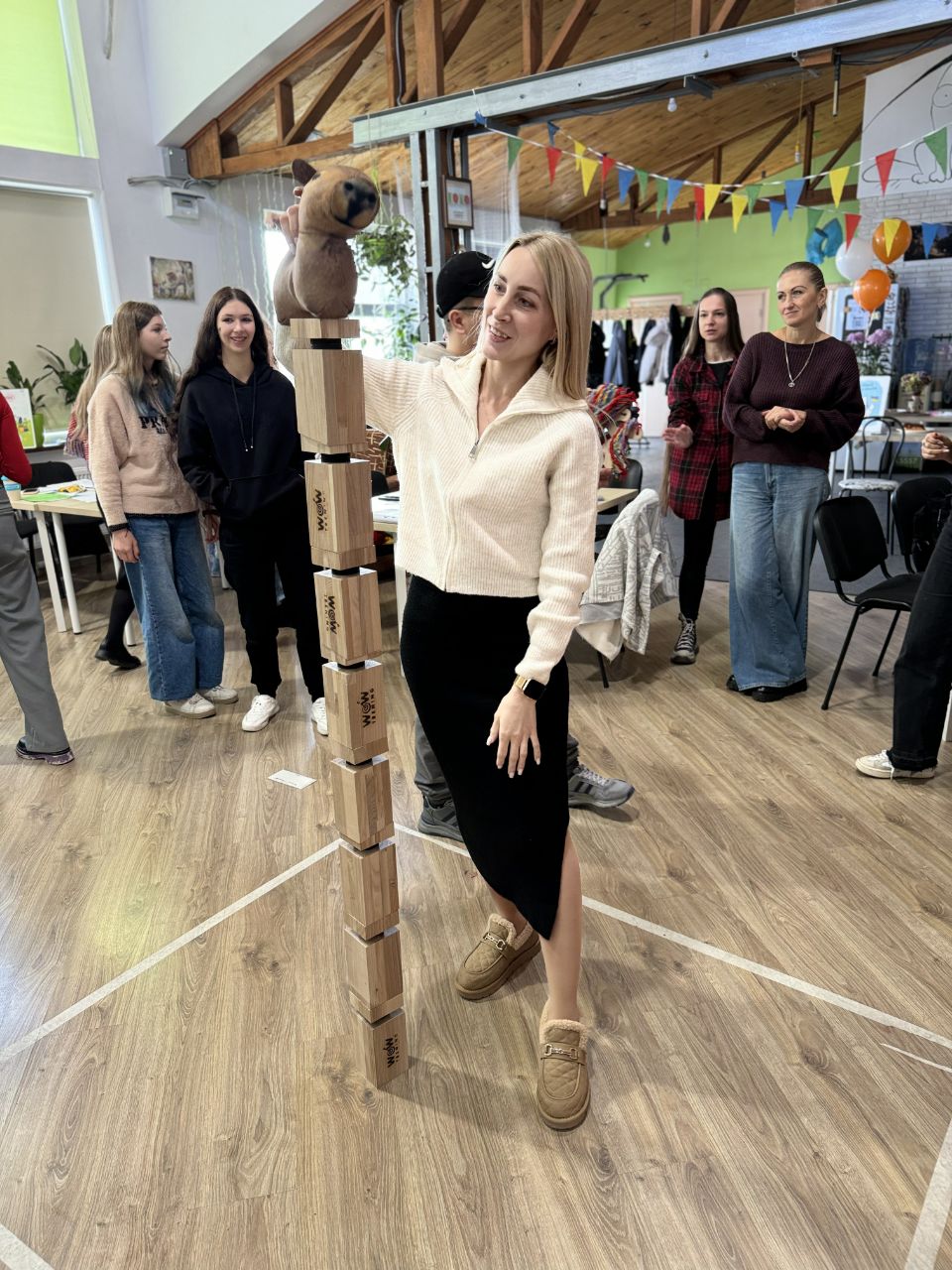 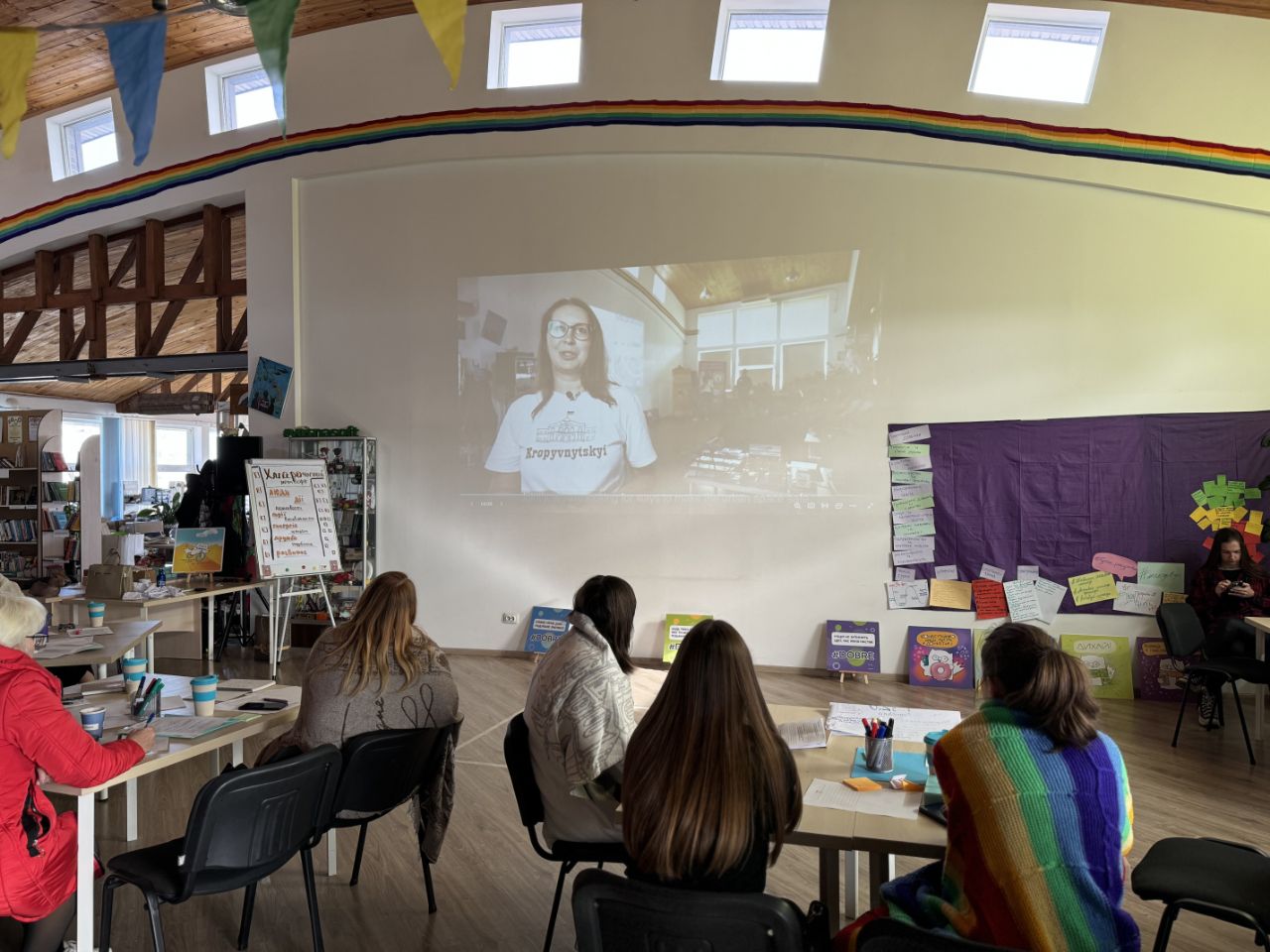 Обмін  досвідом  роботи молодіжних організацій у місті Кривий Ріг
та  місті Кропівницький
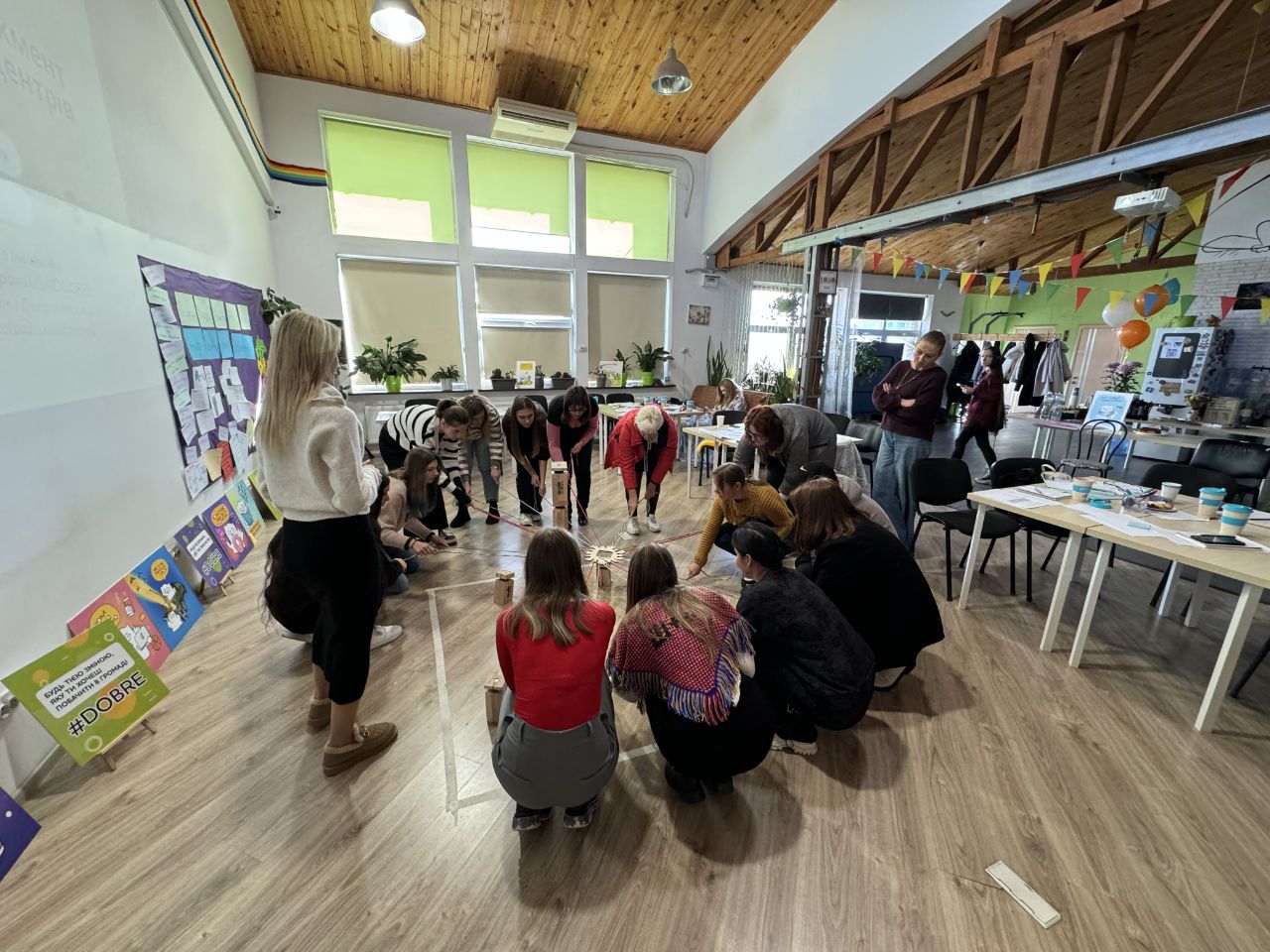 Наші  досягнення
Щиро вітаємо, 
ученицю 9 класу 
Кудлу Єлизавету 
та її наставницю вчителя англійської мови Бабешко Маргариту Сергіївну 
з І місцем у Дитячій науковій конференції "Моя нова Україна" в рамках міжнародного заходу  "Ніч науки«
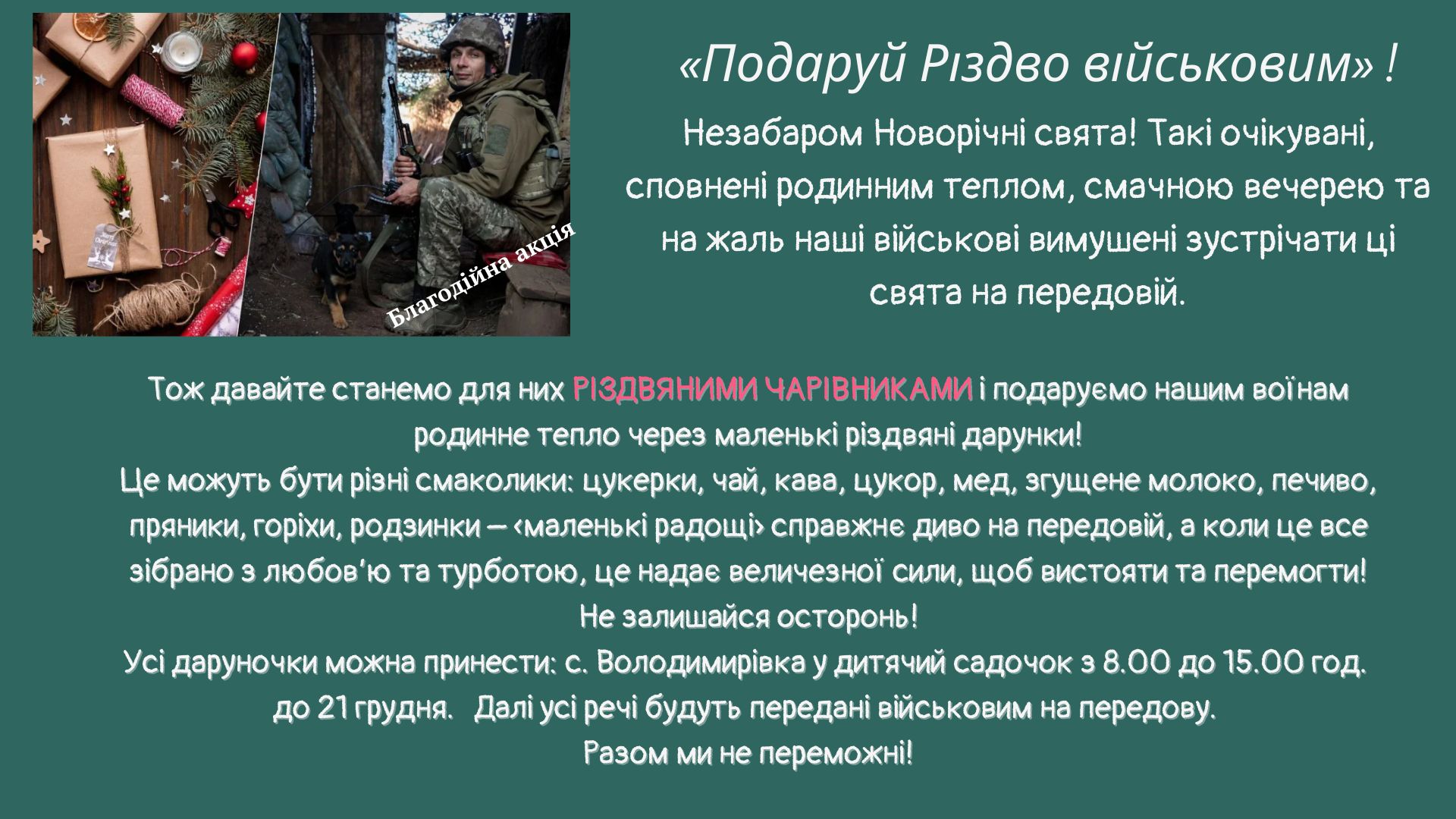 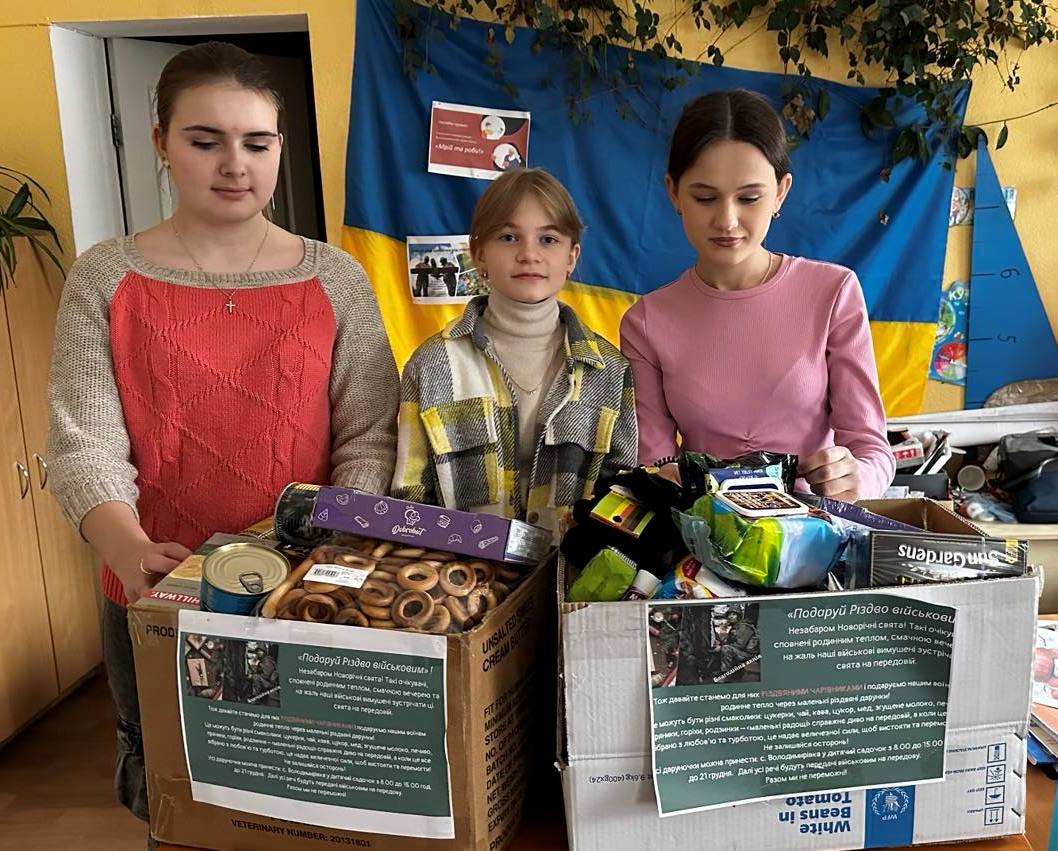 Дякуємо 
за увагу!